Welcome to Bishop Cornish CEVA Primary School in Saltash
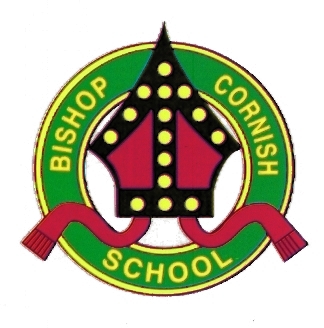 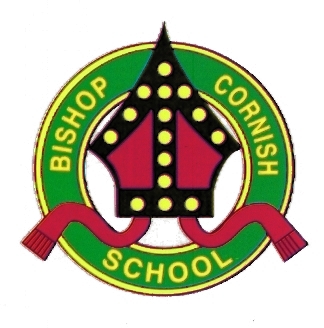 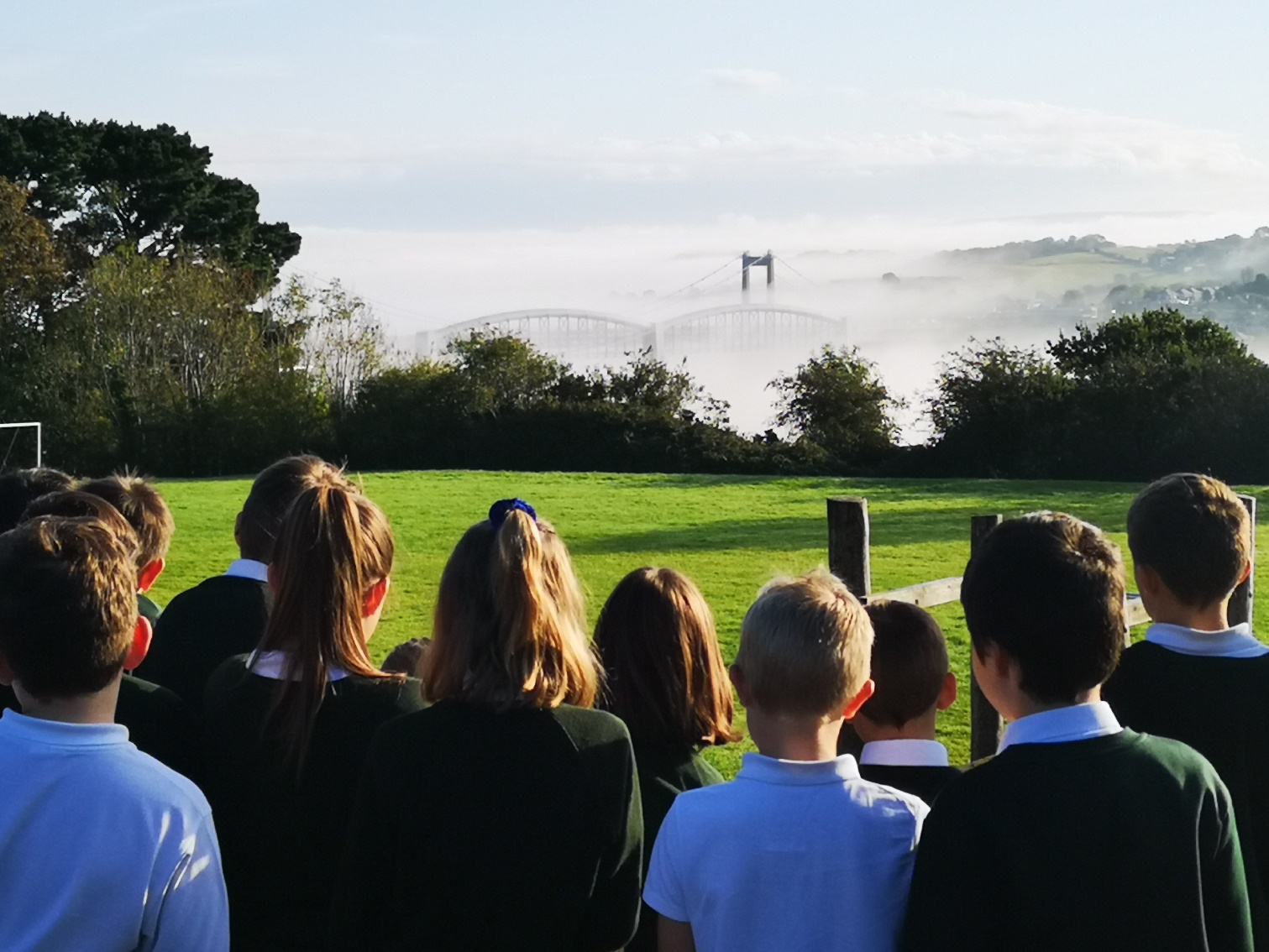 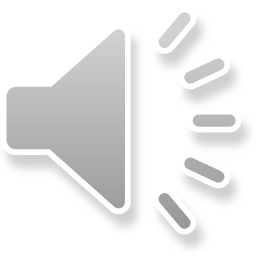 Our school is situated overlooking the Royal Albert Bridge and the River Tamar. We have the most stunning outdoor space for the children.
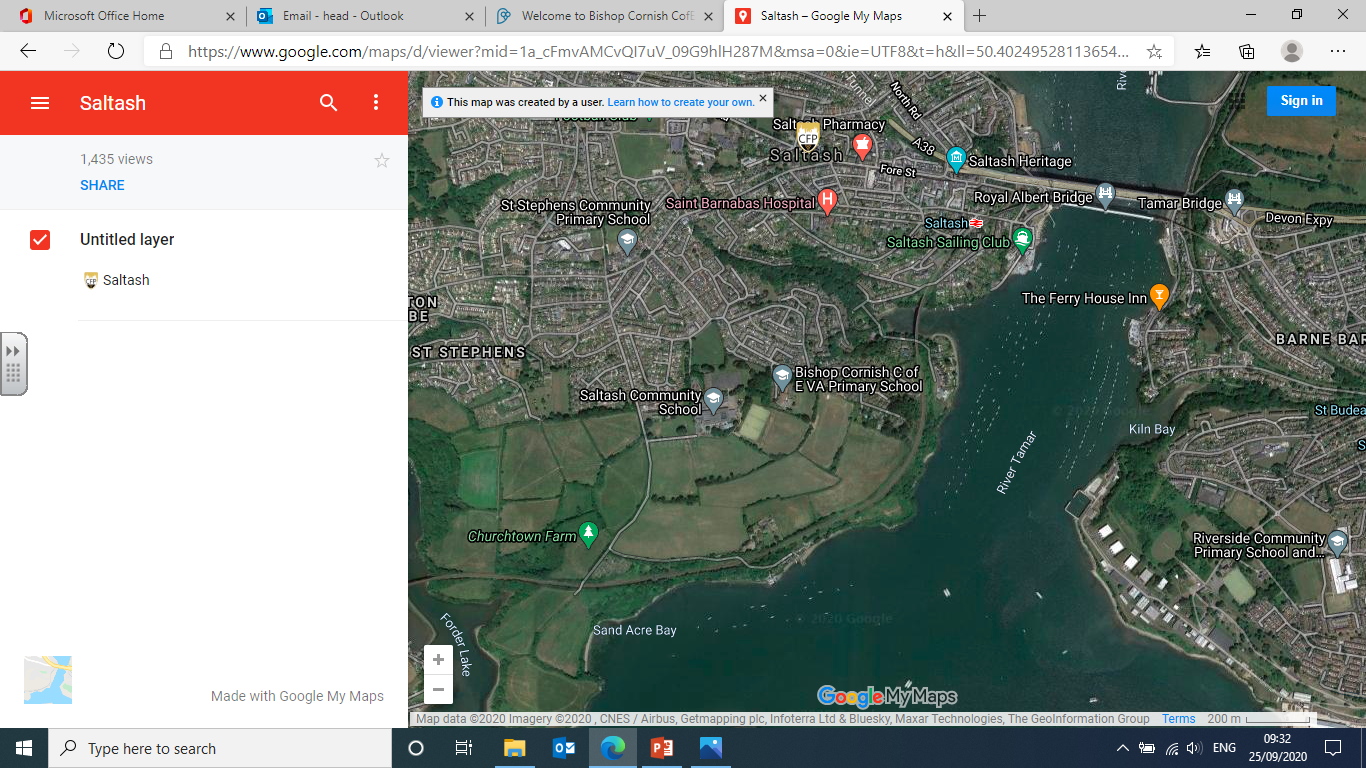 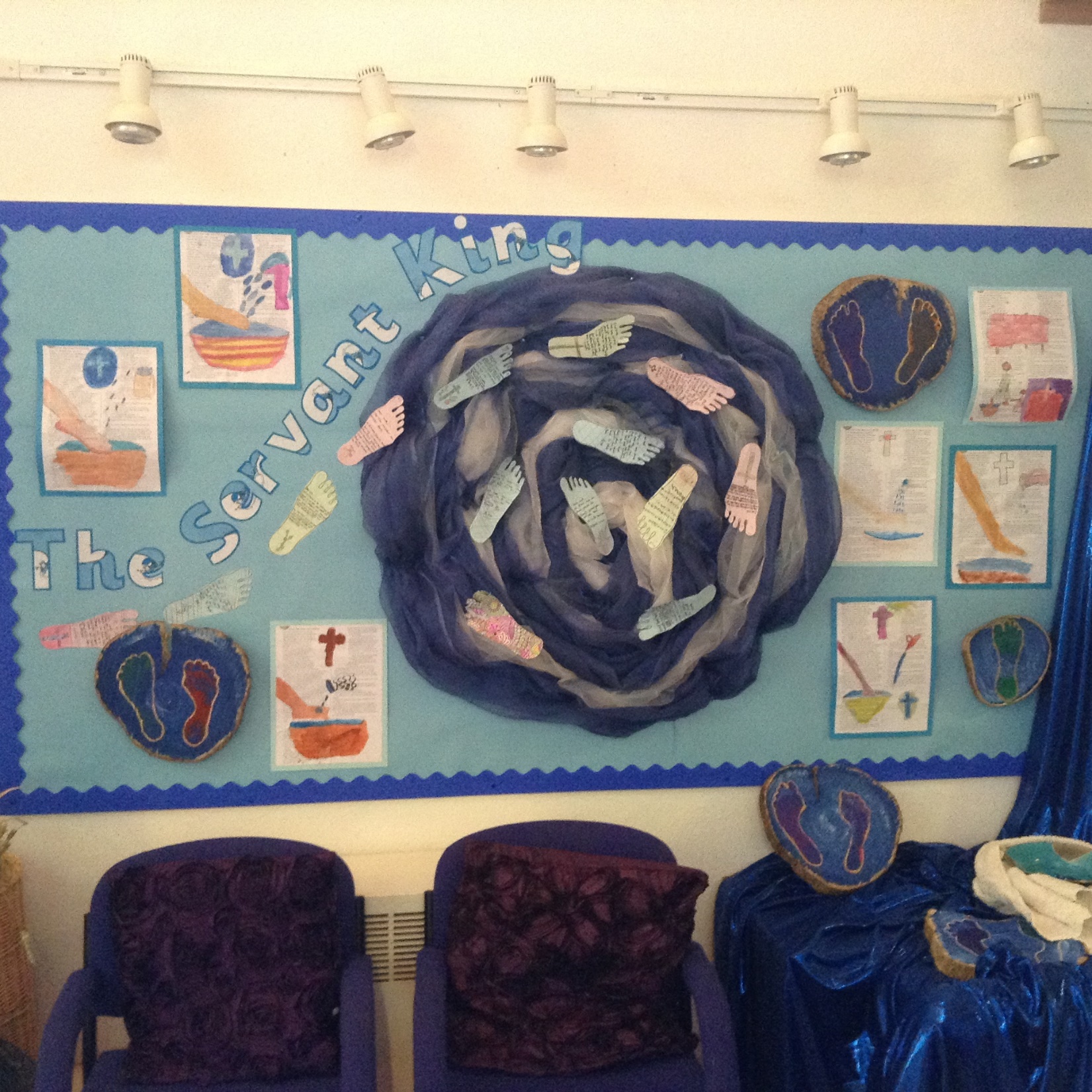 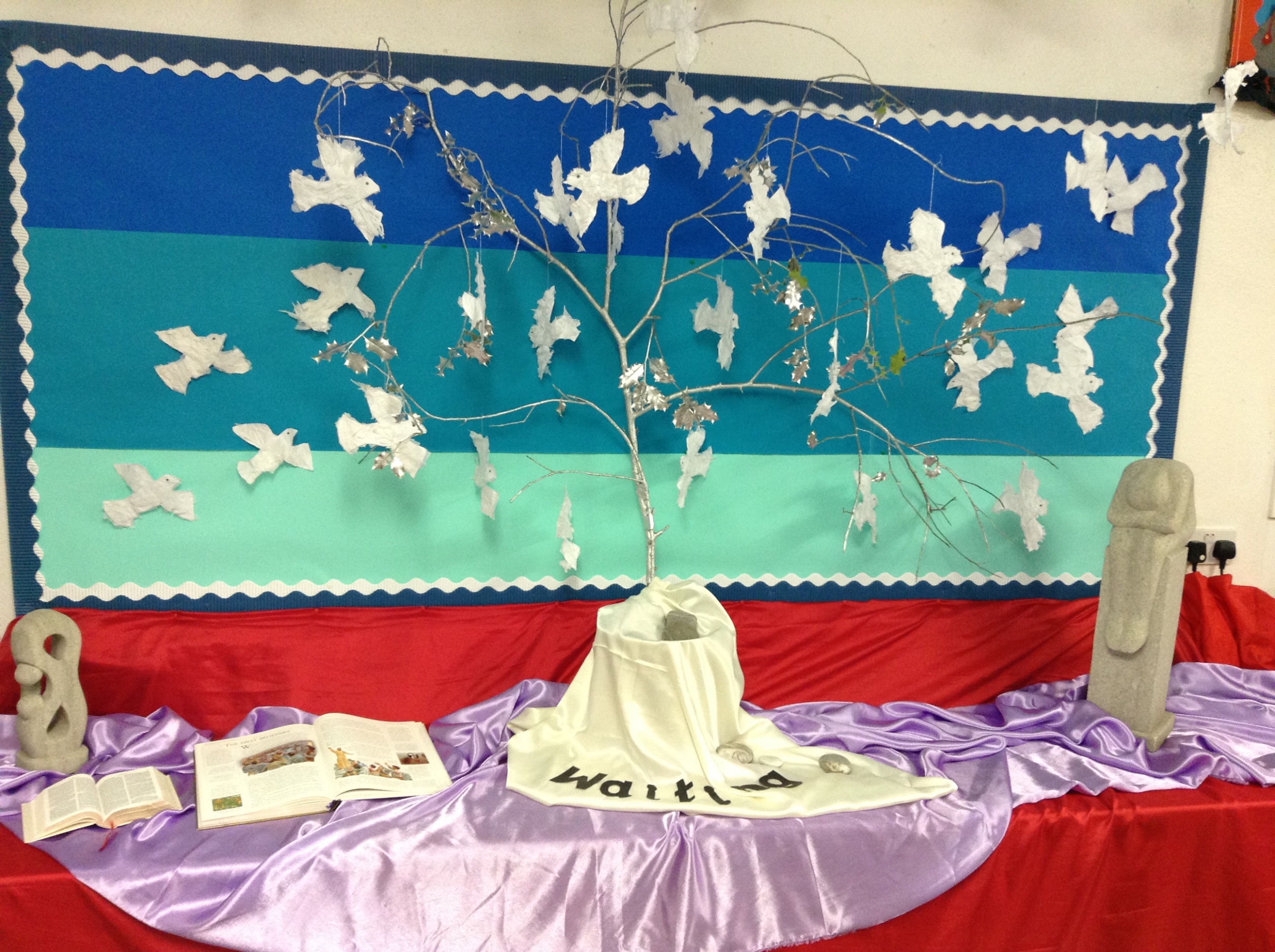 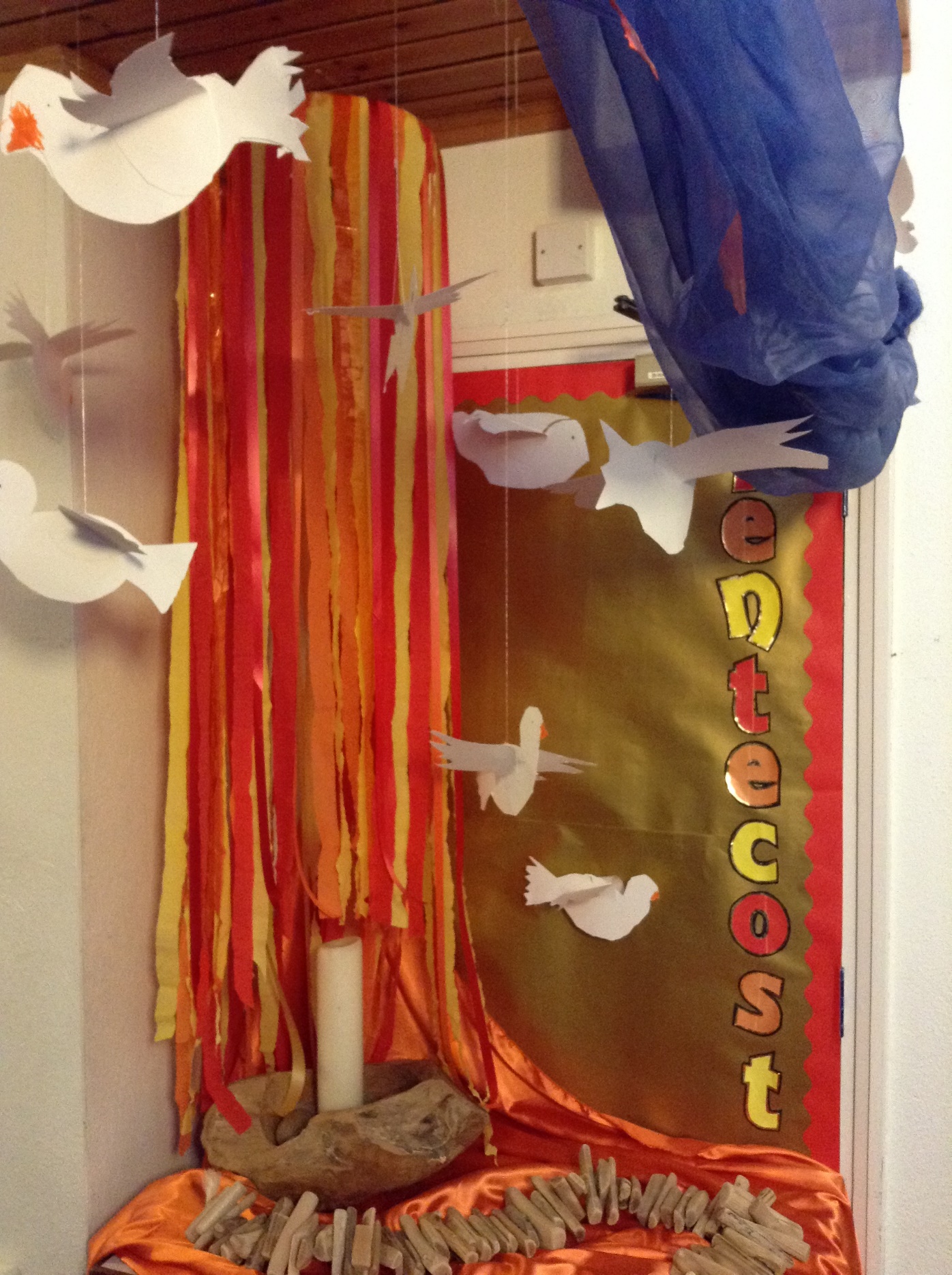 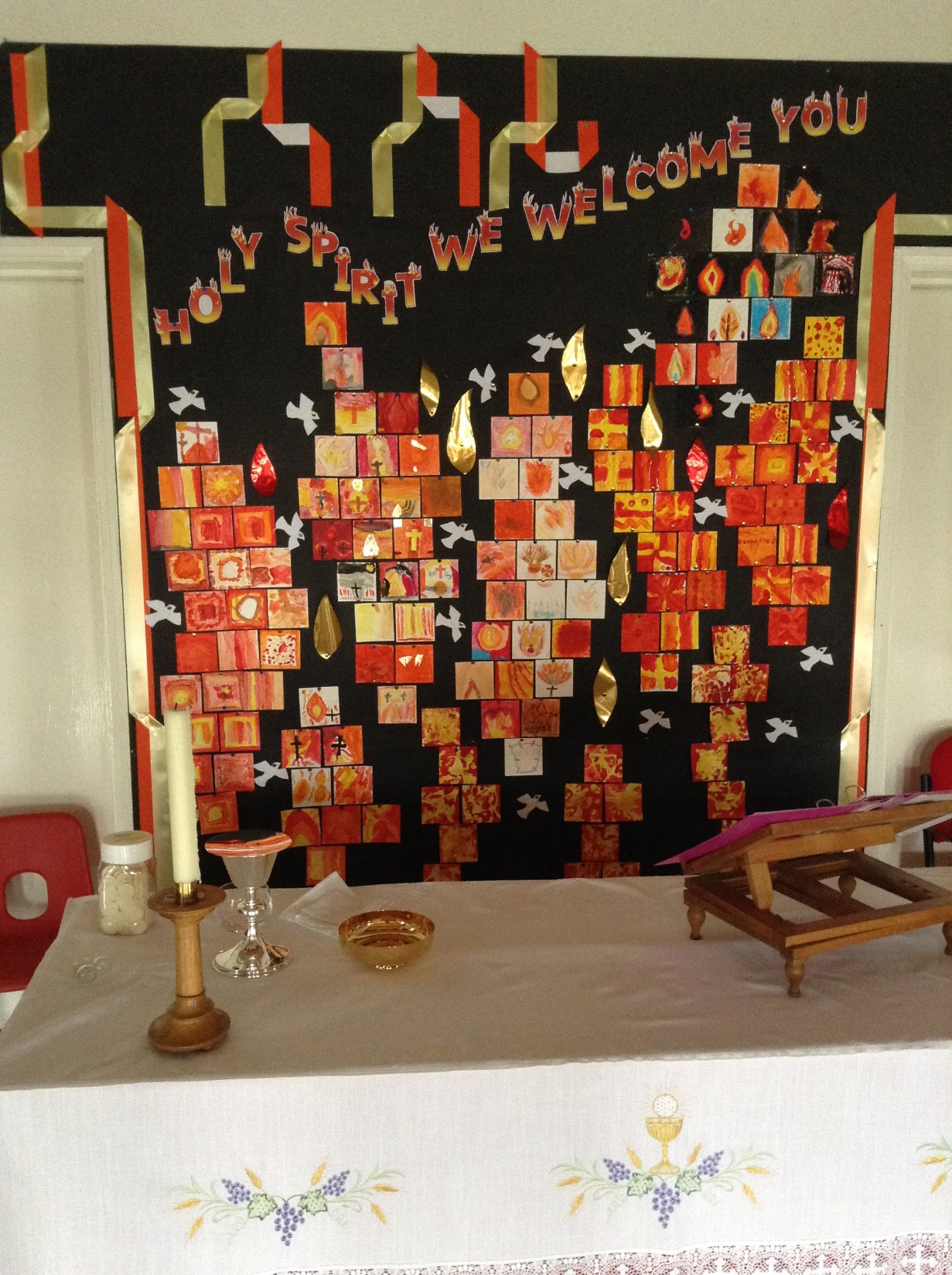 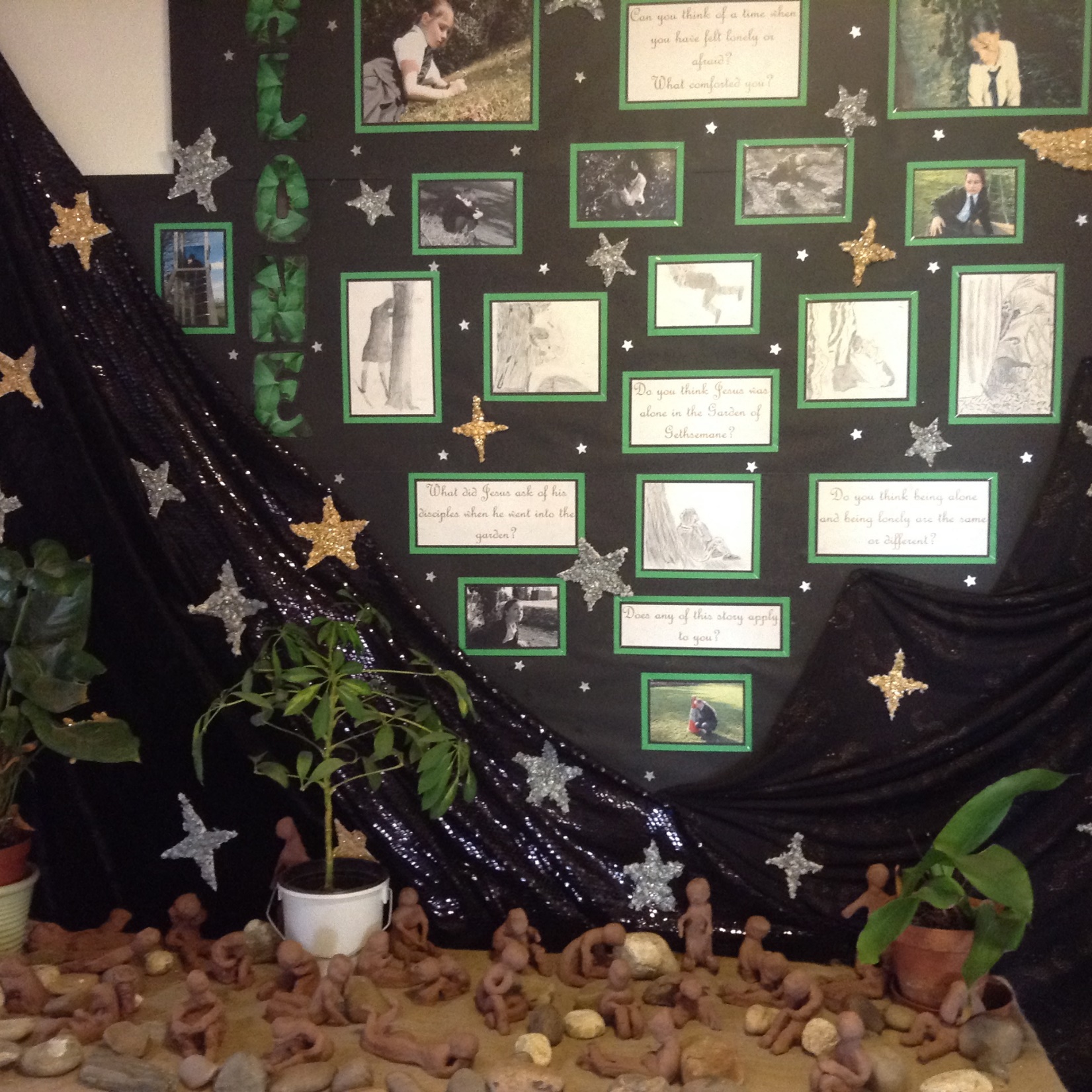 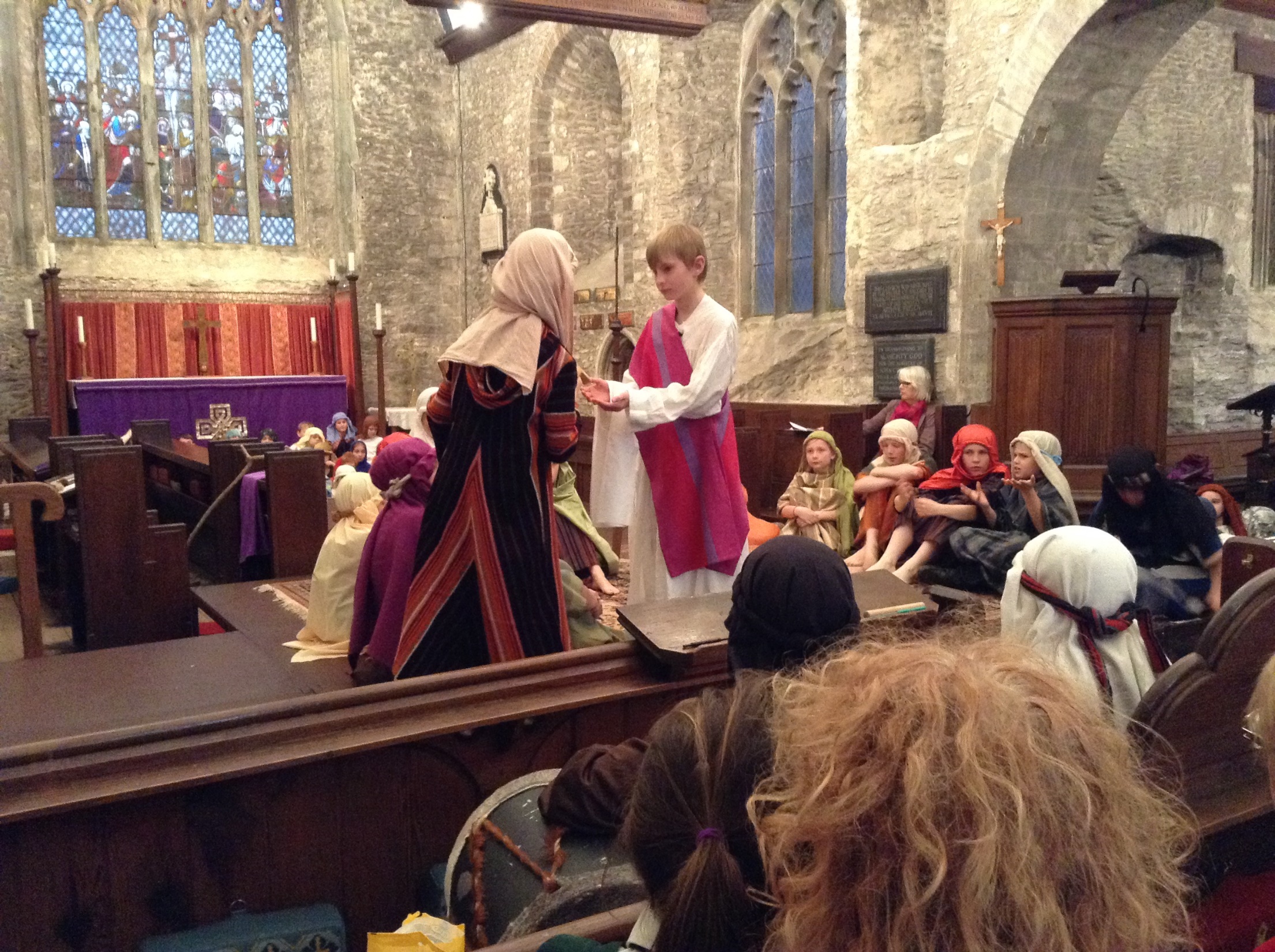 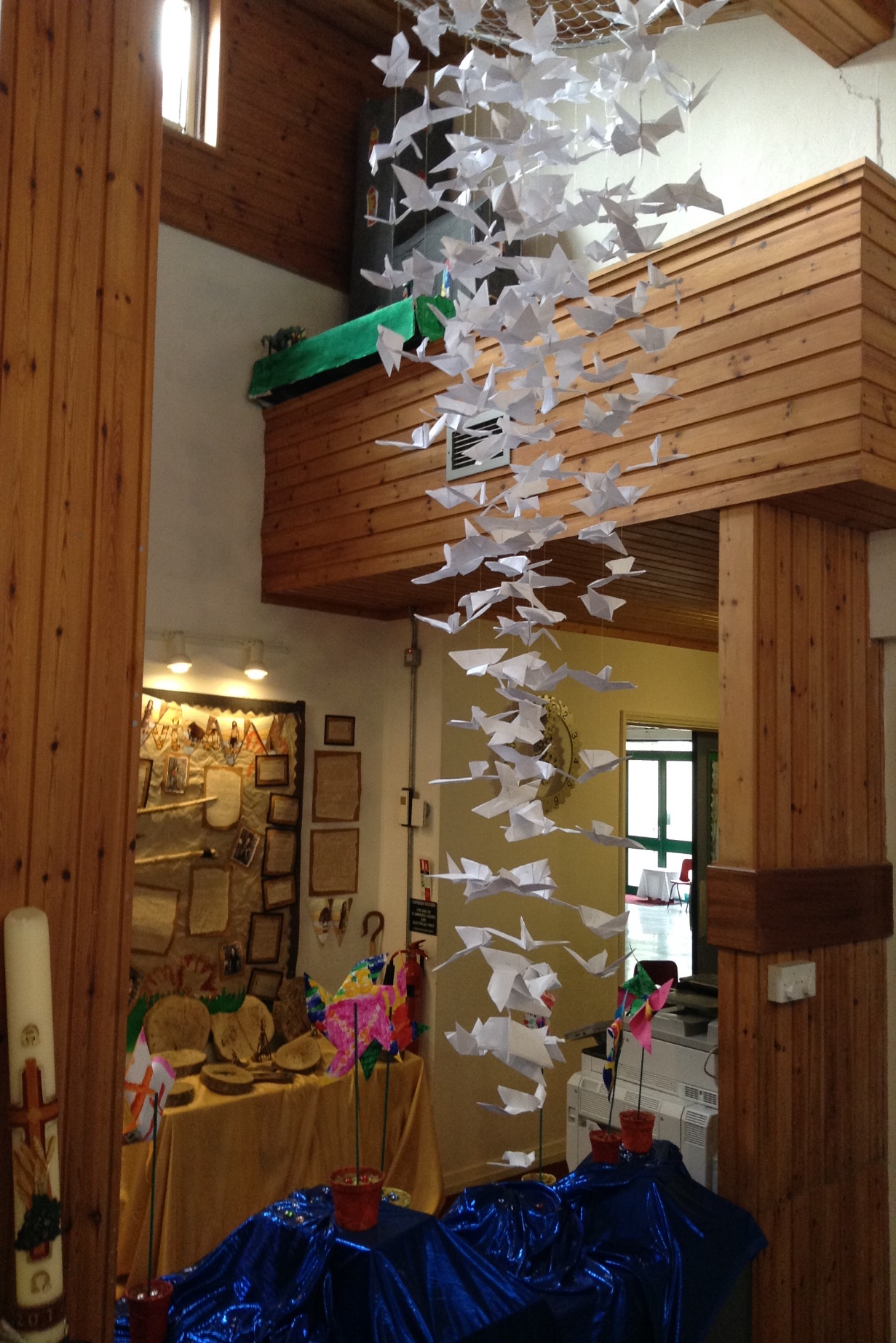 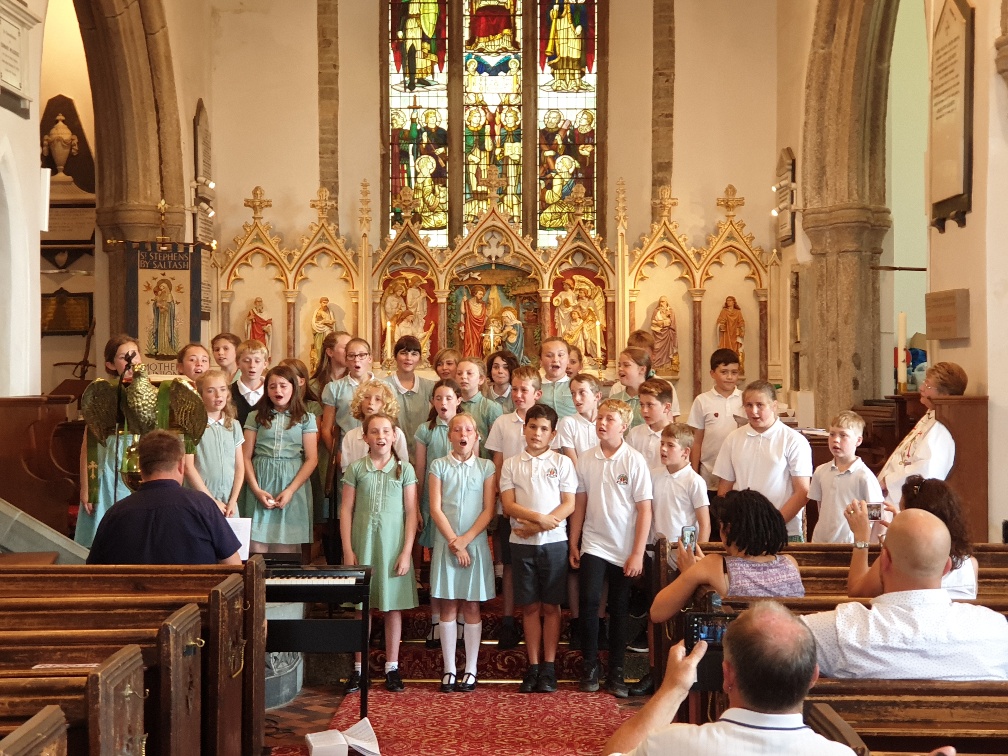 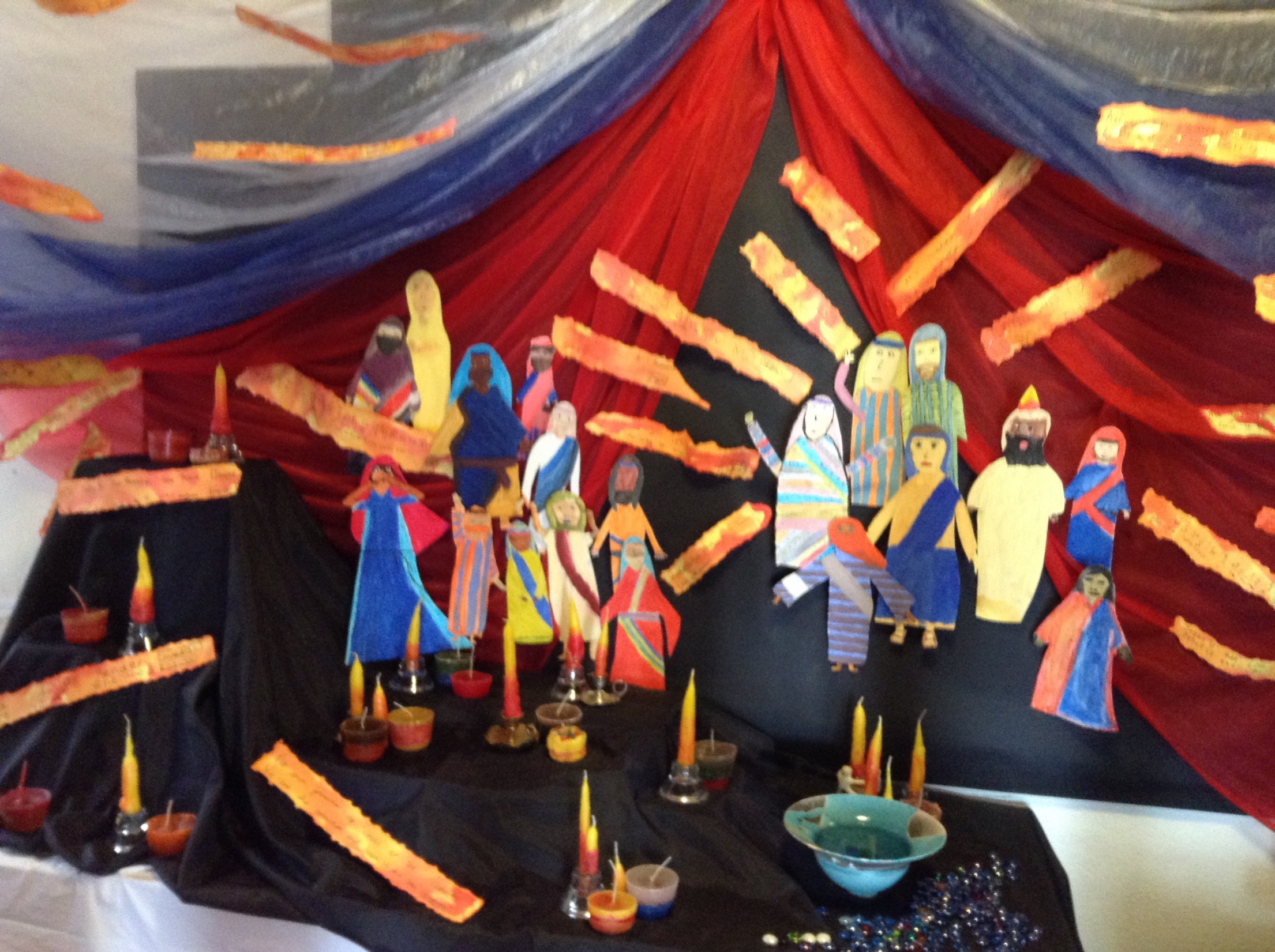 We are a Church of England Voluntary Aided School. This means we have a very special relationship with the local churches and the Deanery. There is a strong emphasis on Christian values in our school.
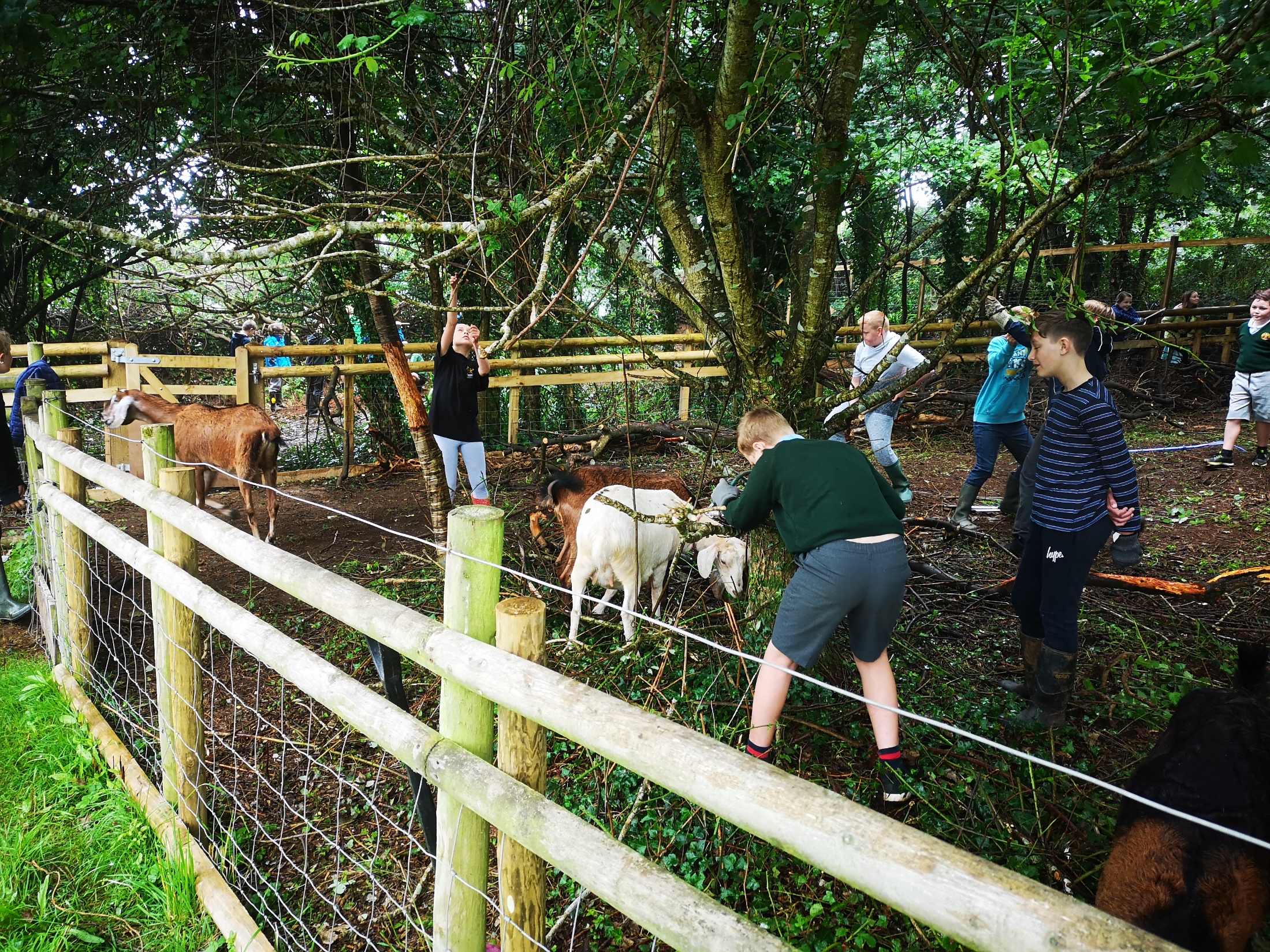 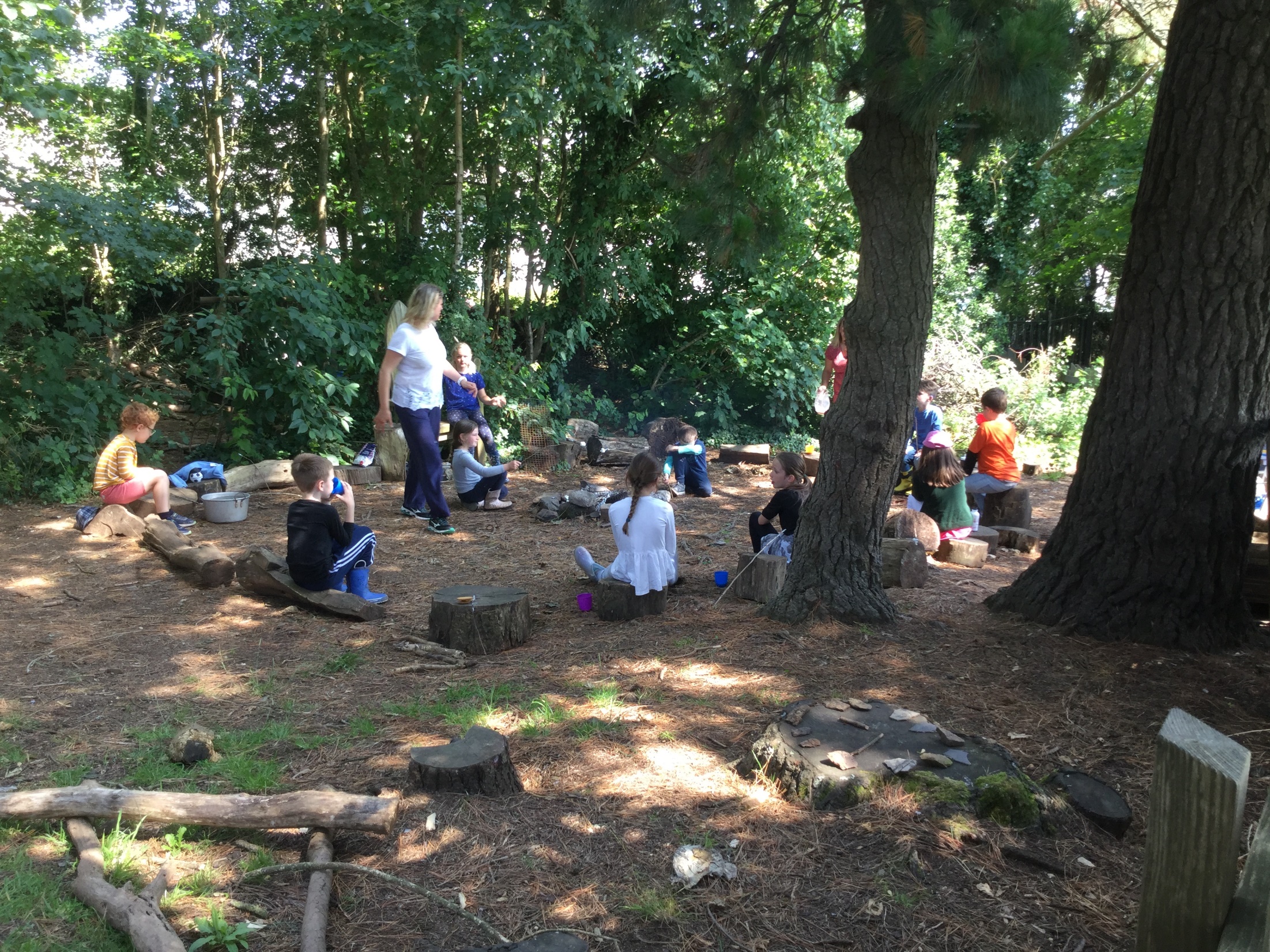 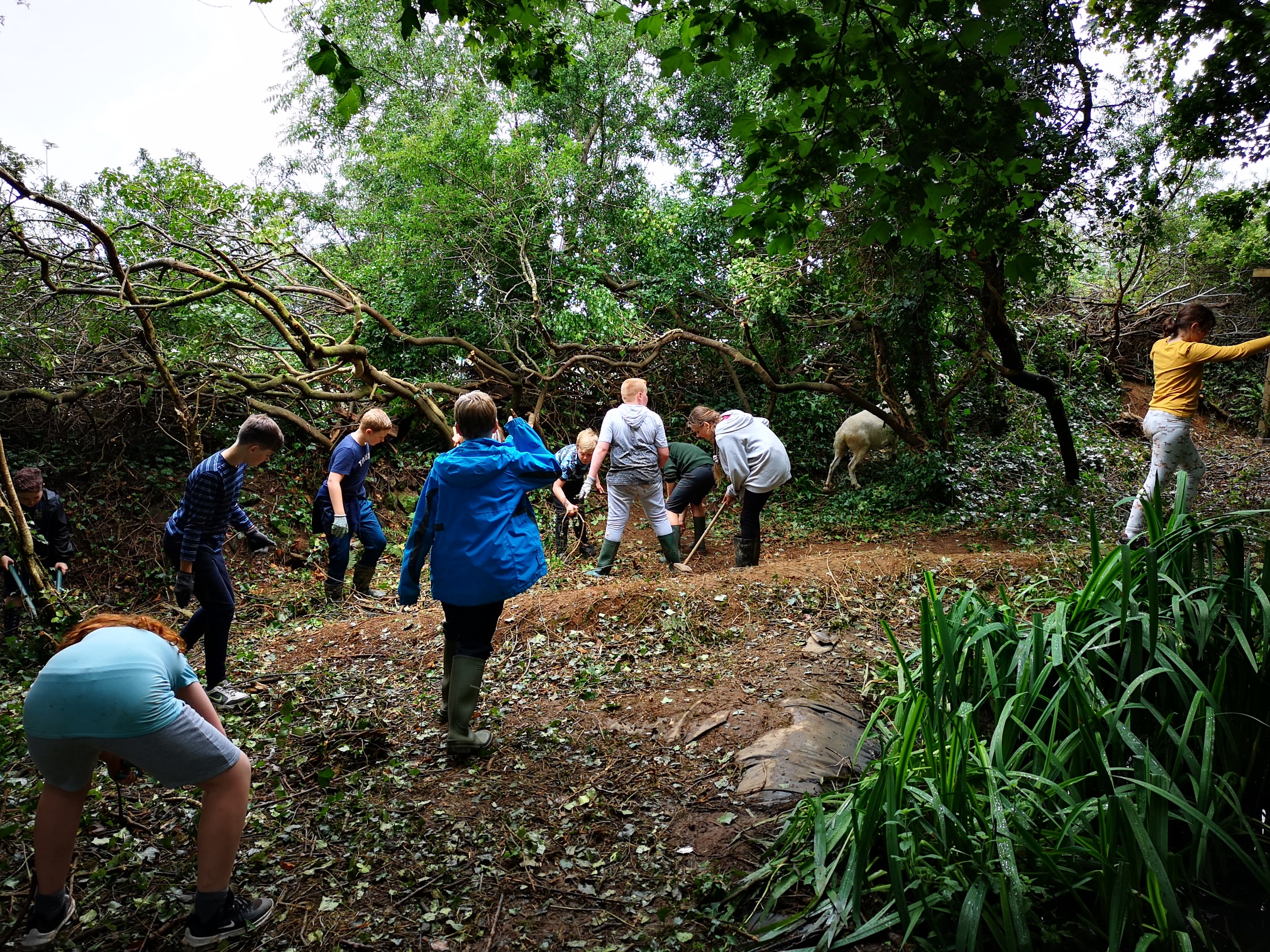 Outdoor learning is very important to us. We have two wooded areas which all the children use to extend their curriculum experiences.
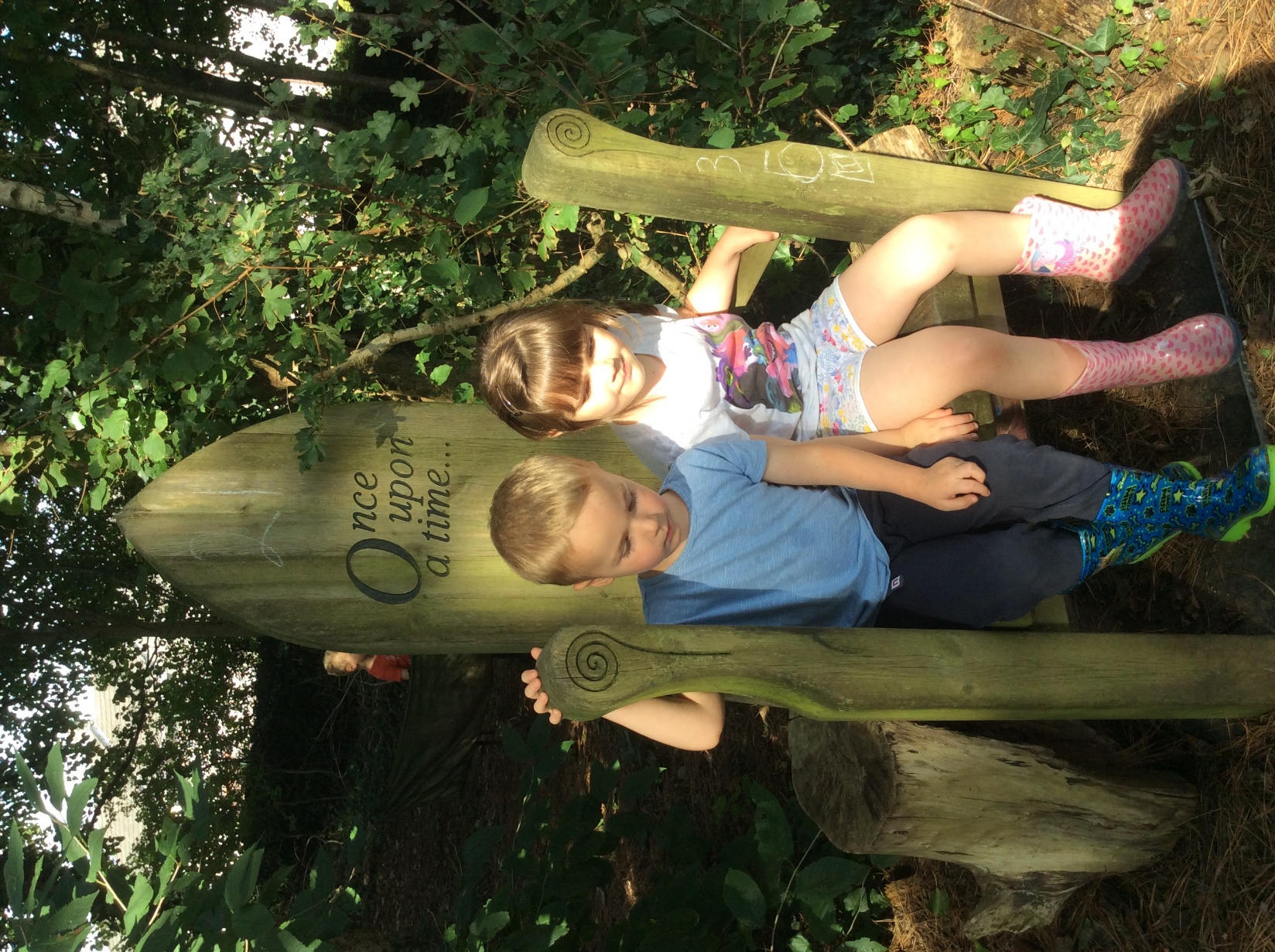 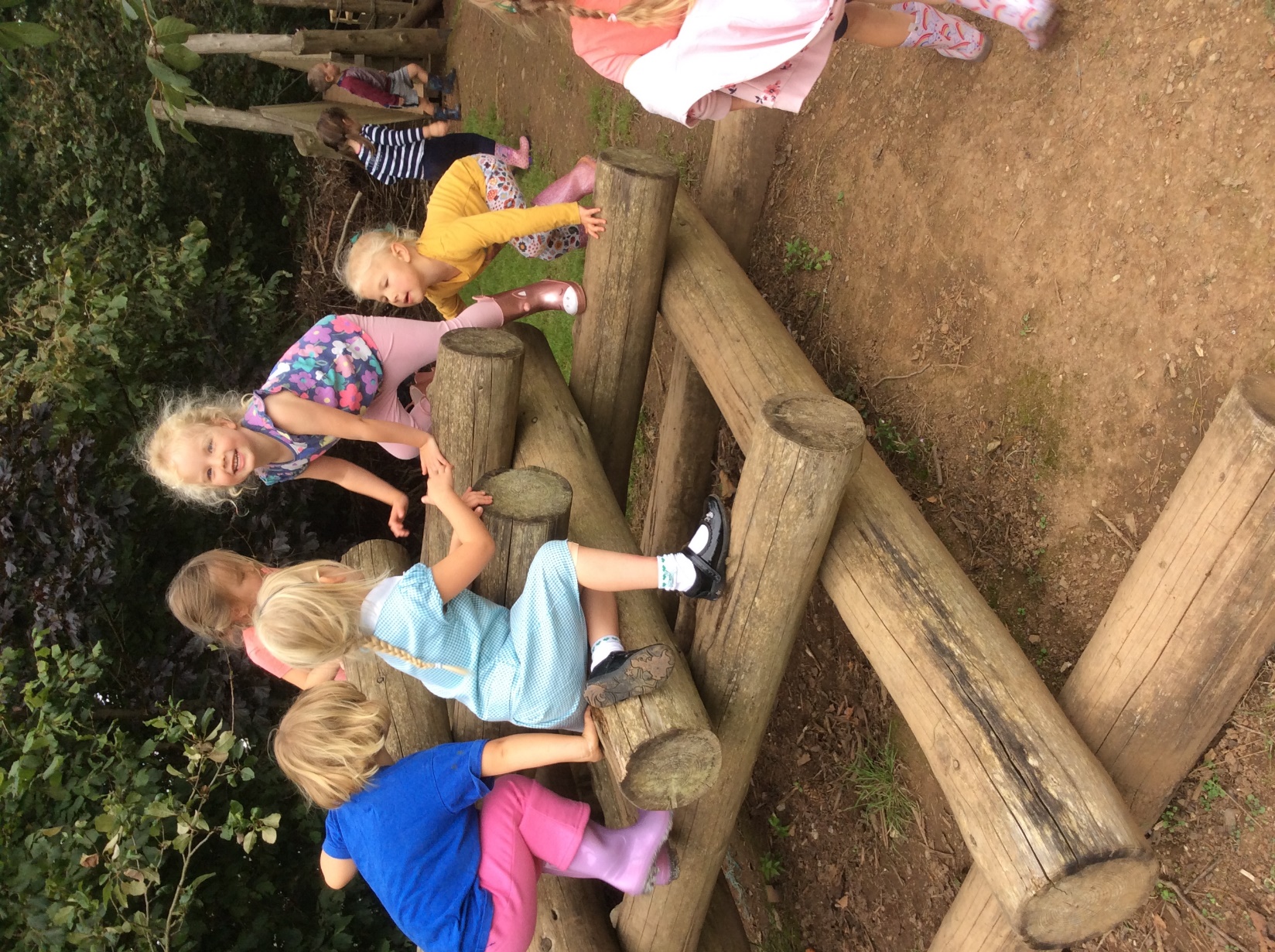 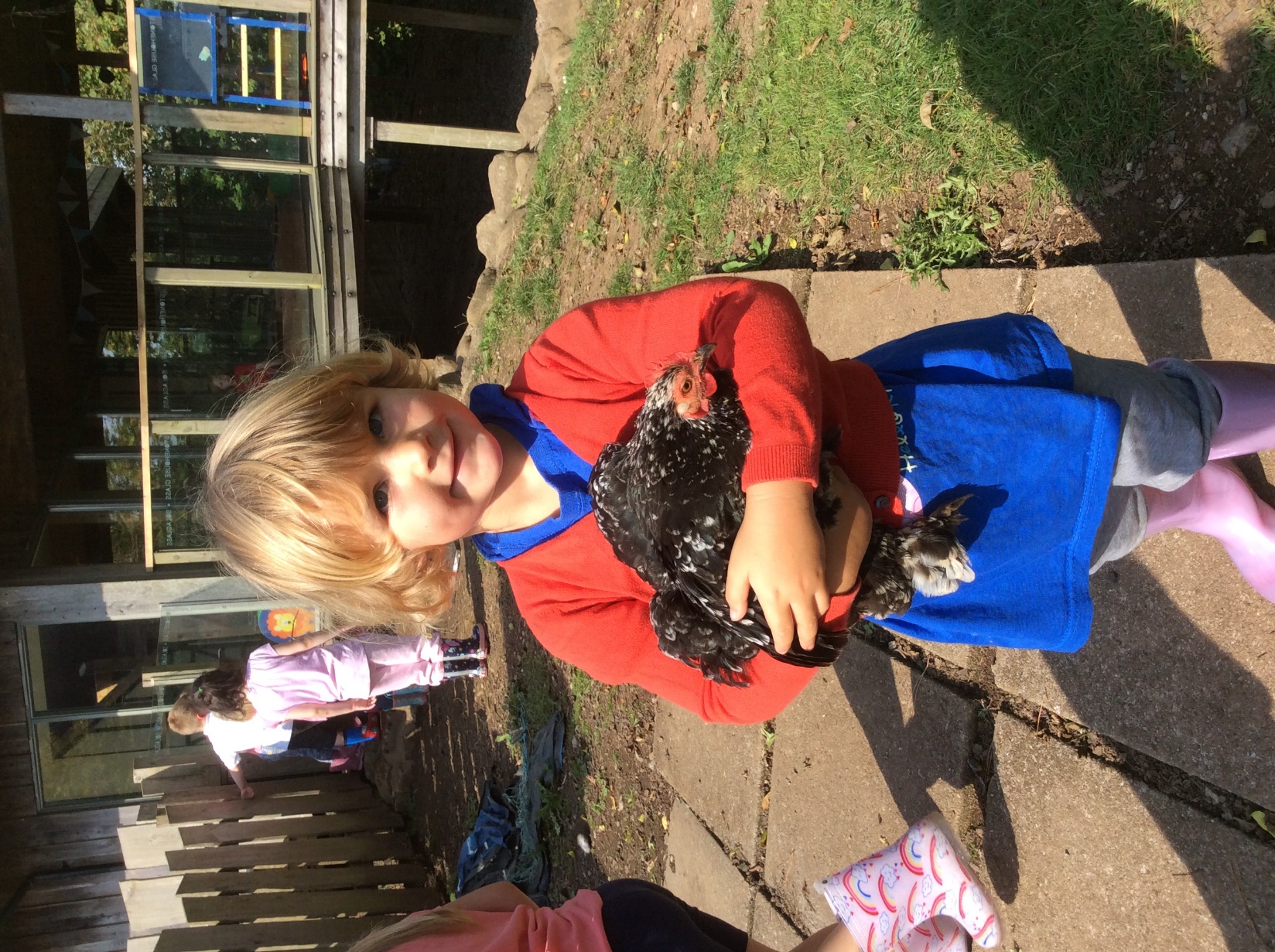 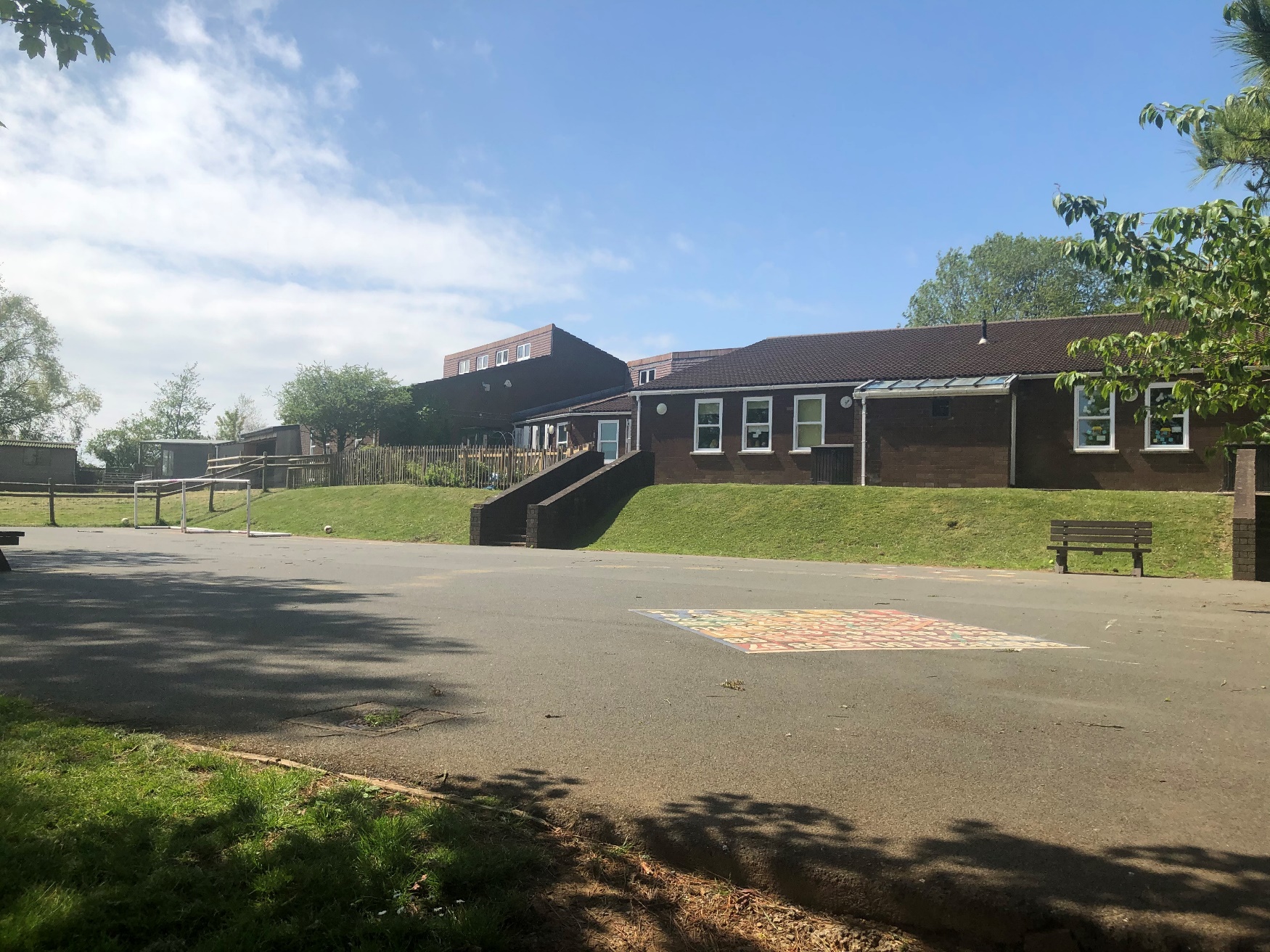 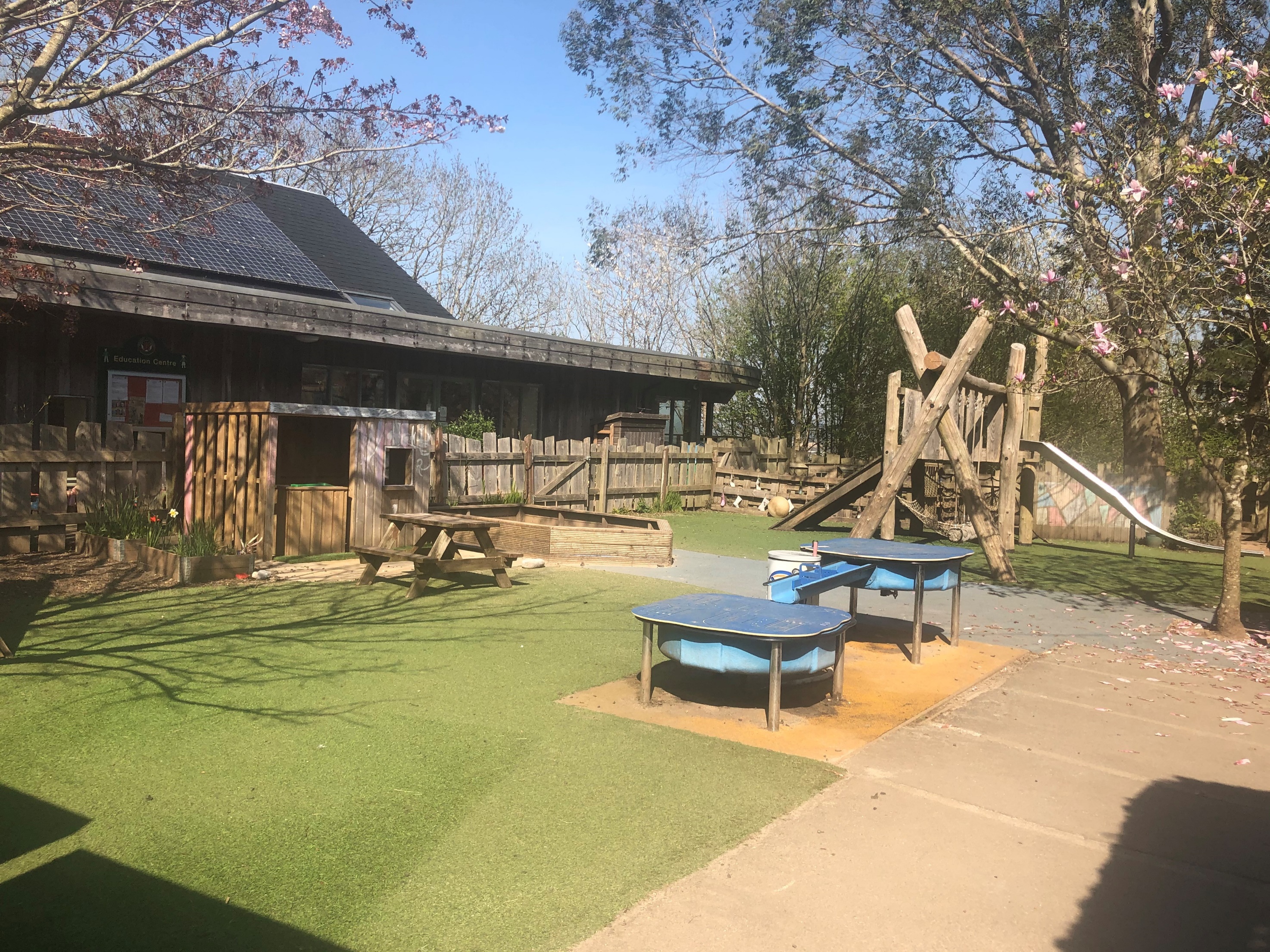 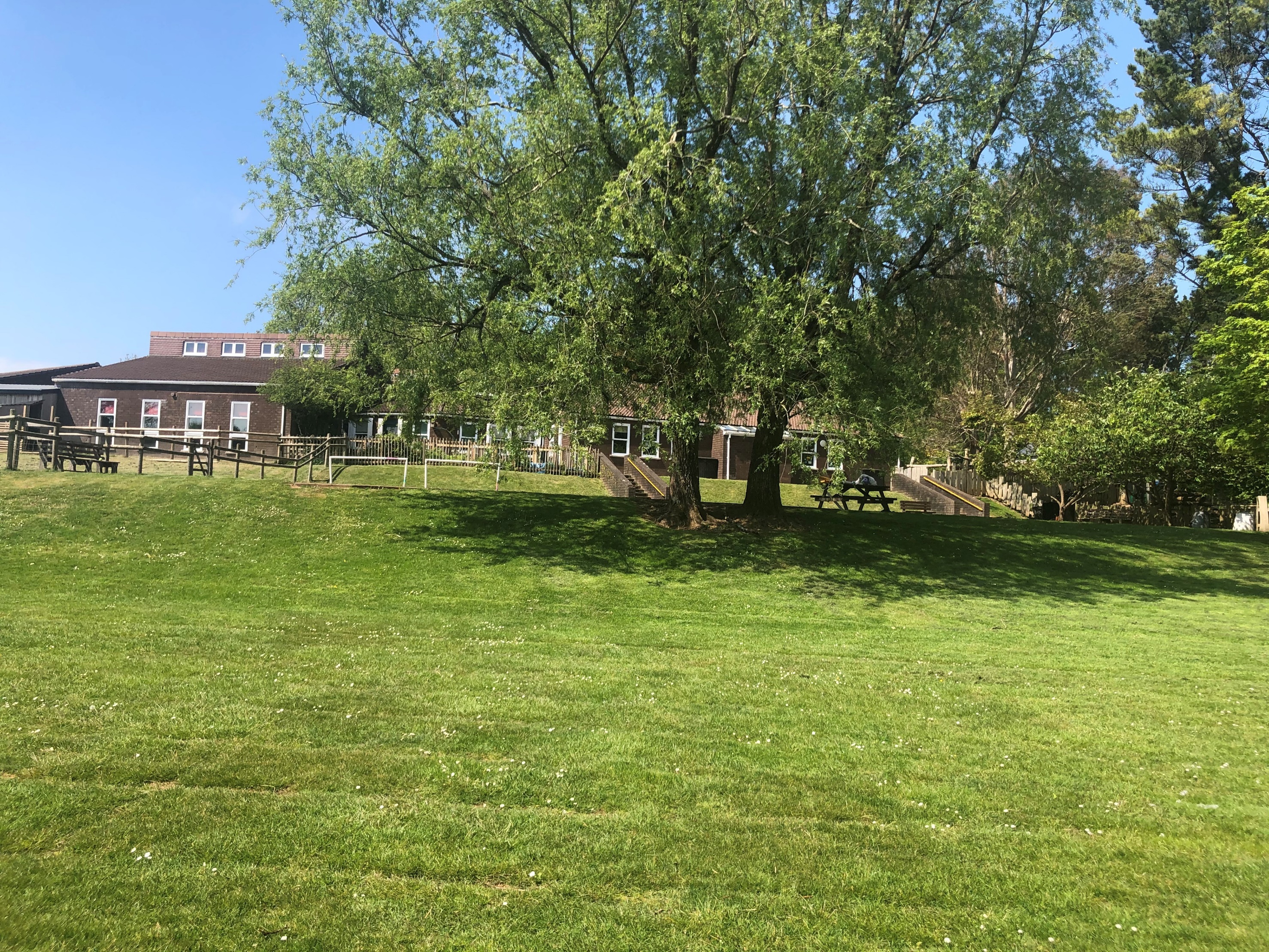 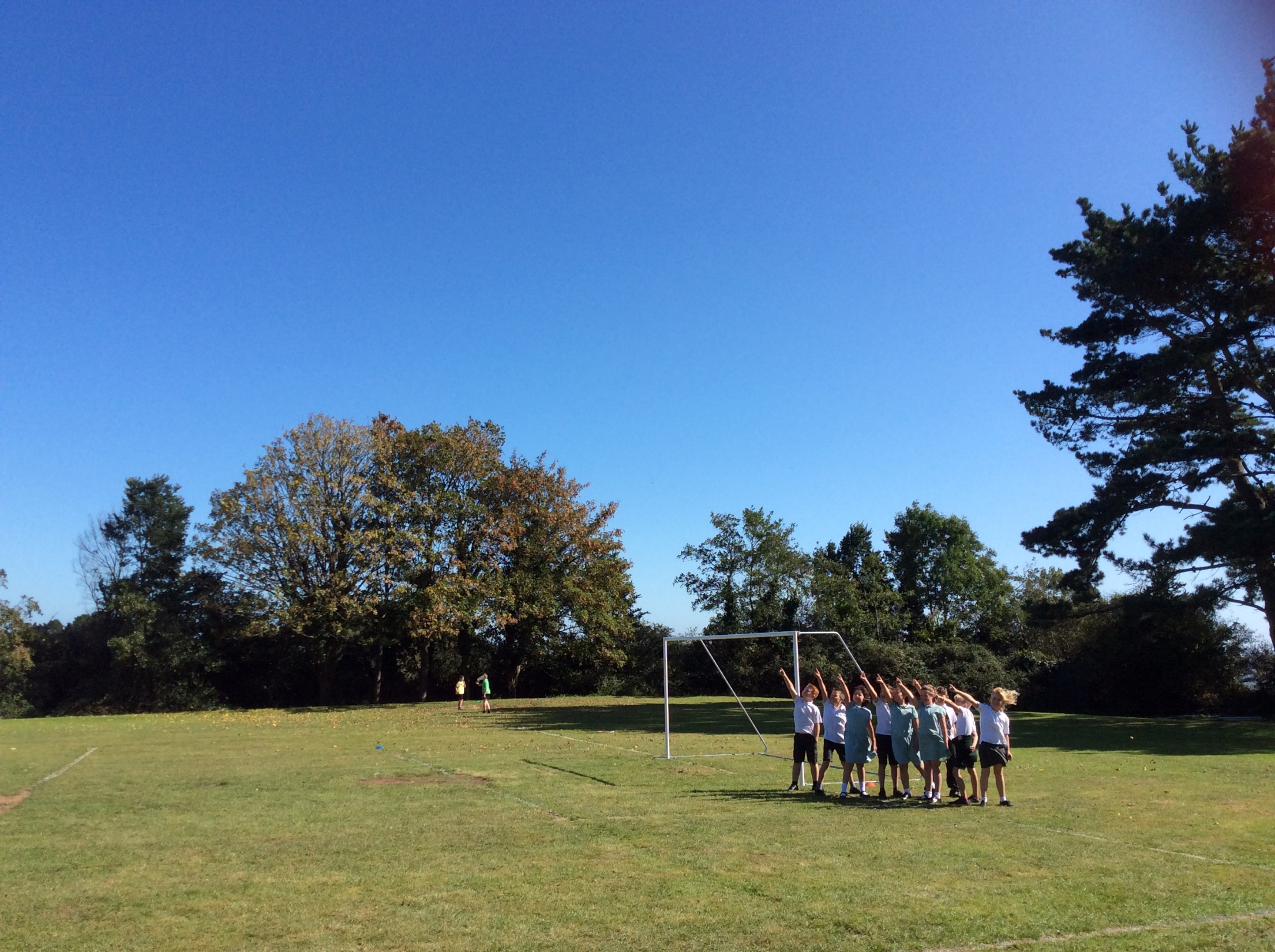 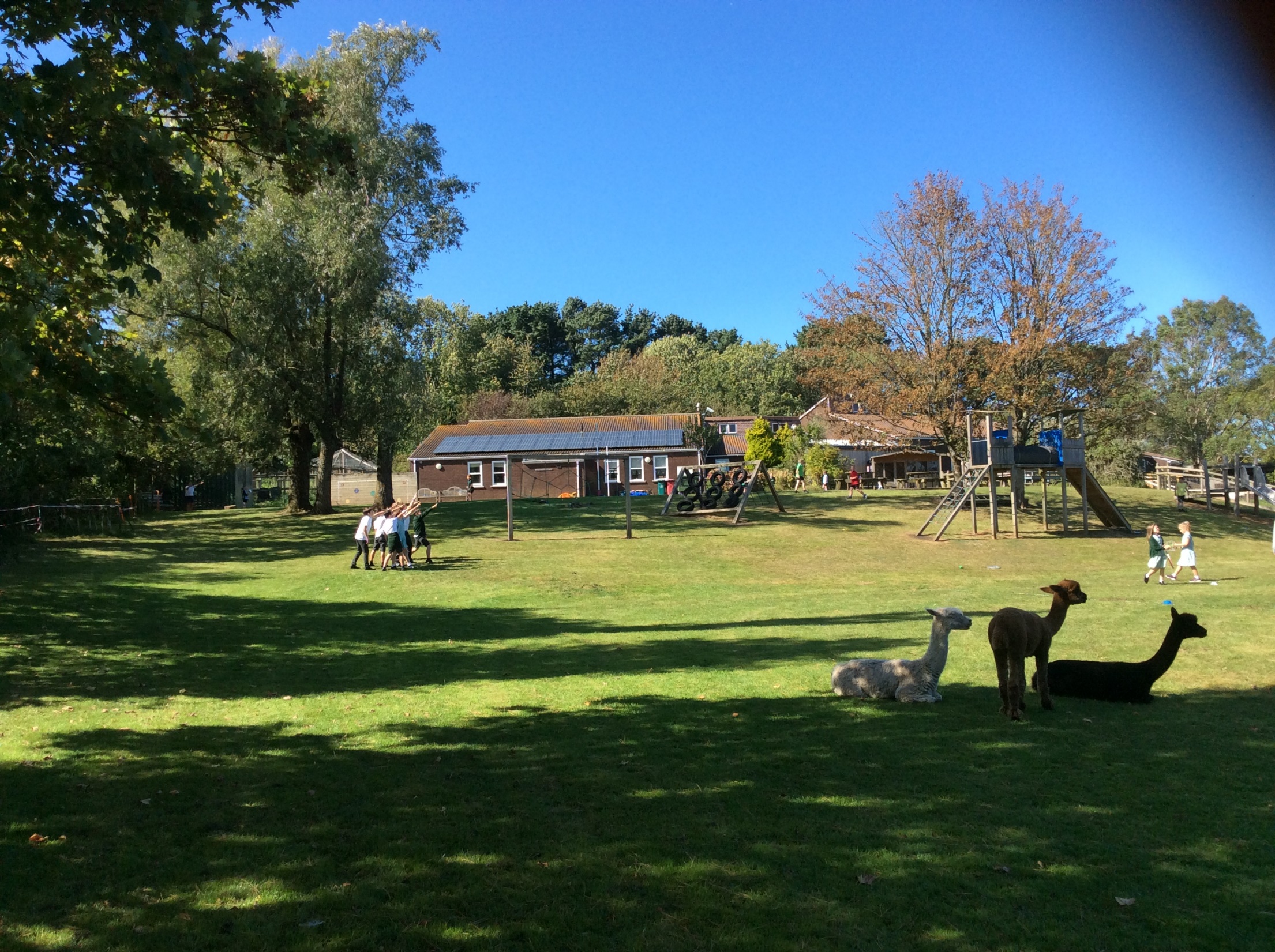 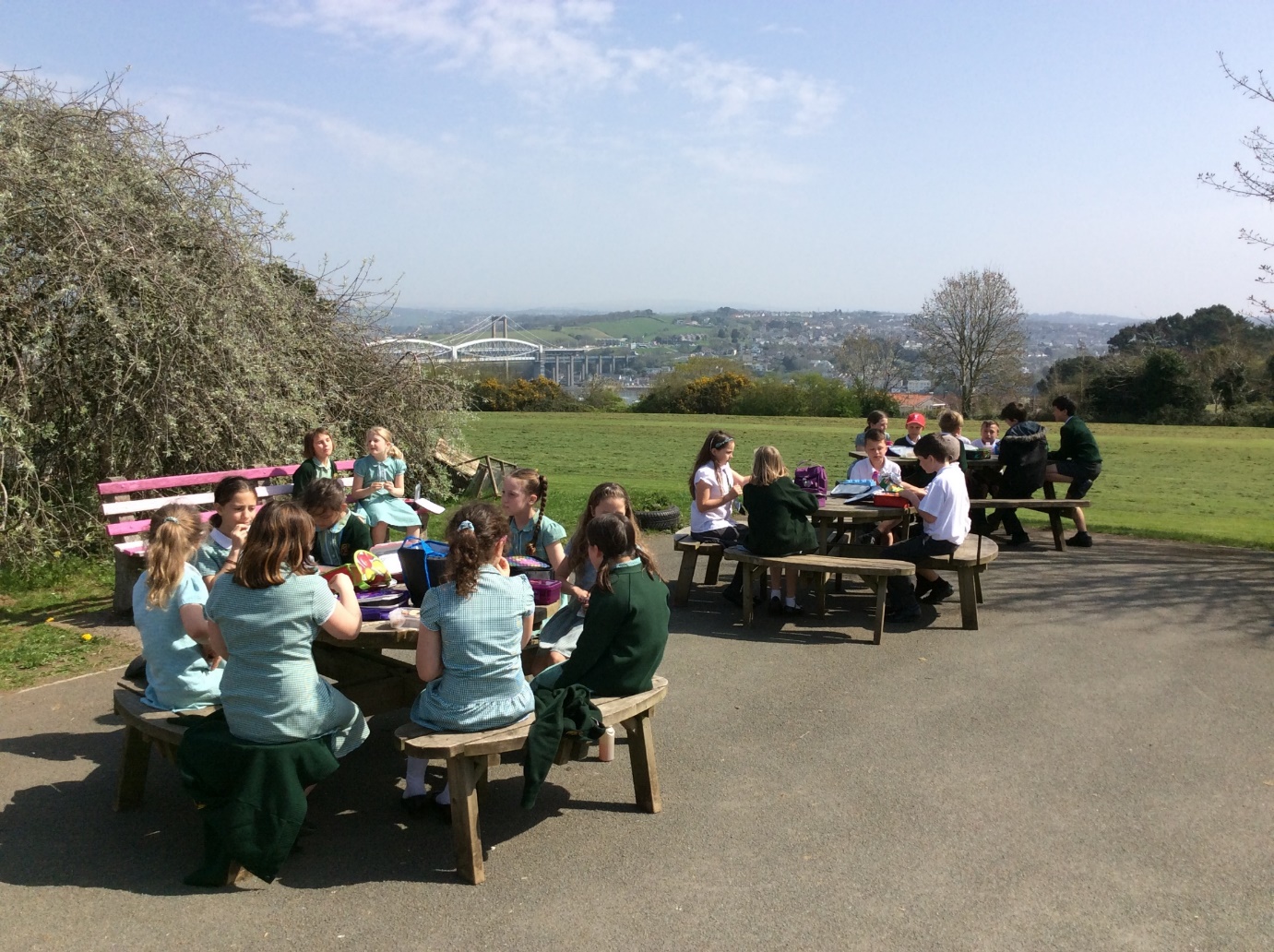 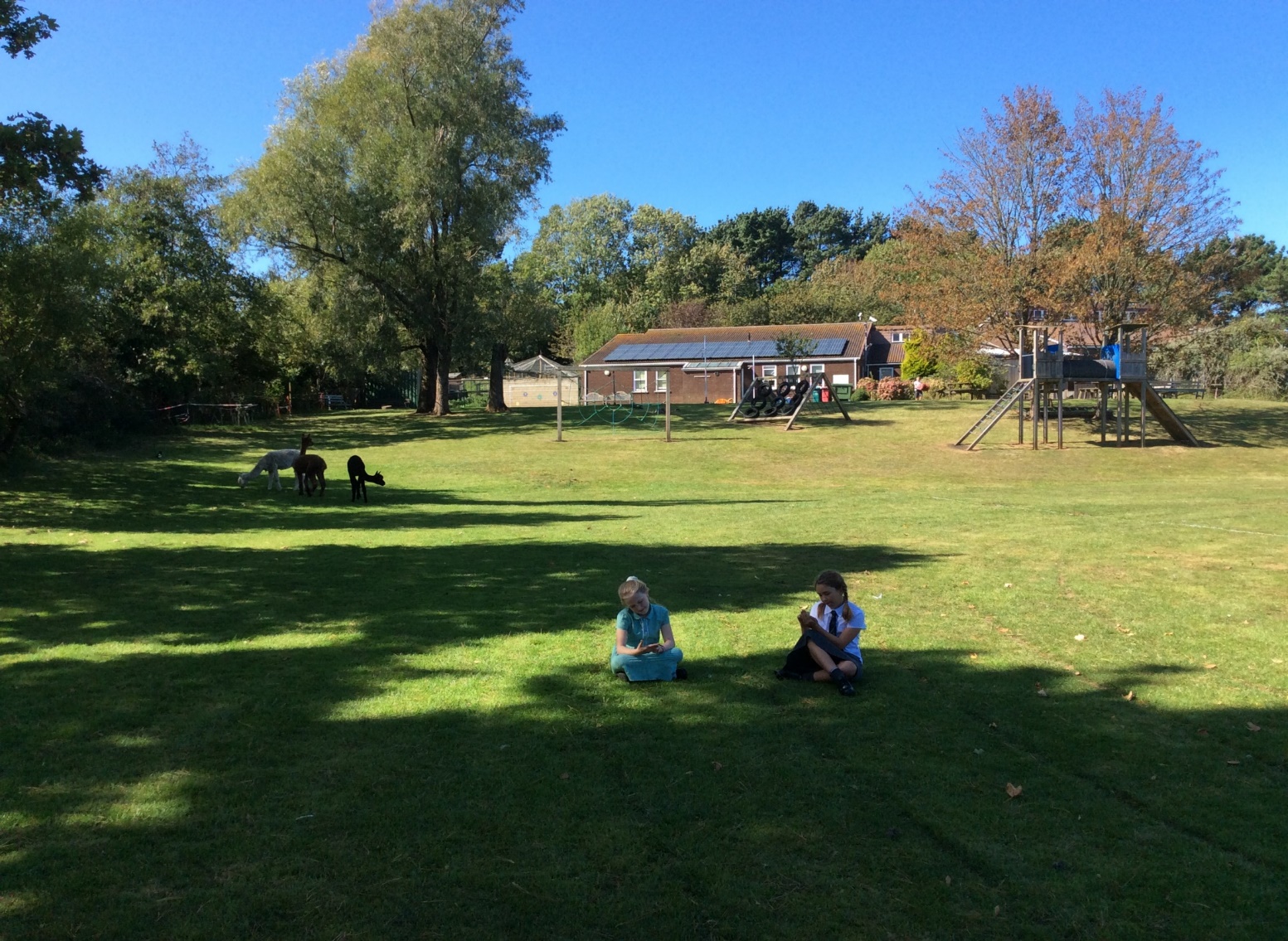 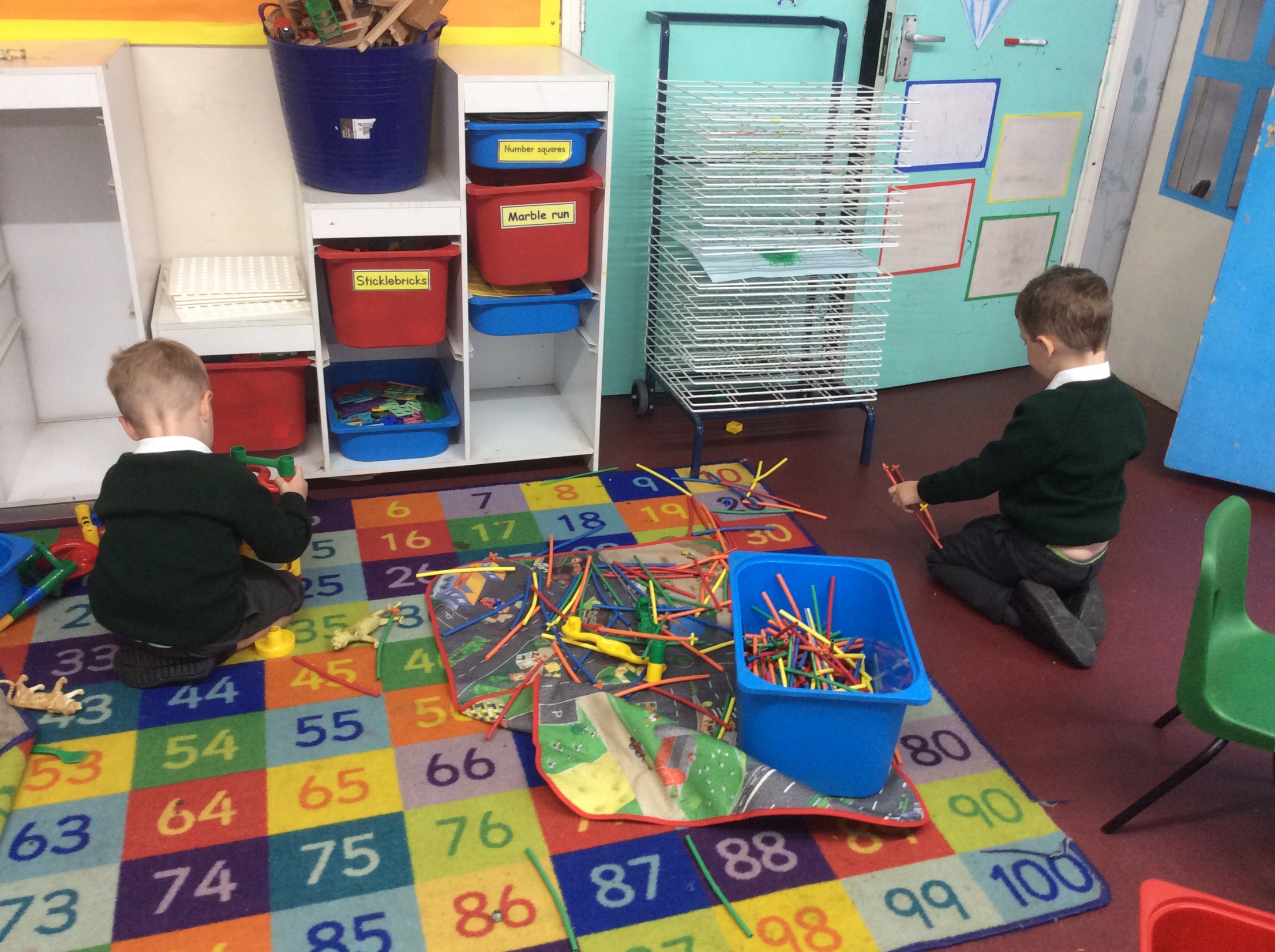 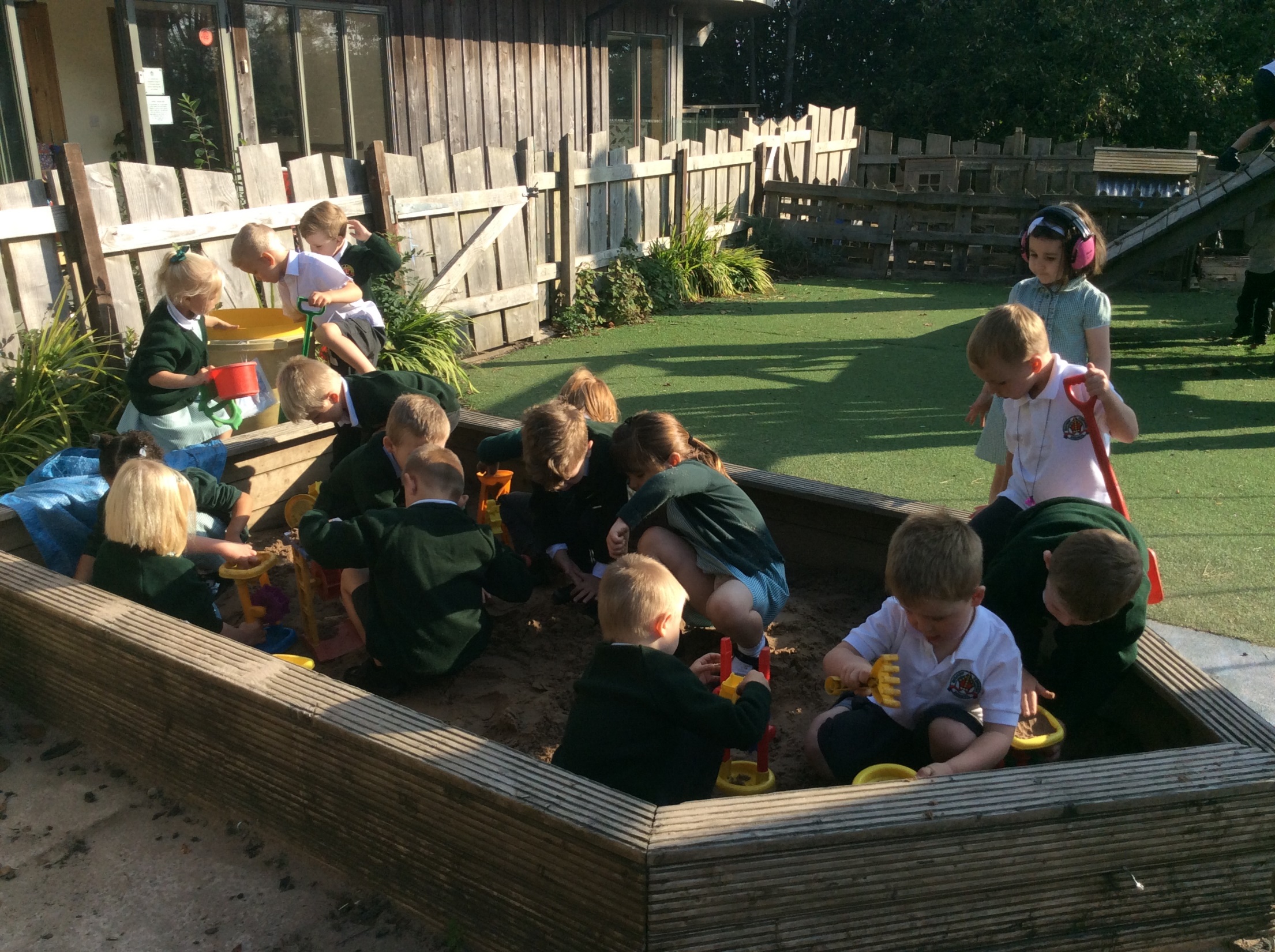 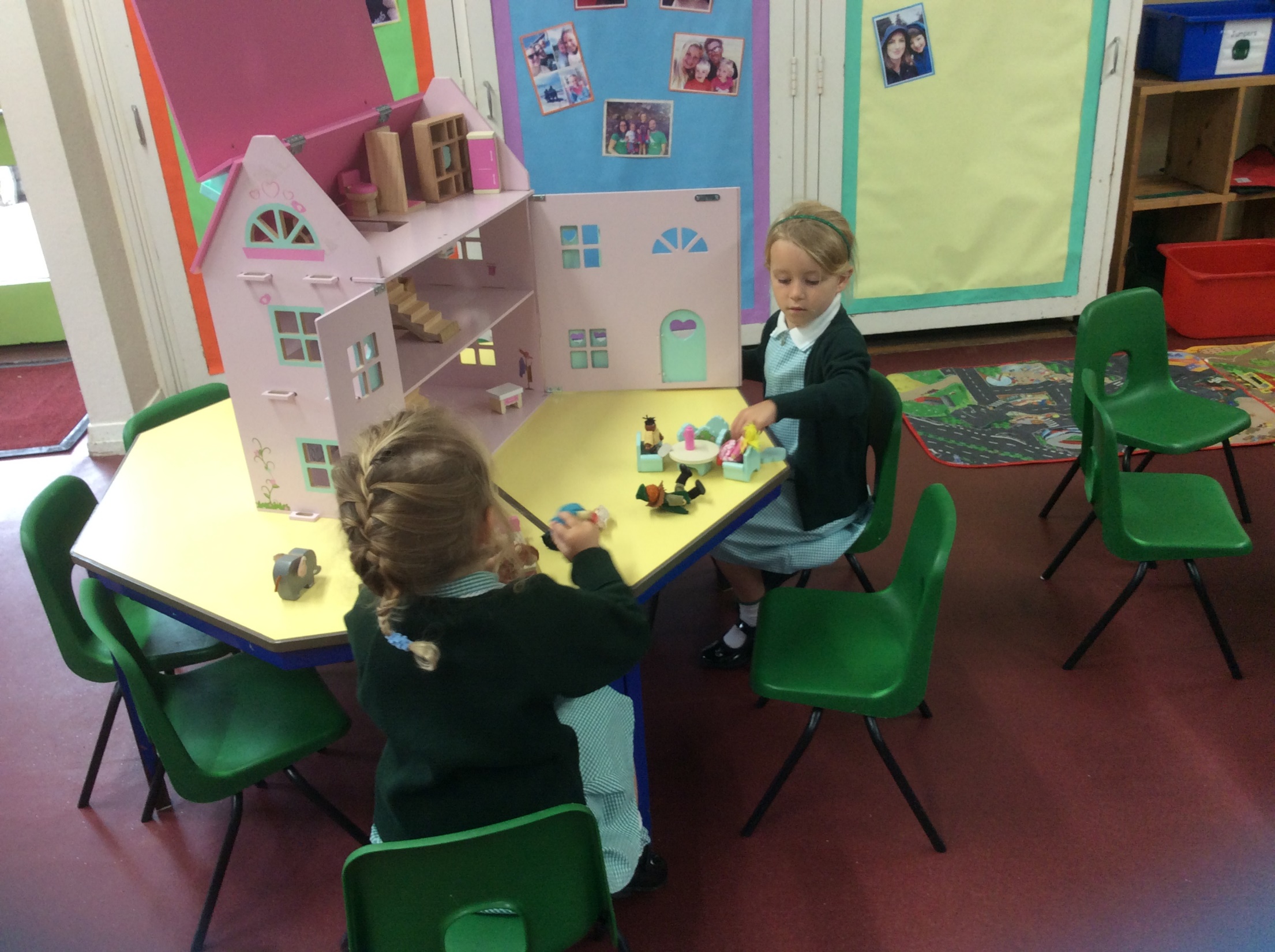 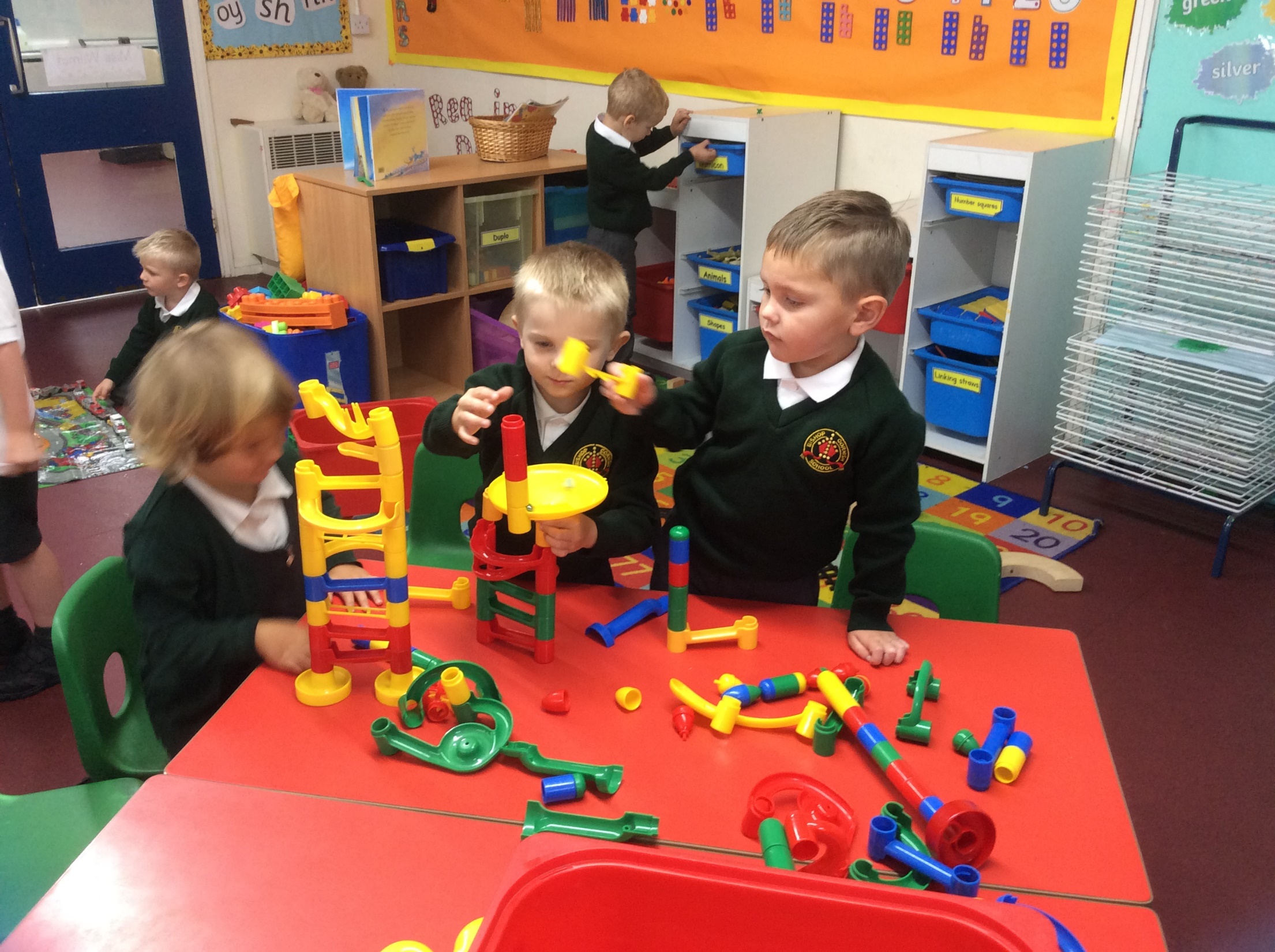 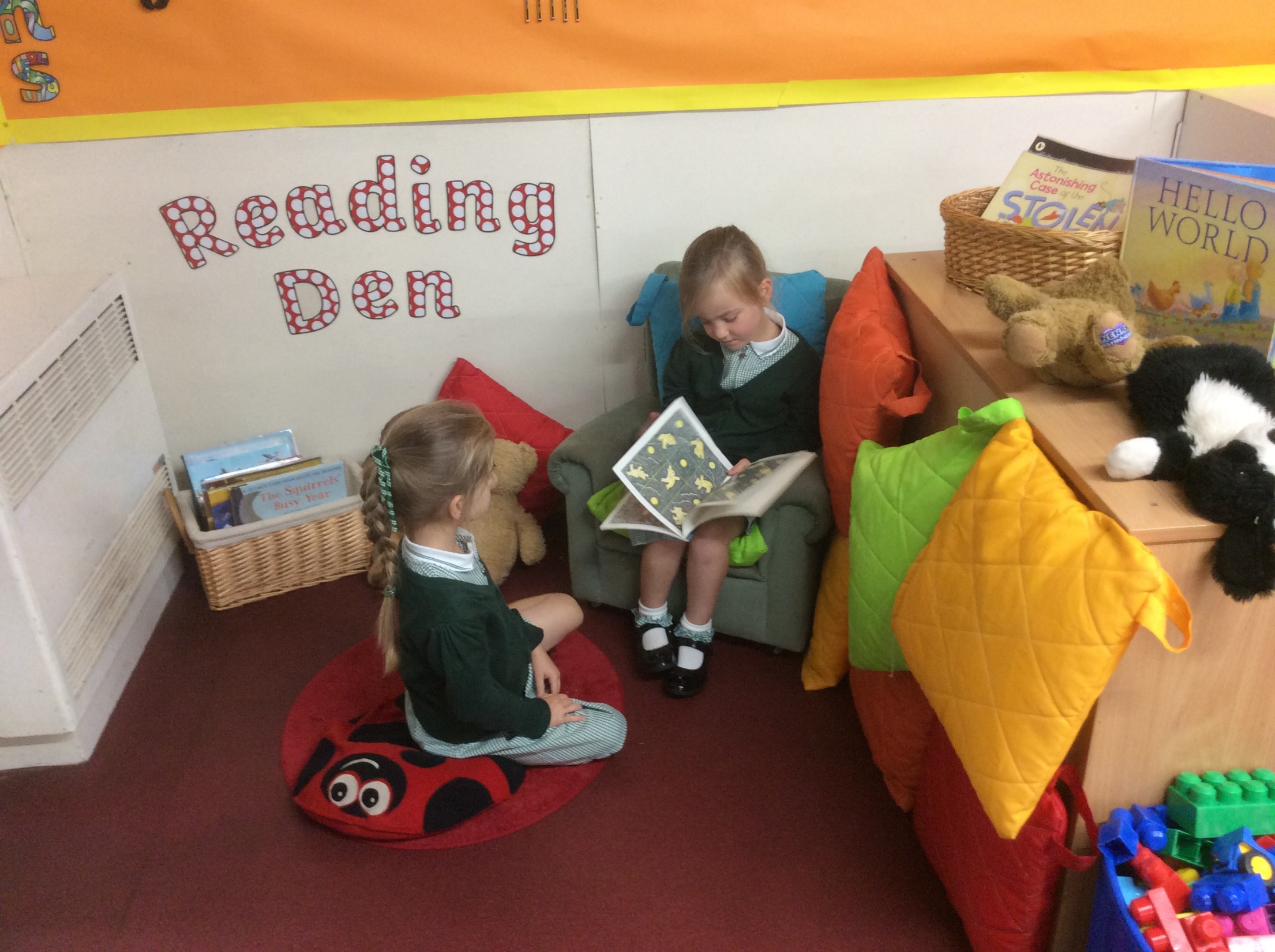 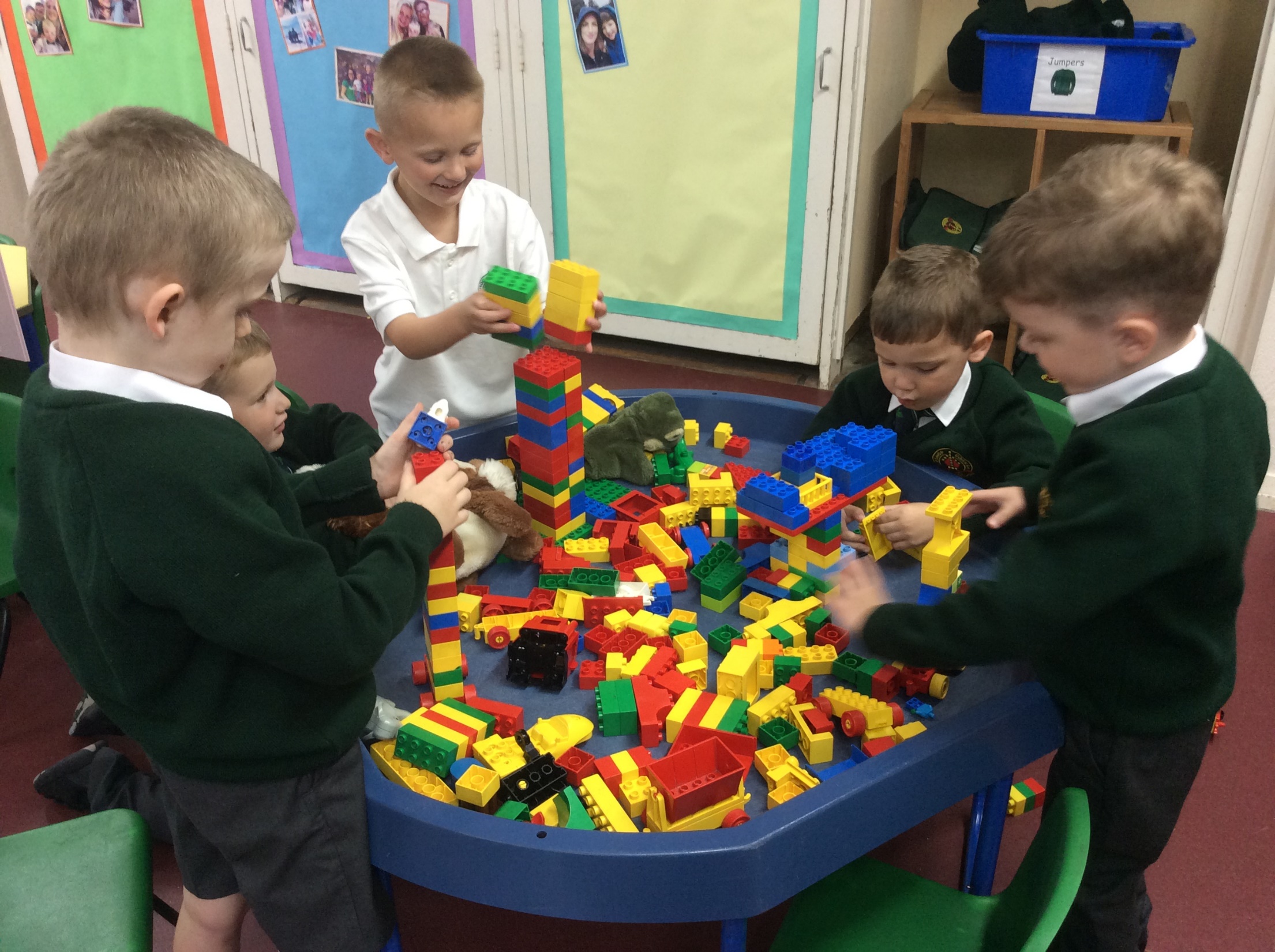 Life at Bishop Cornish is fun! When the children start in Reception Class they learn through play.
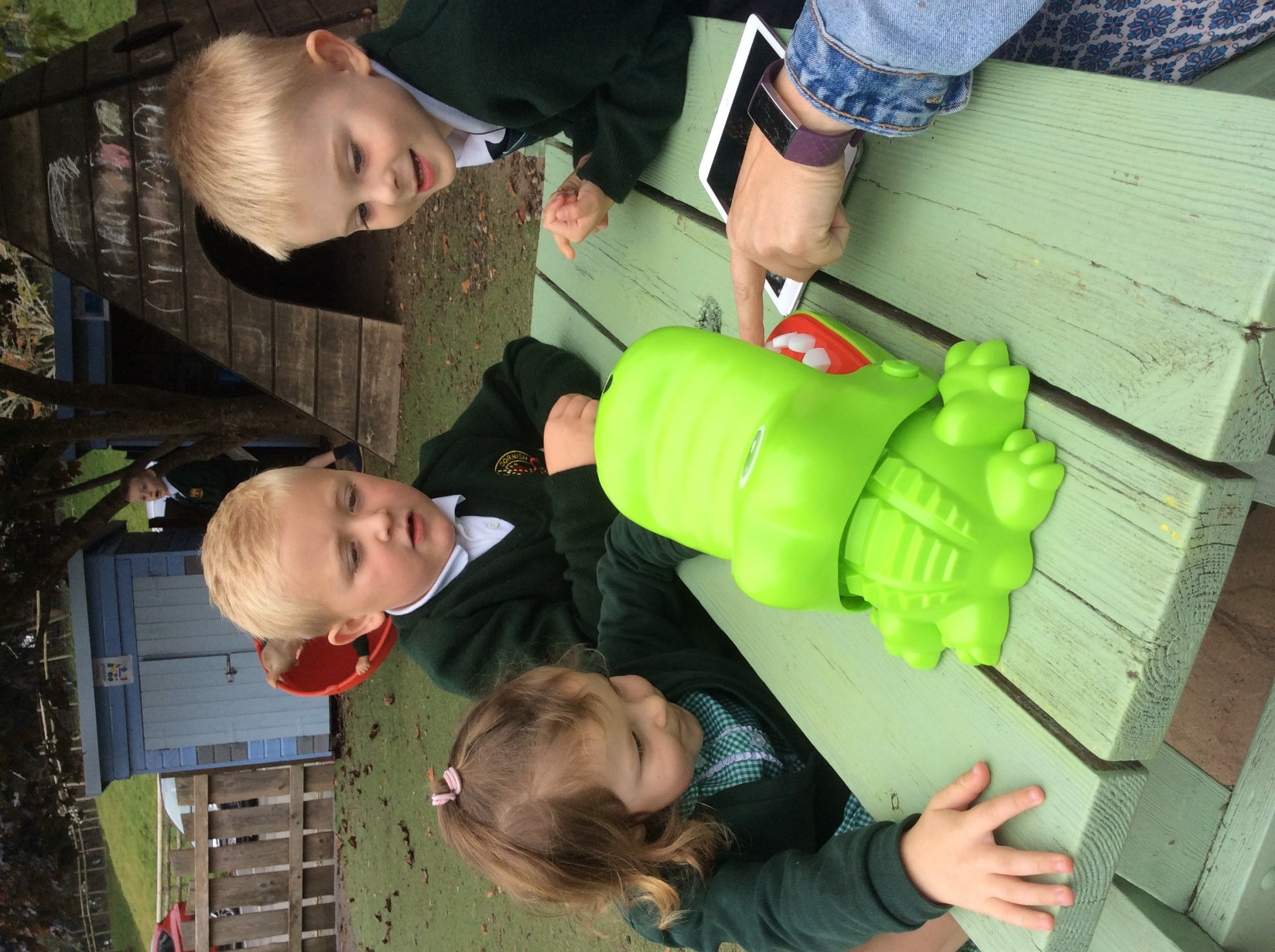 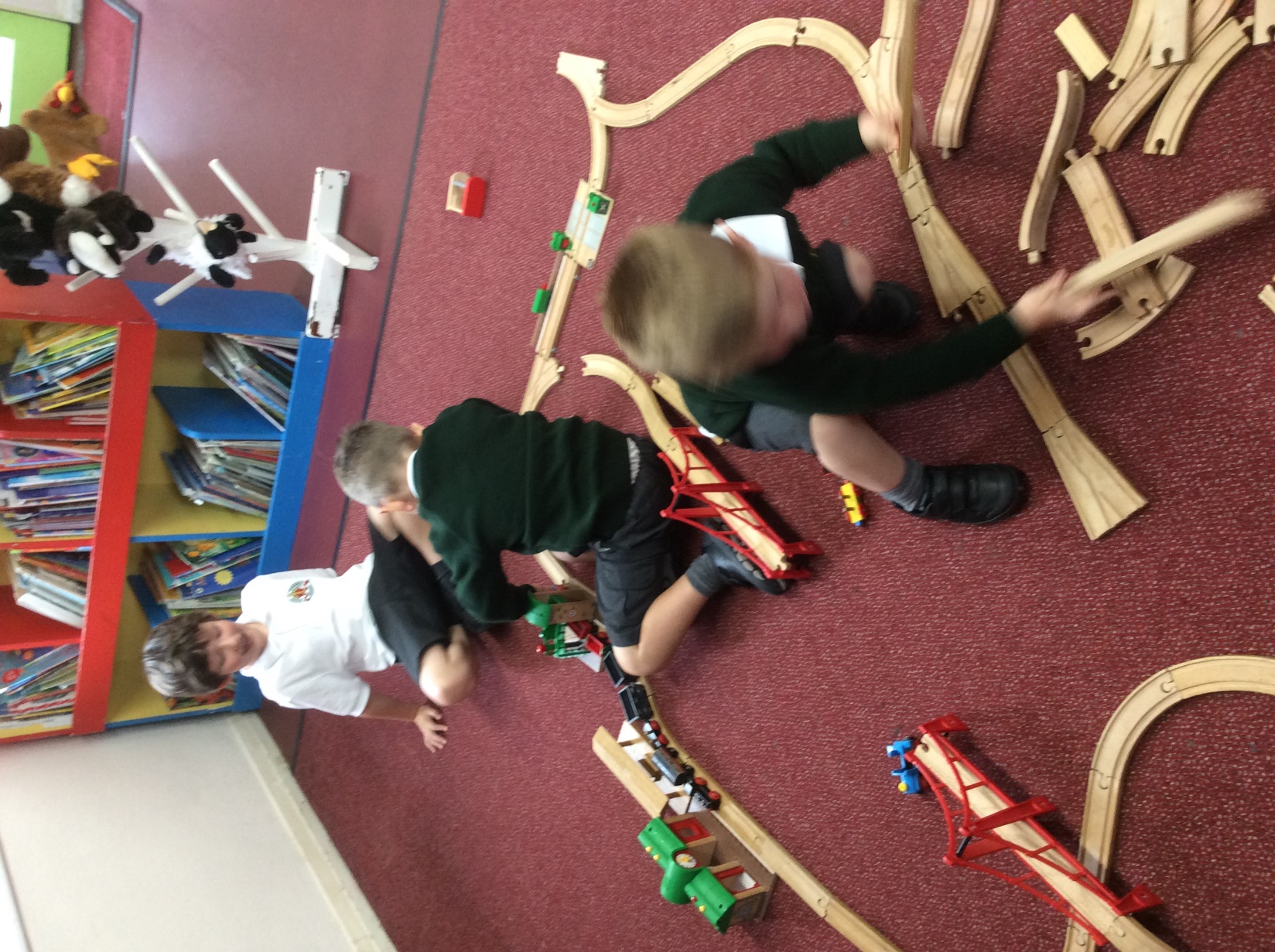 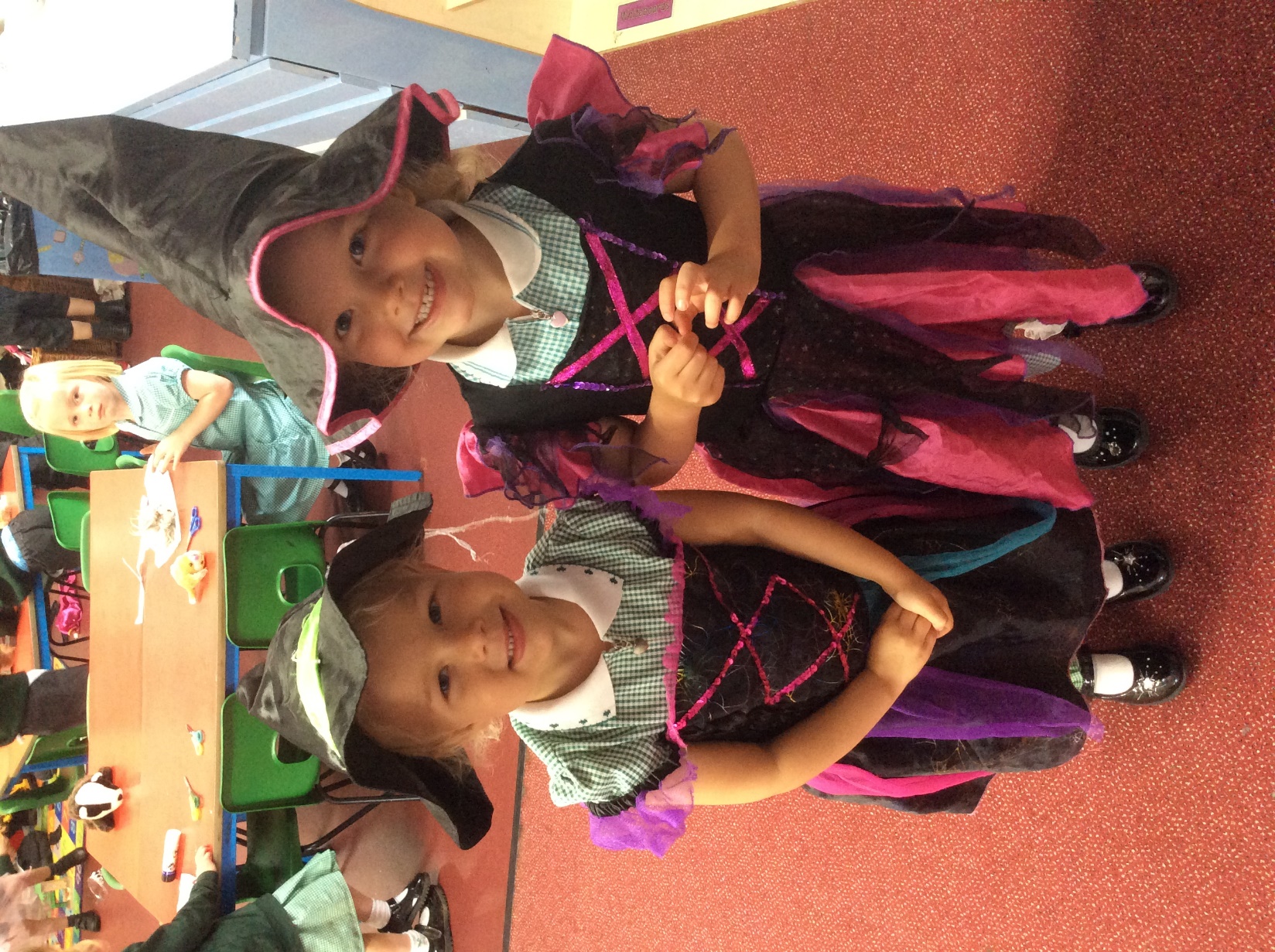 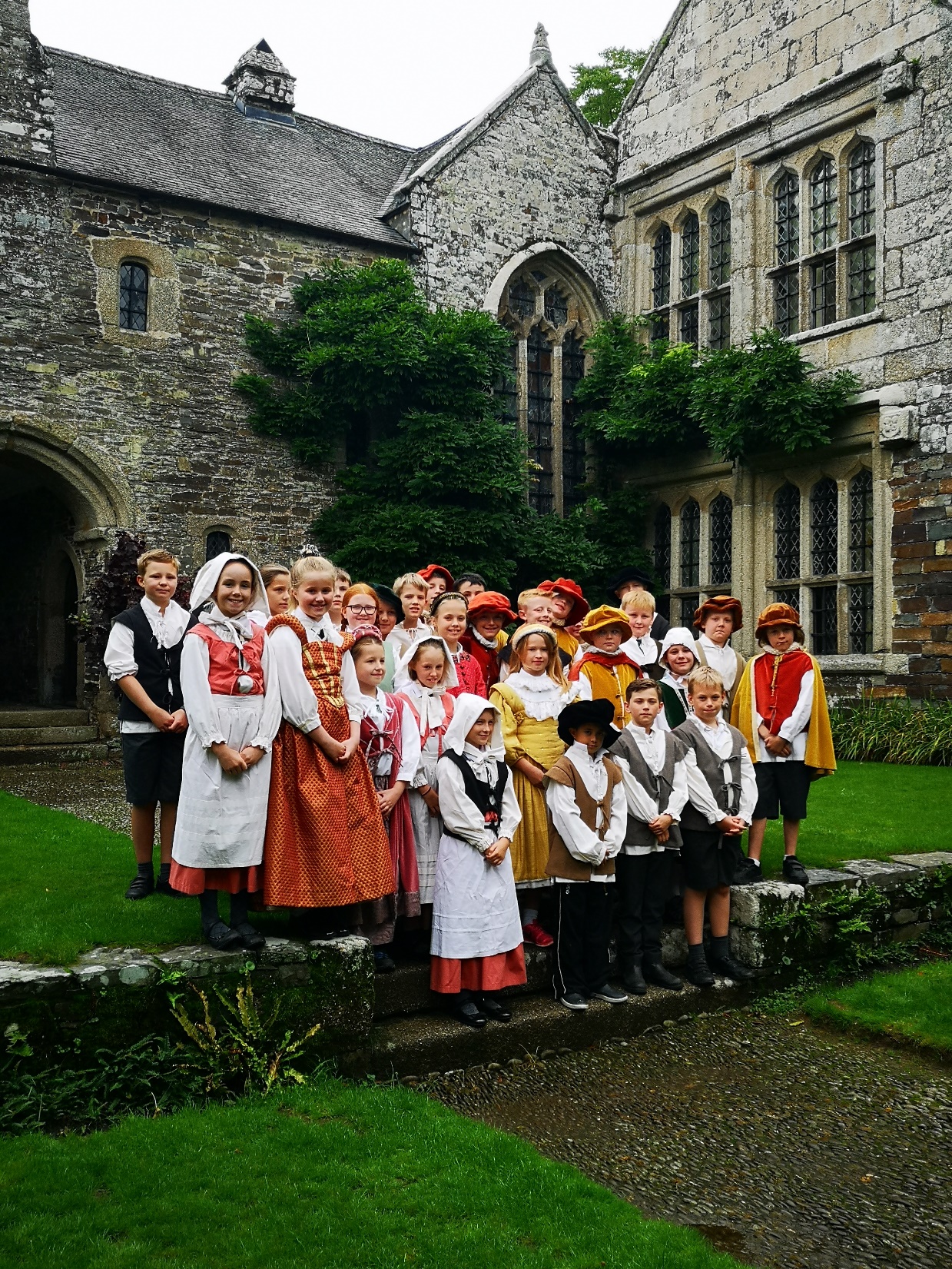 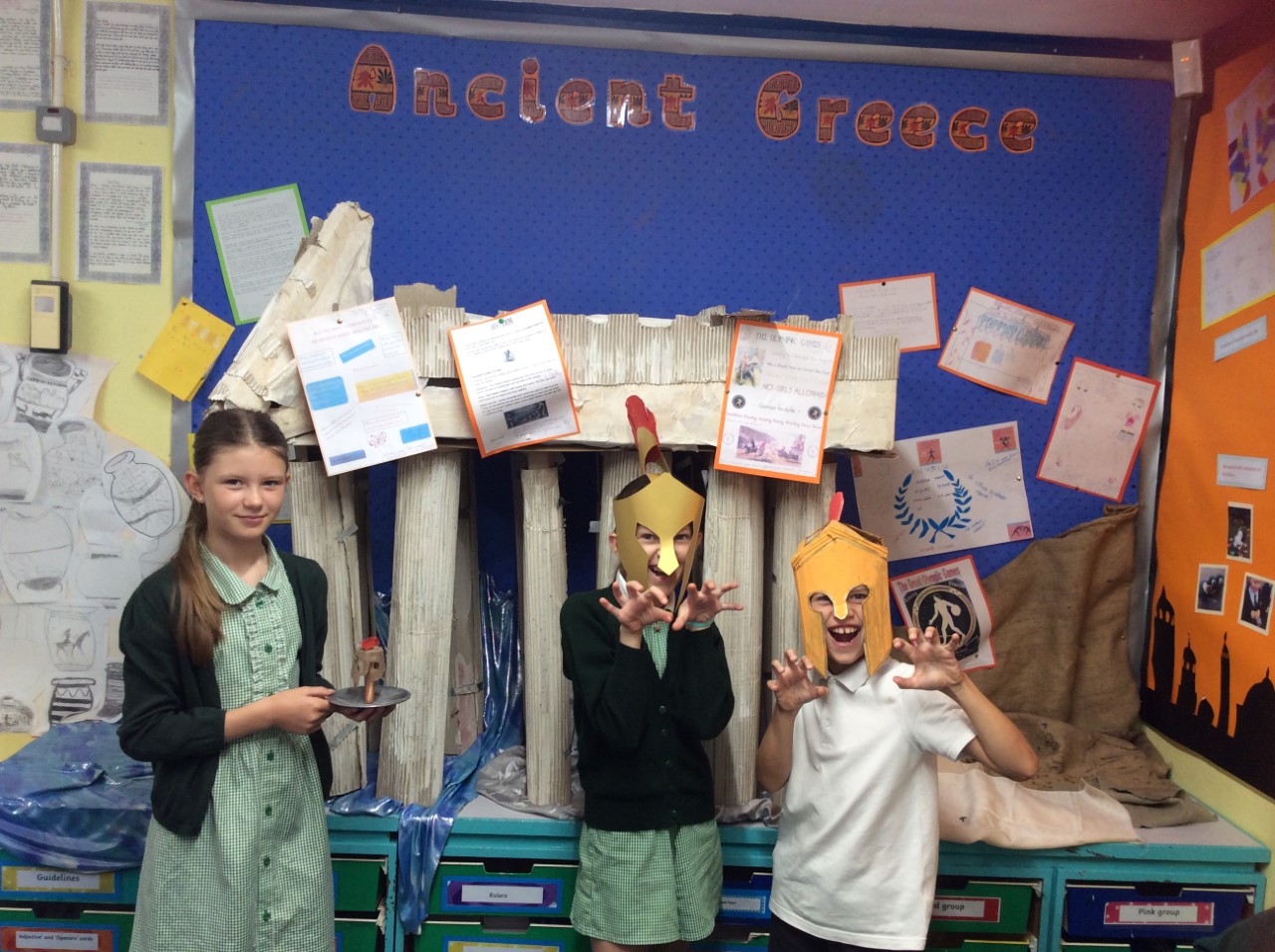 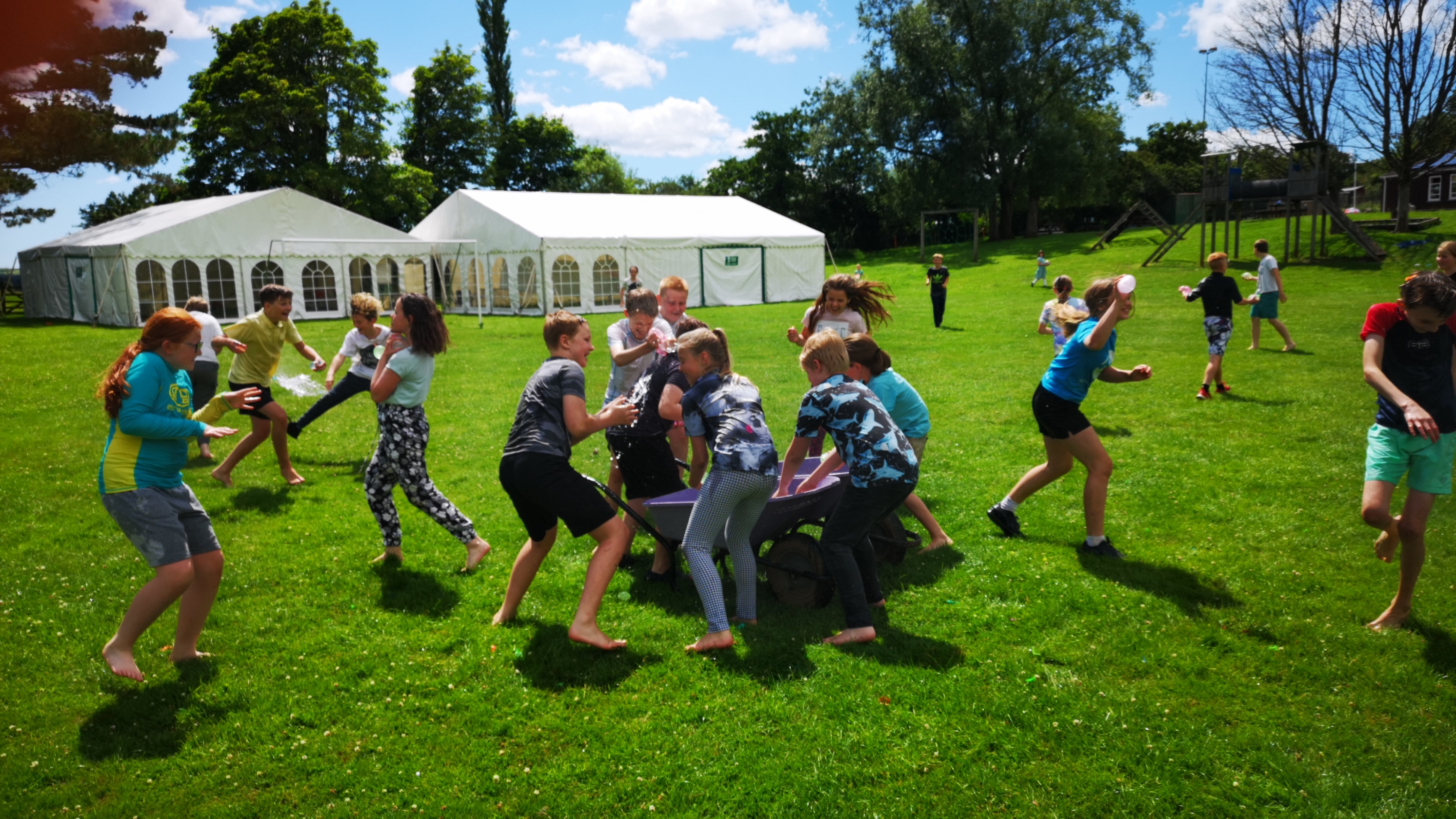 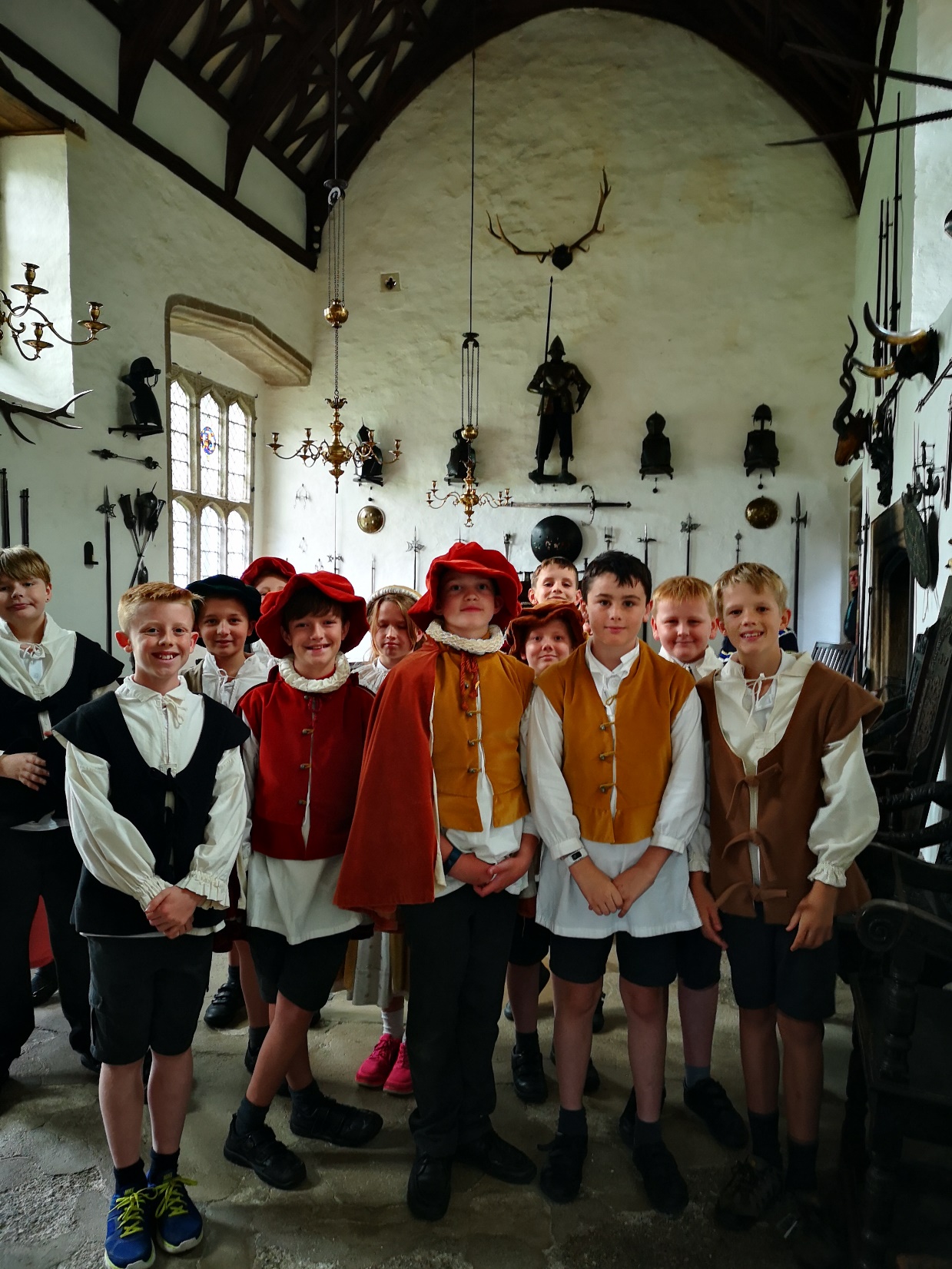 Across the school, in all year groups, we make learning fun.
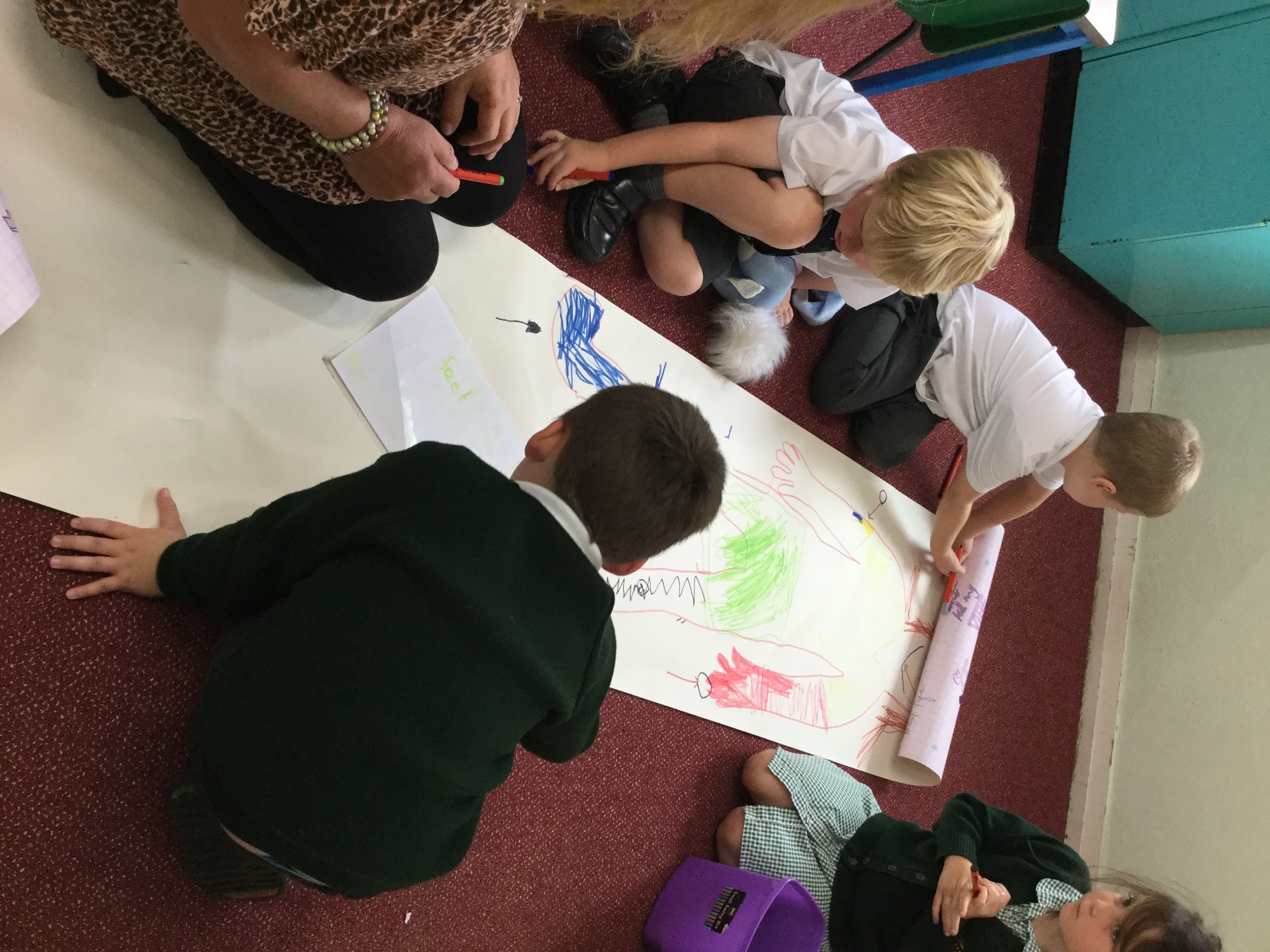 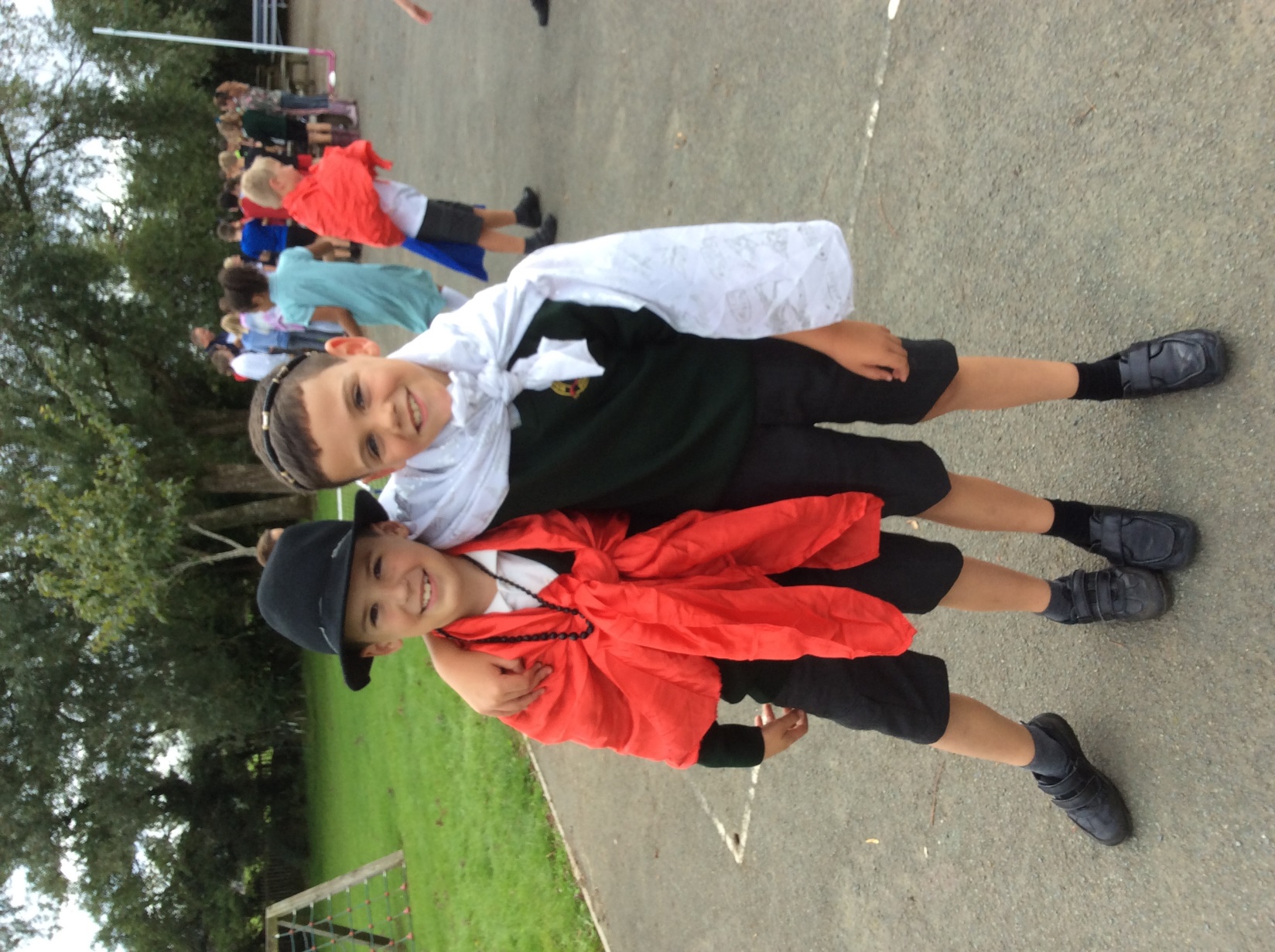 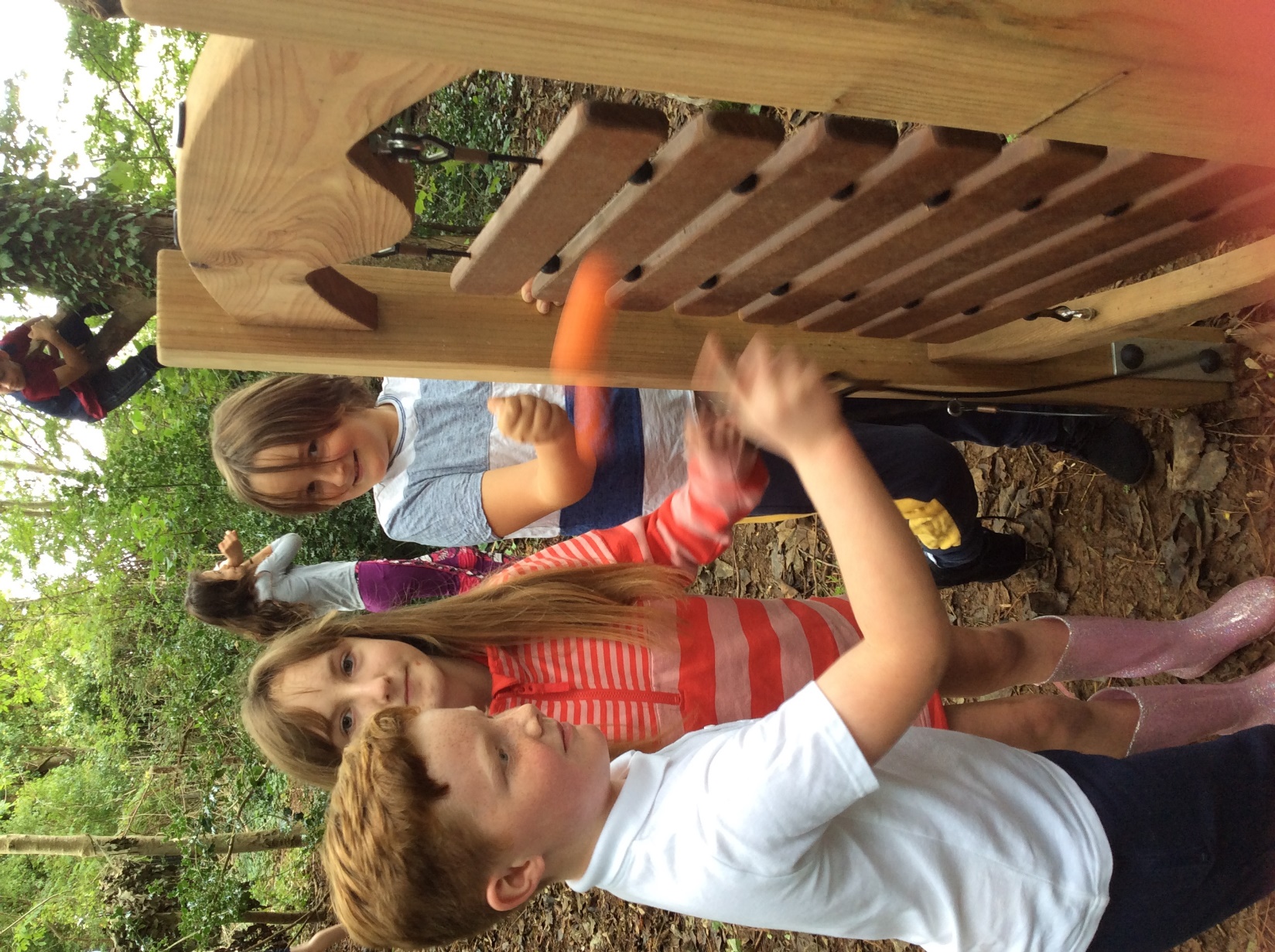 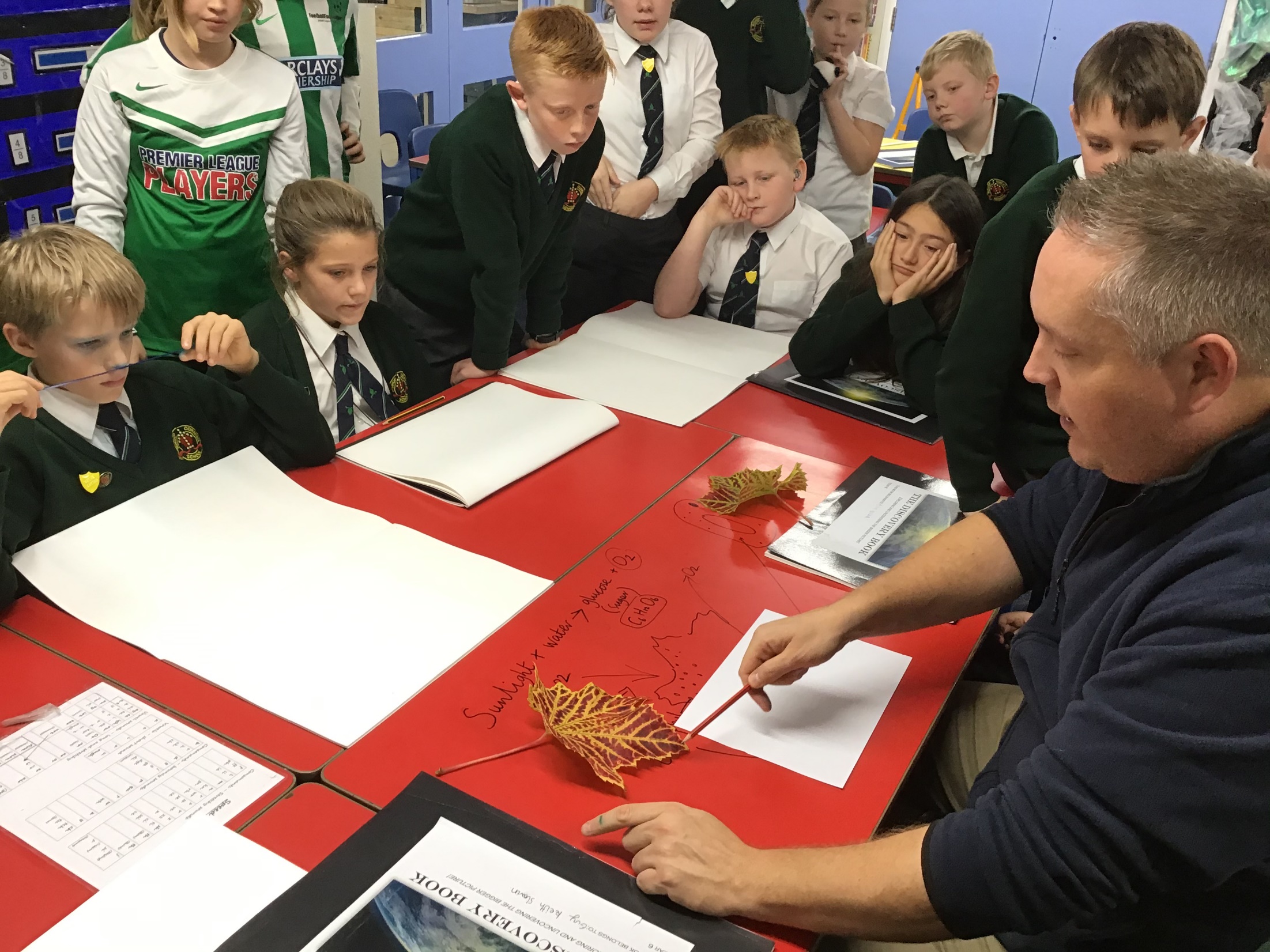 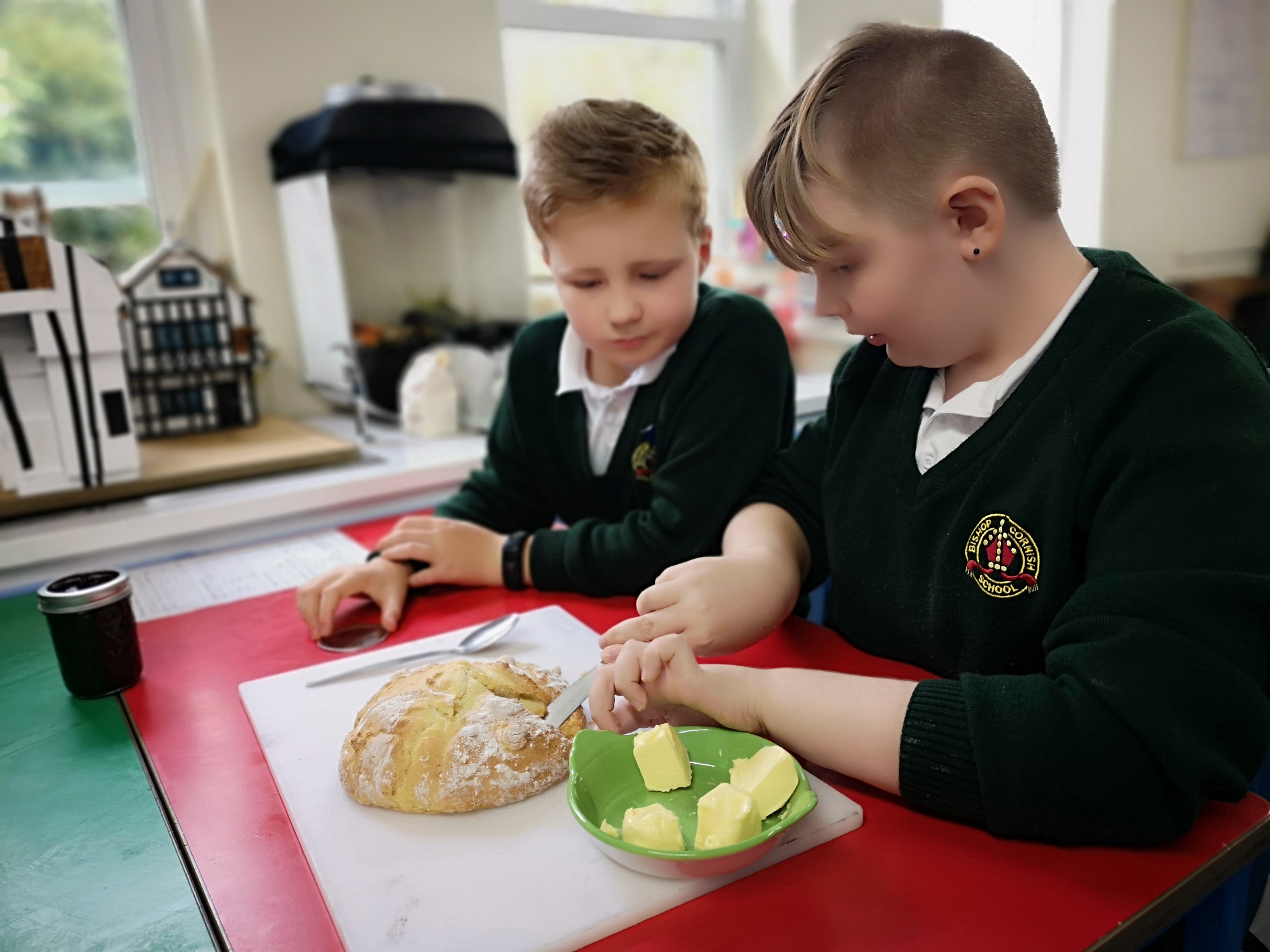 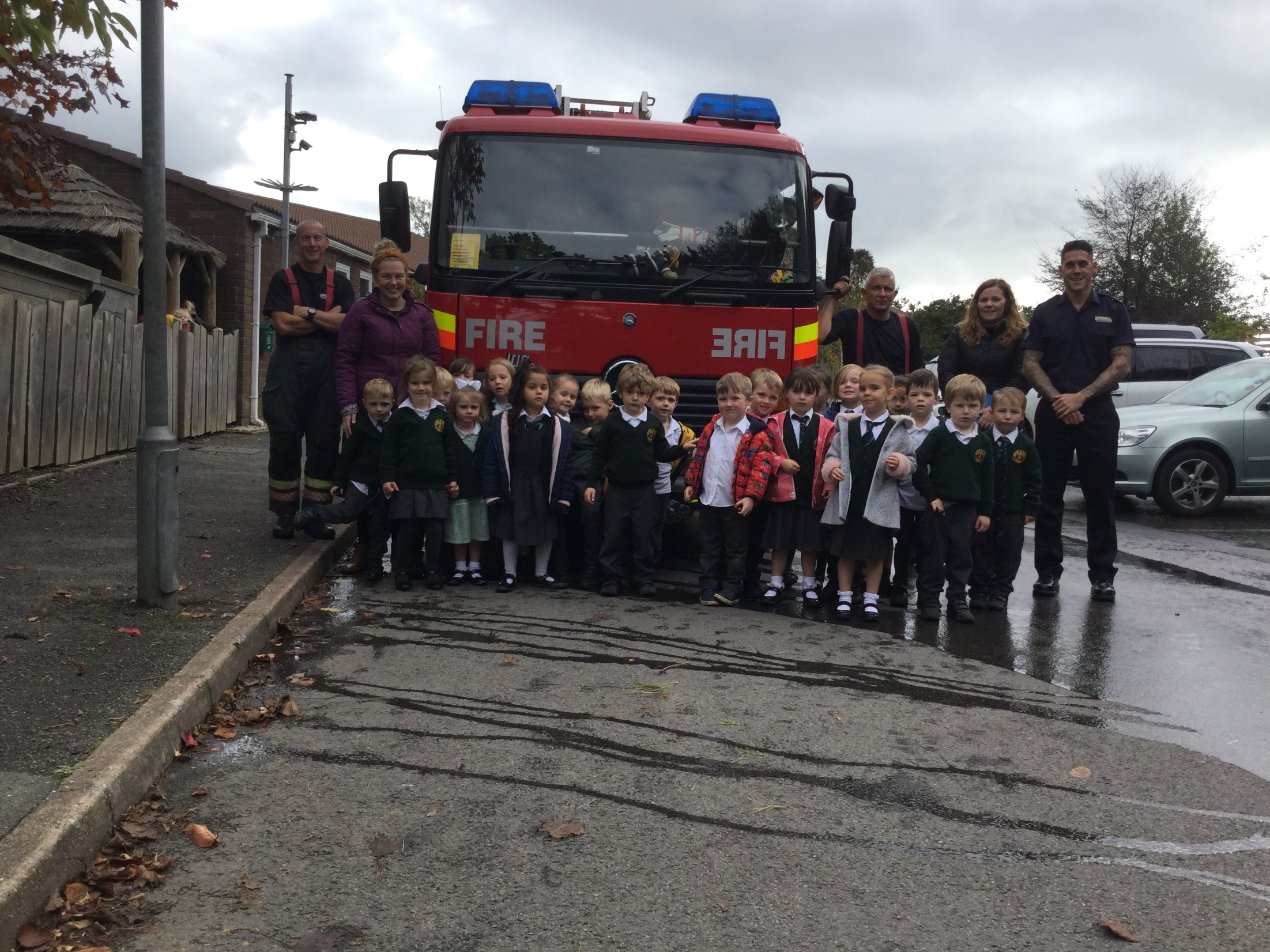 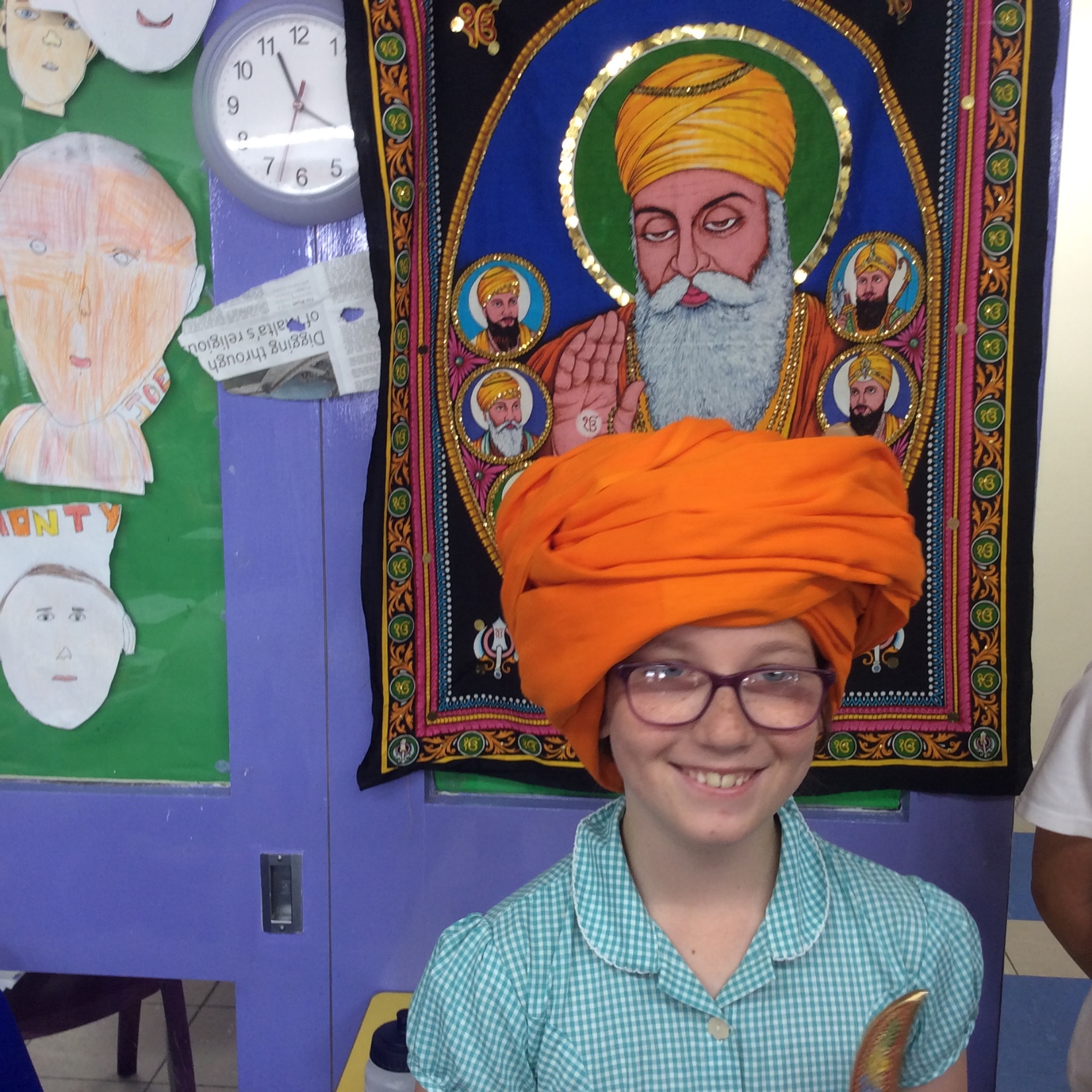 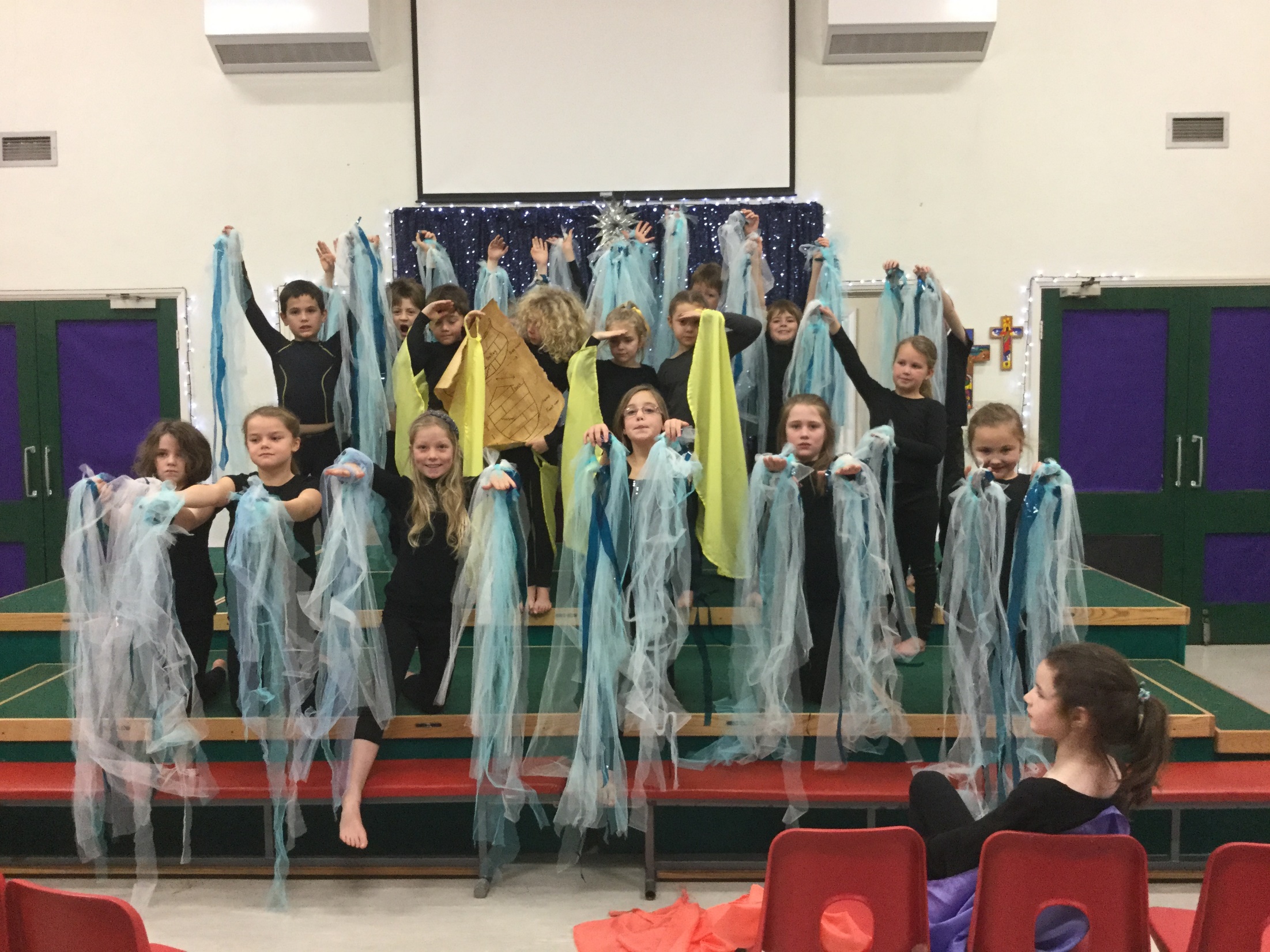 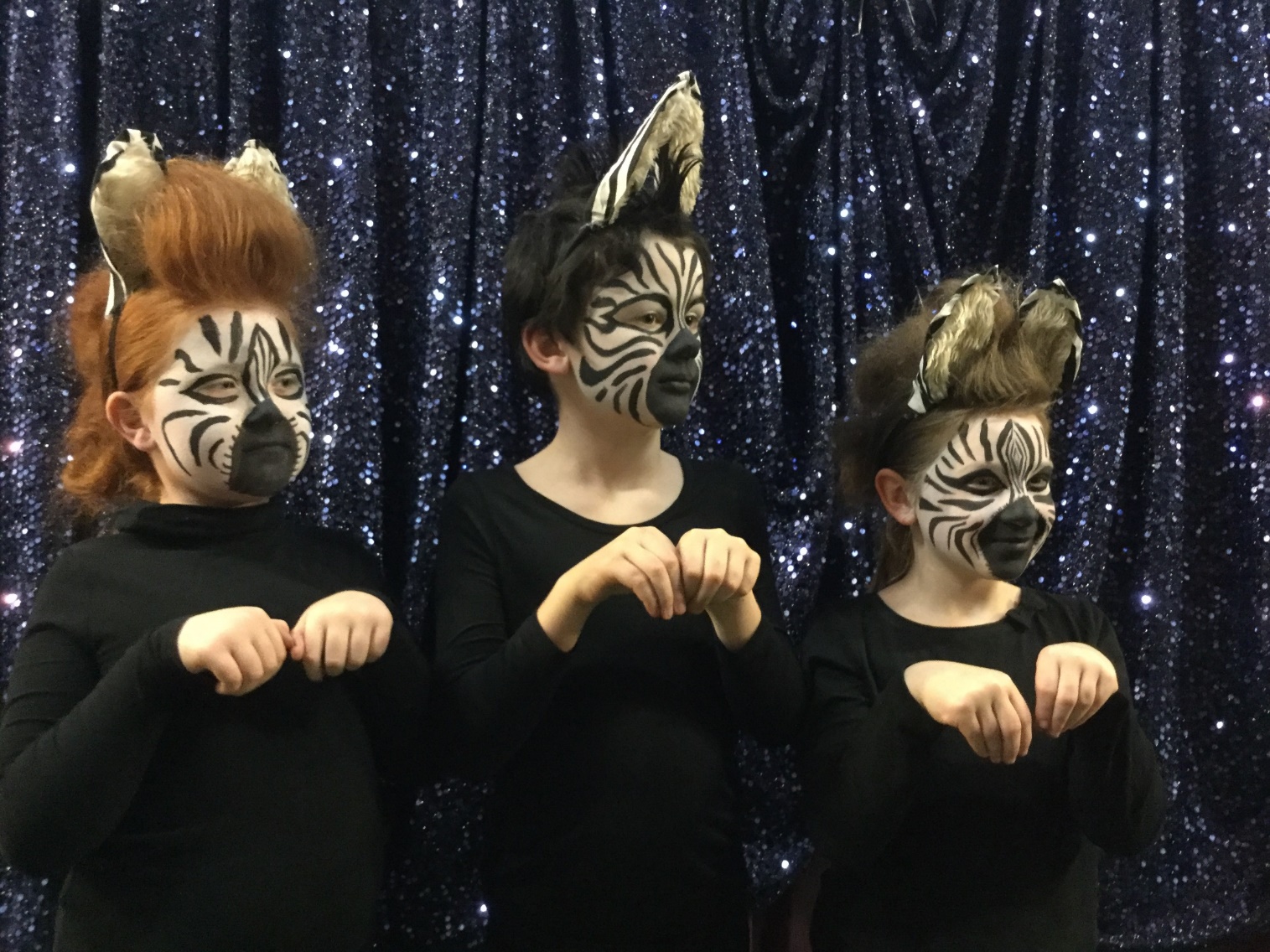 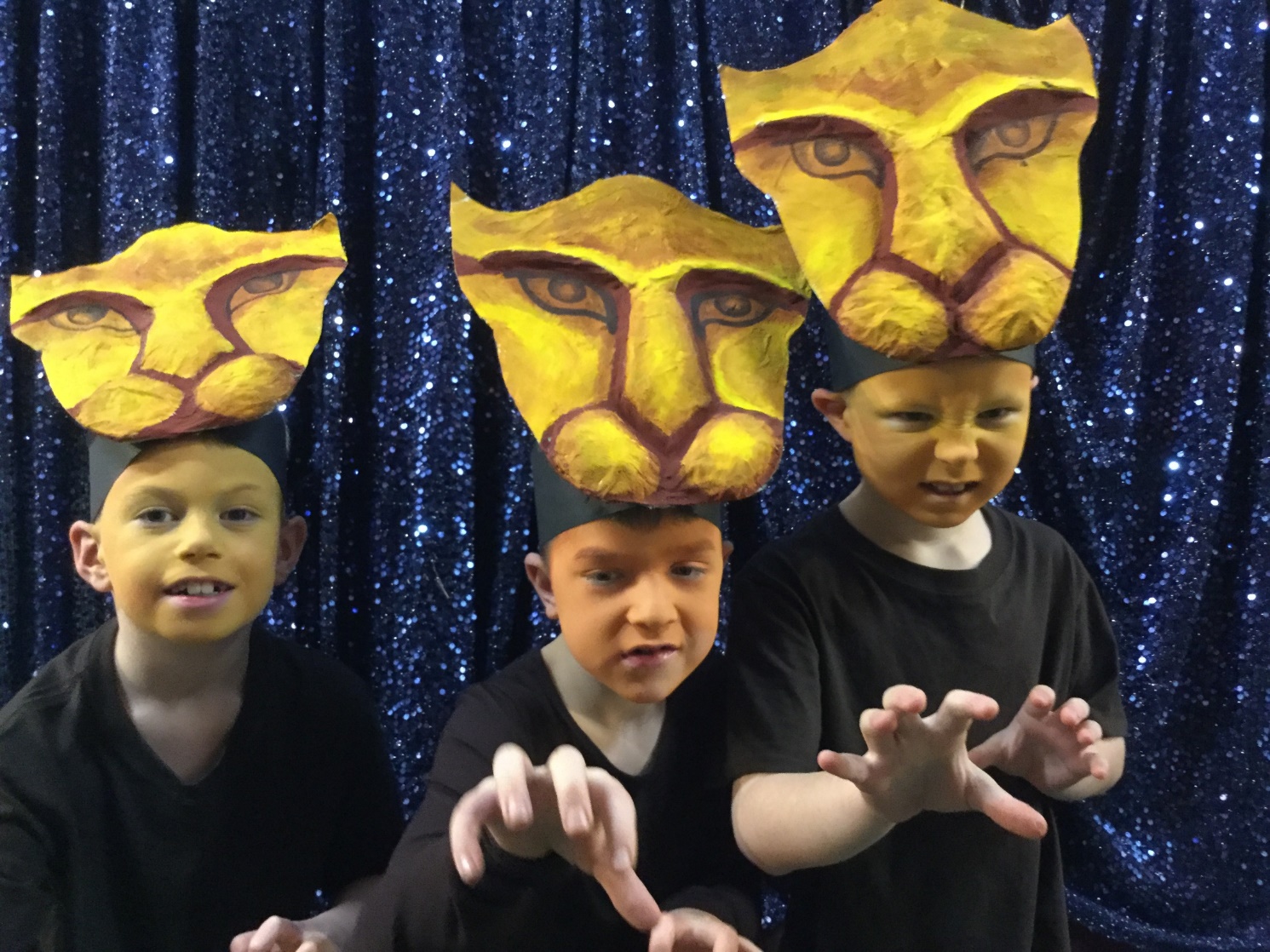 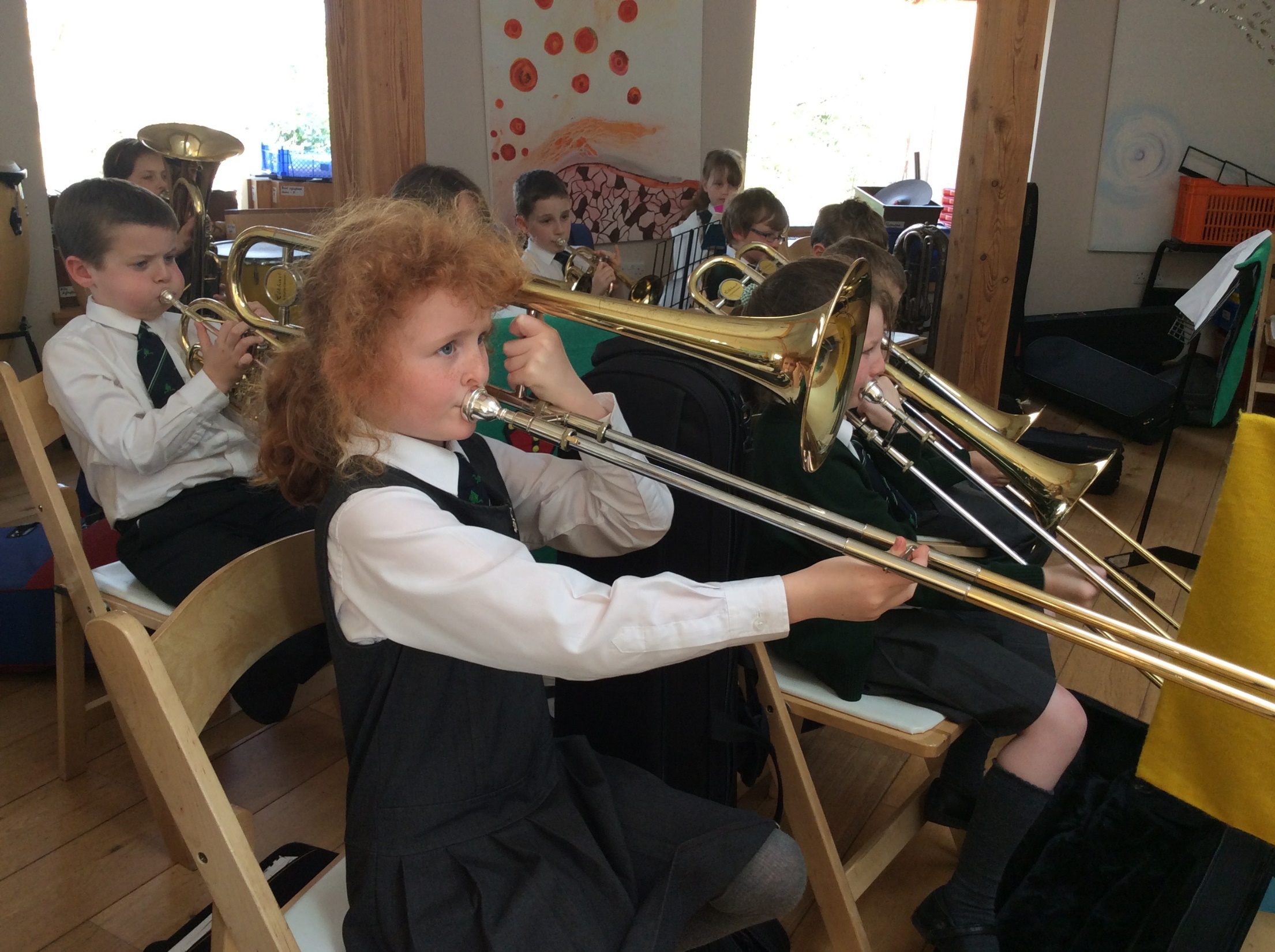 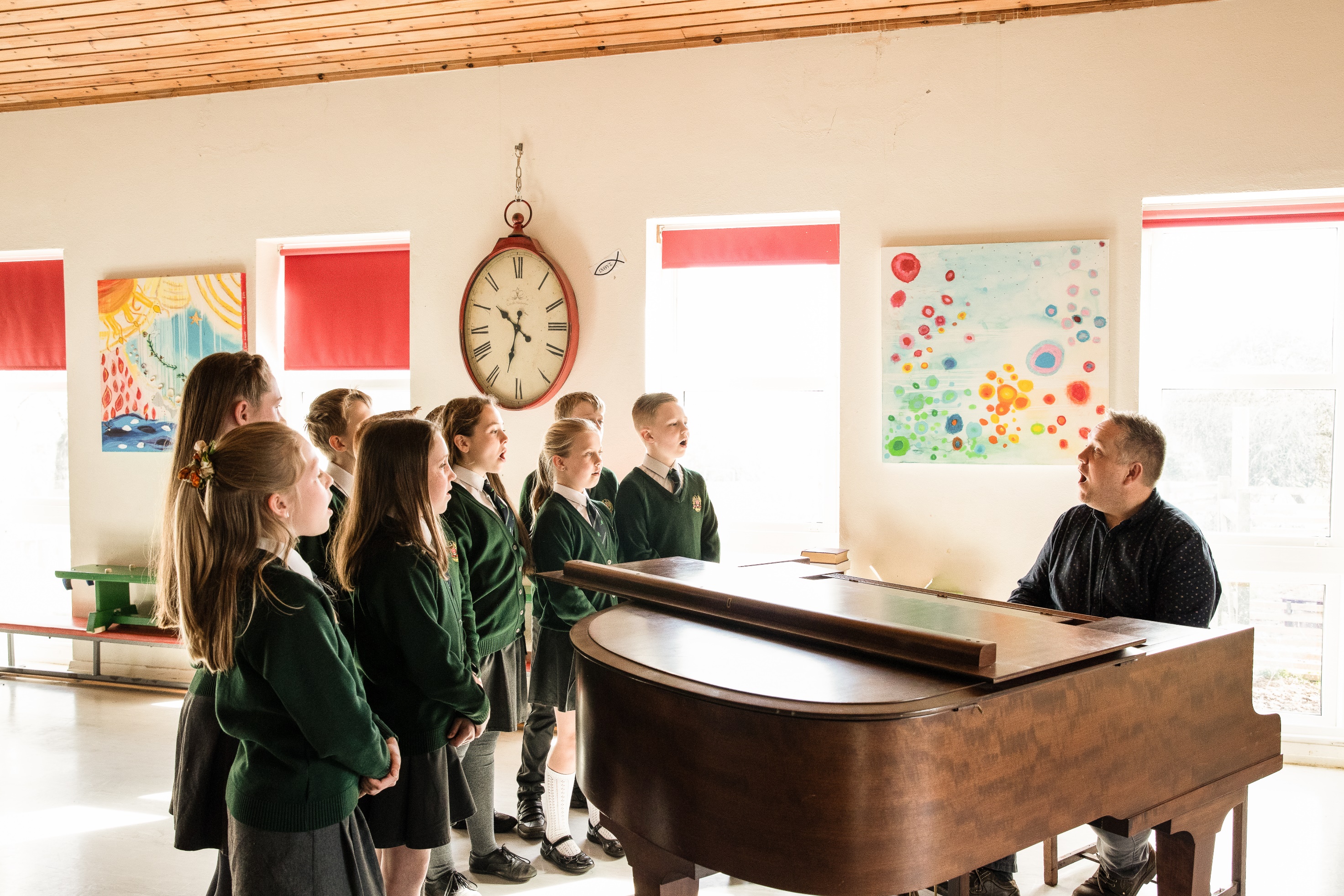 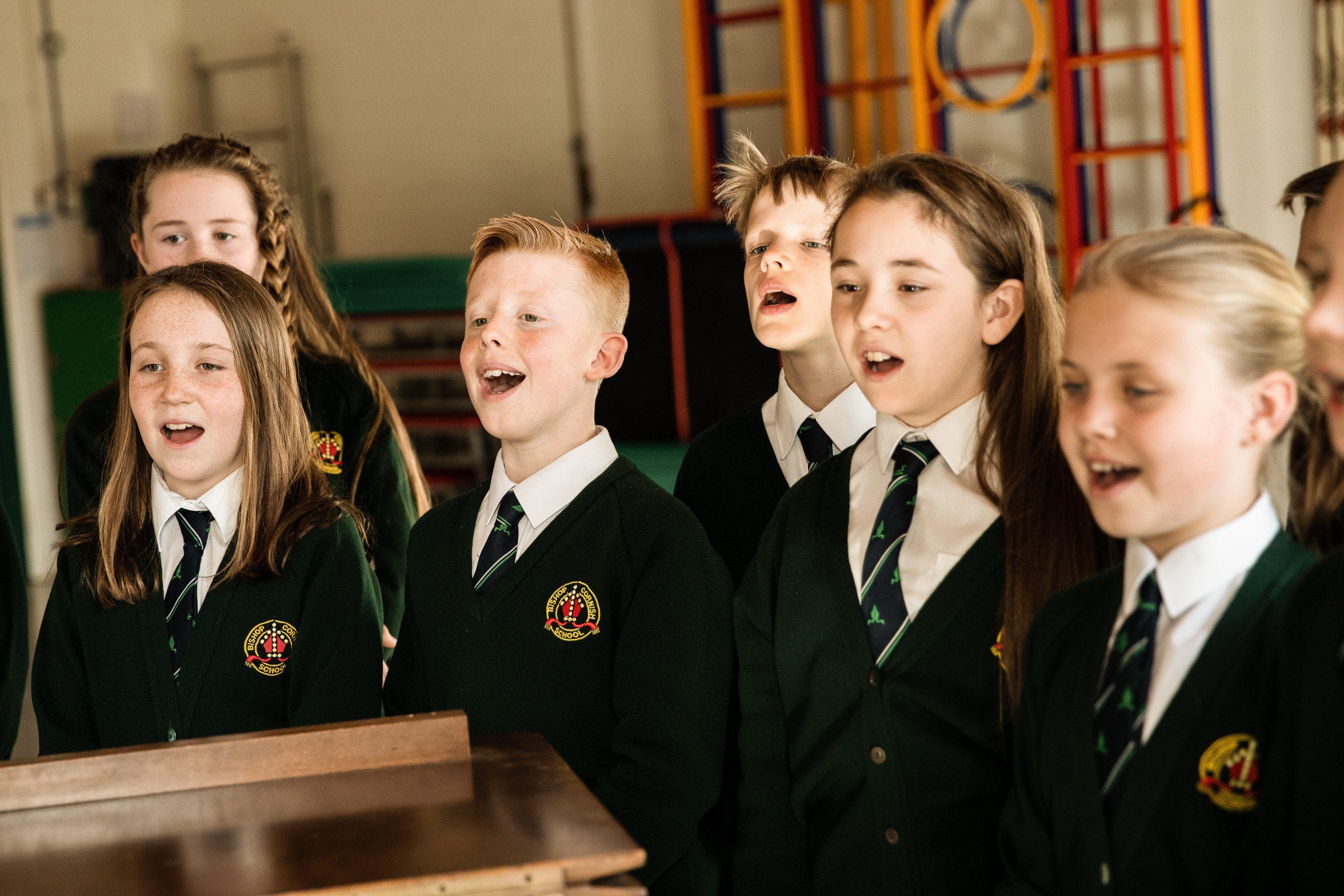 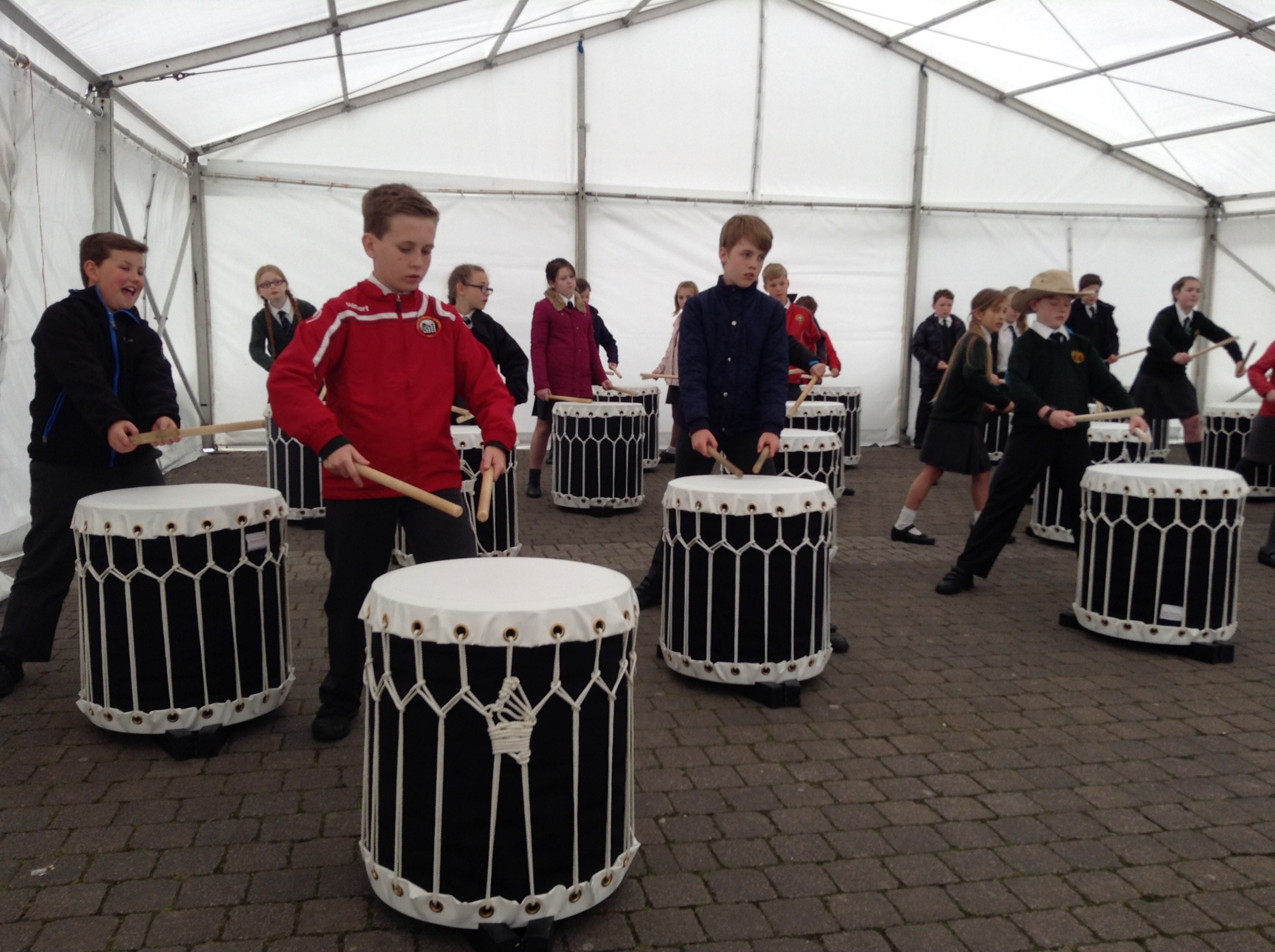 We follow the National Curriculum but have a strong emphasis on music and drama … and sport.
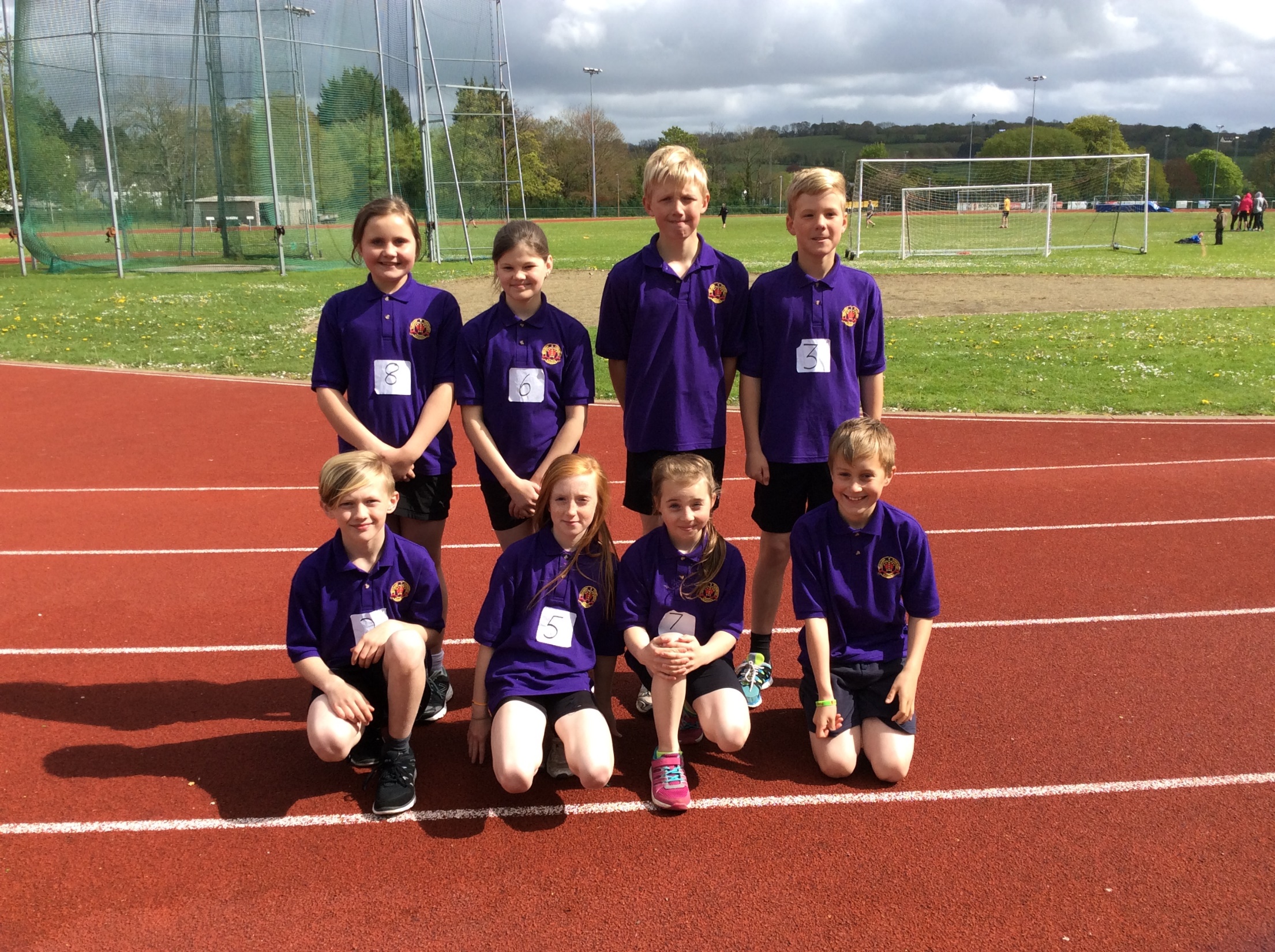 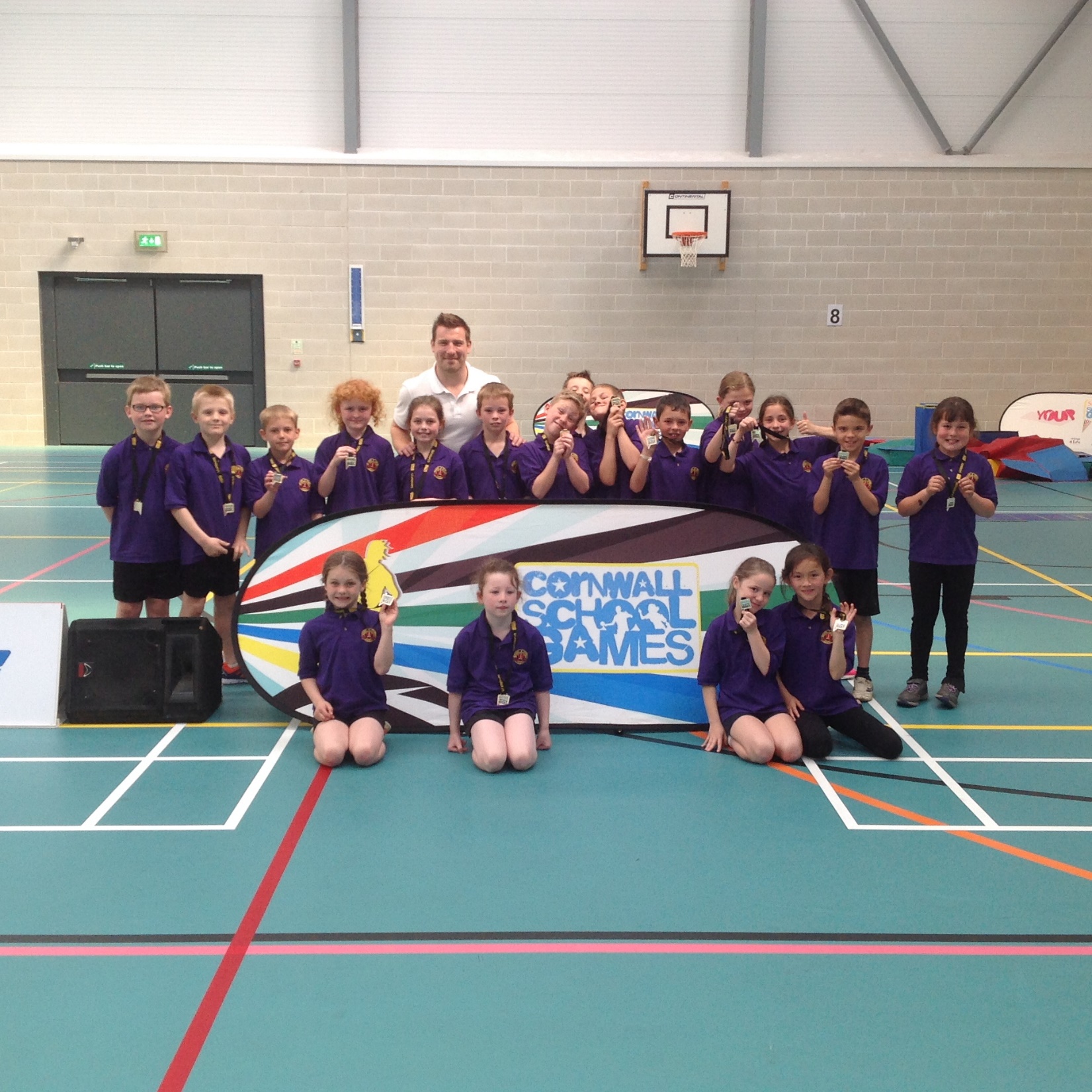 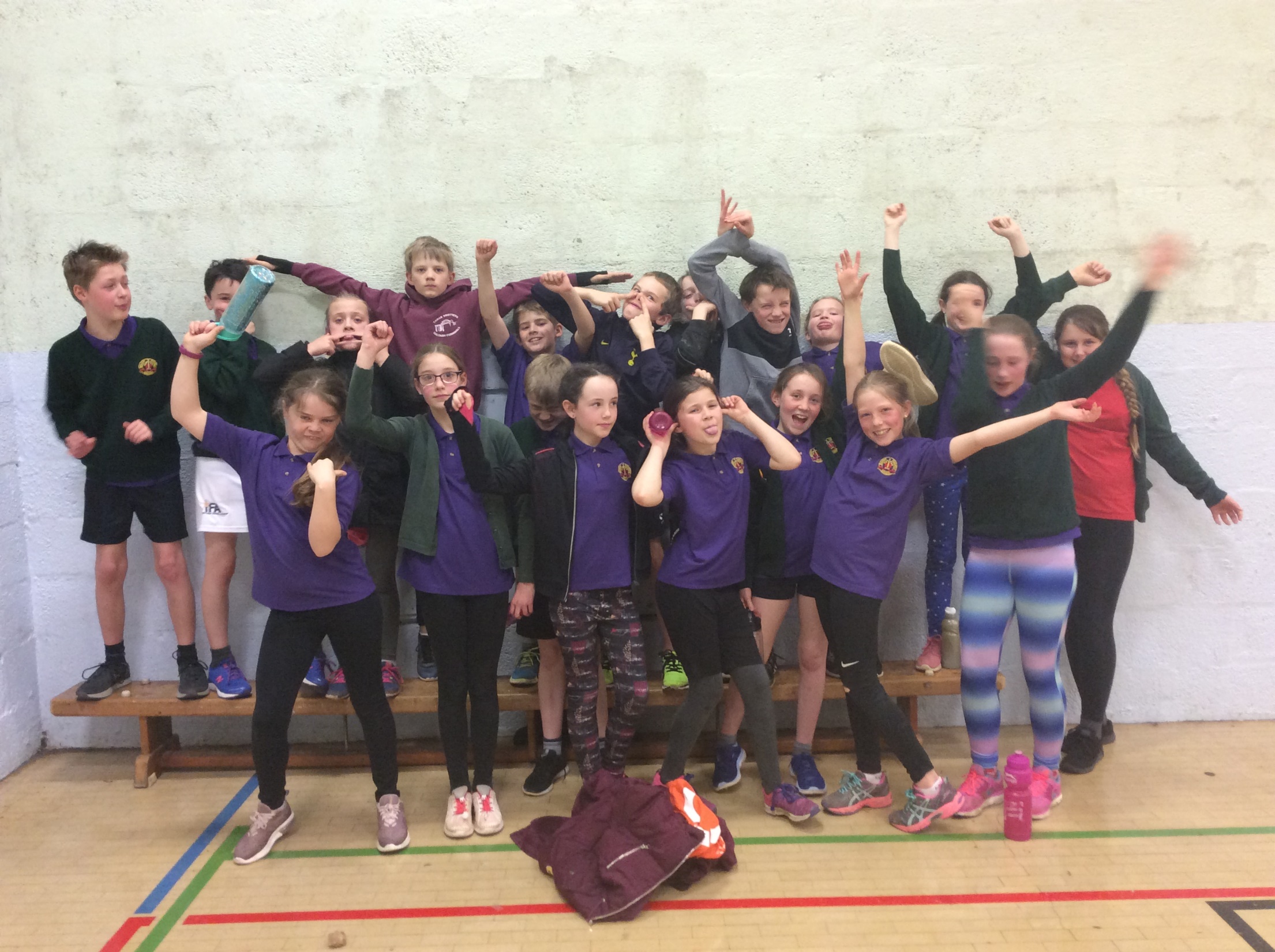 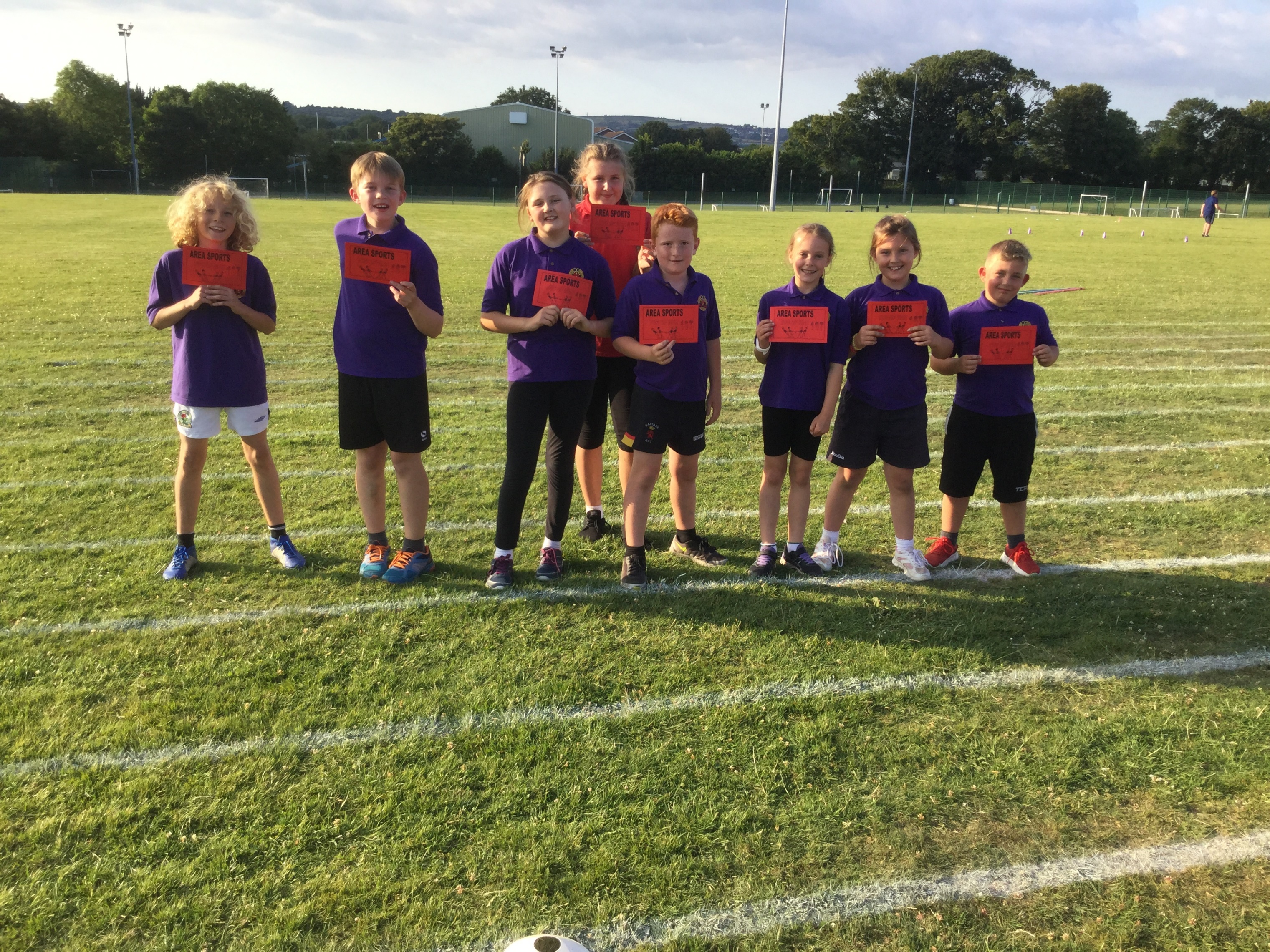 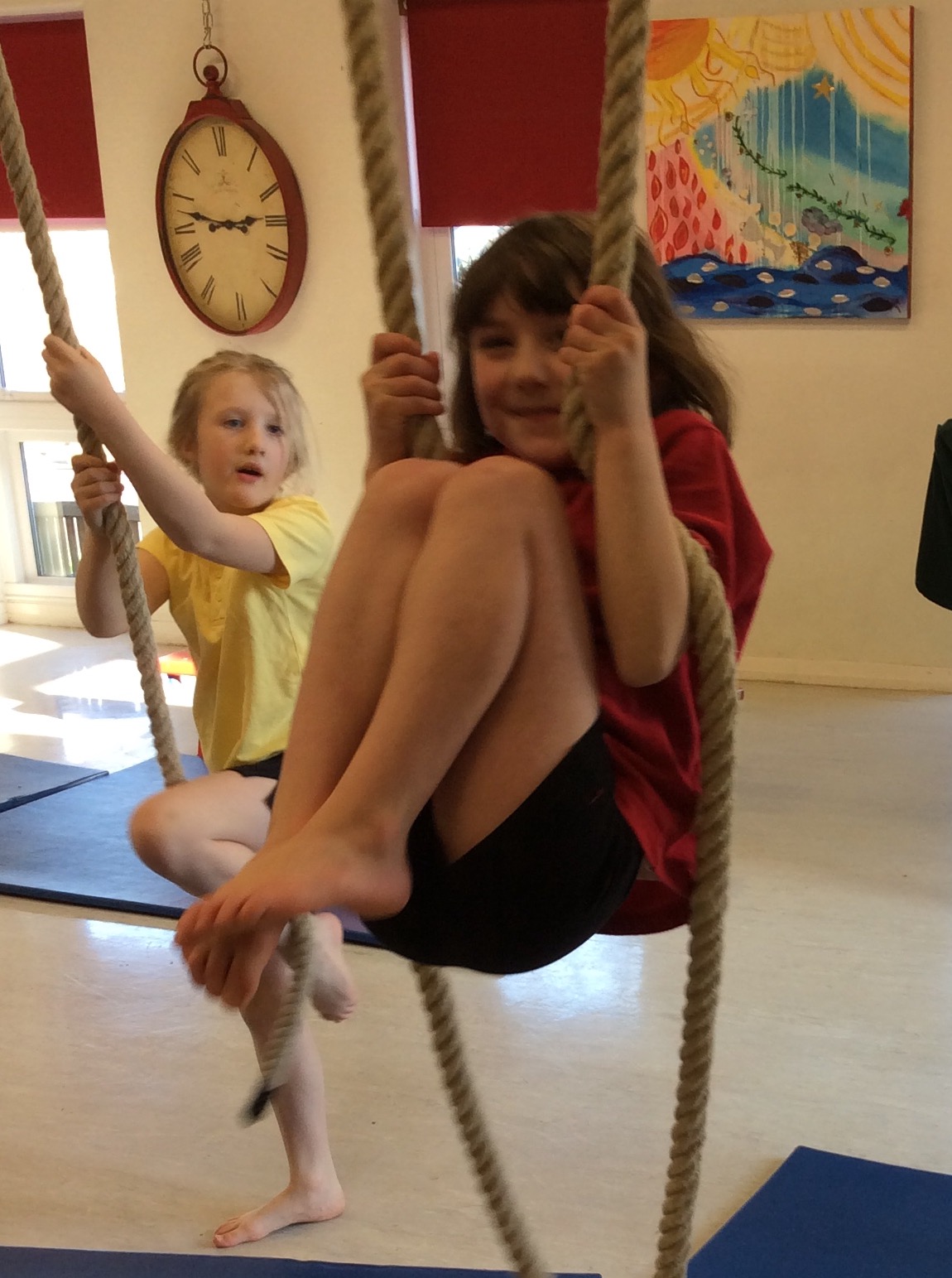 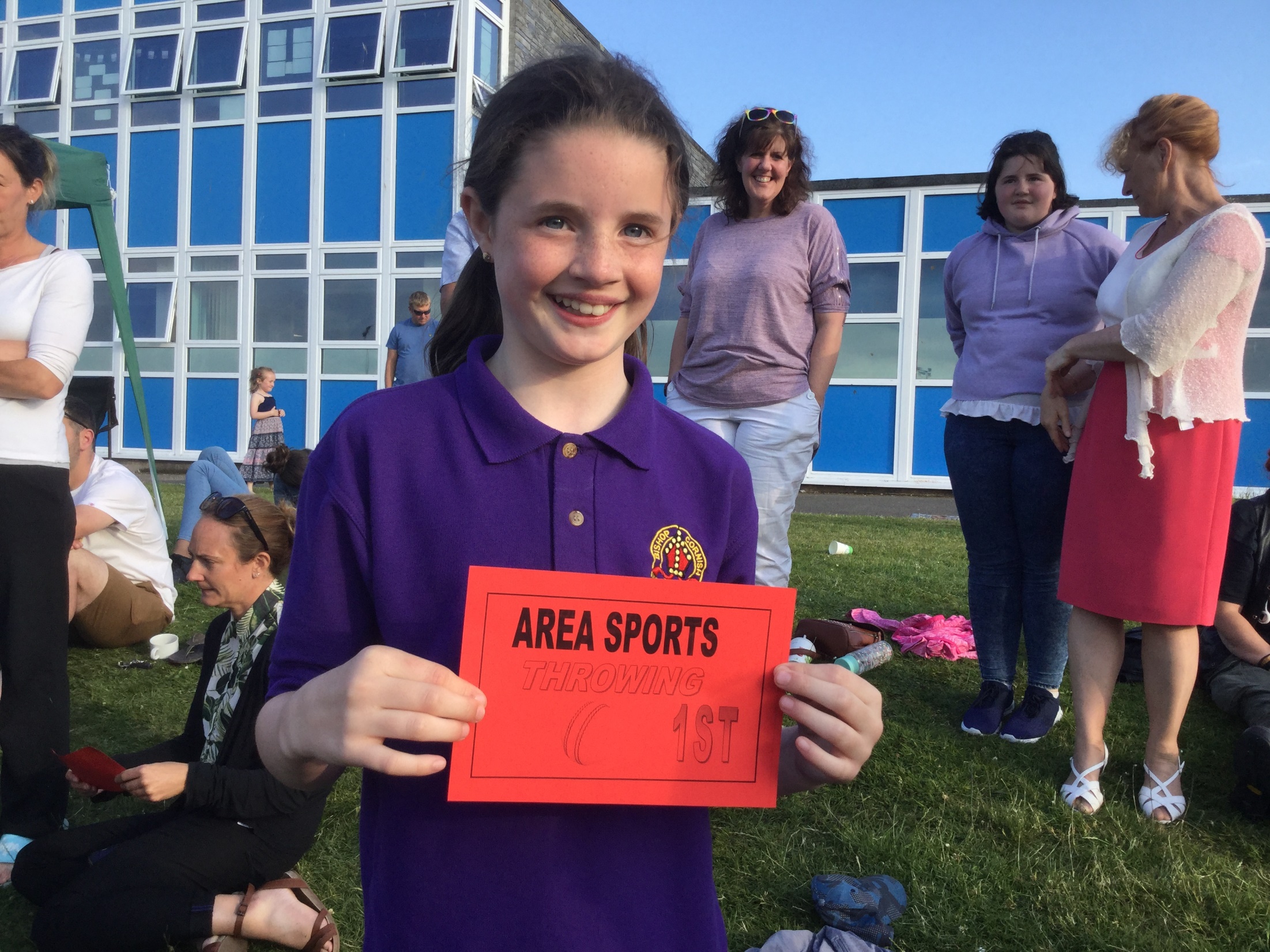 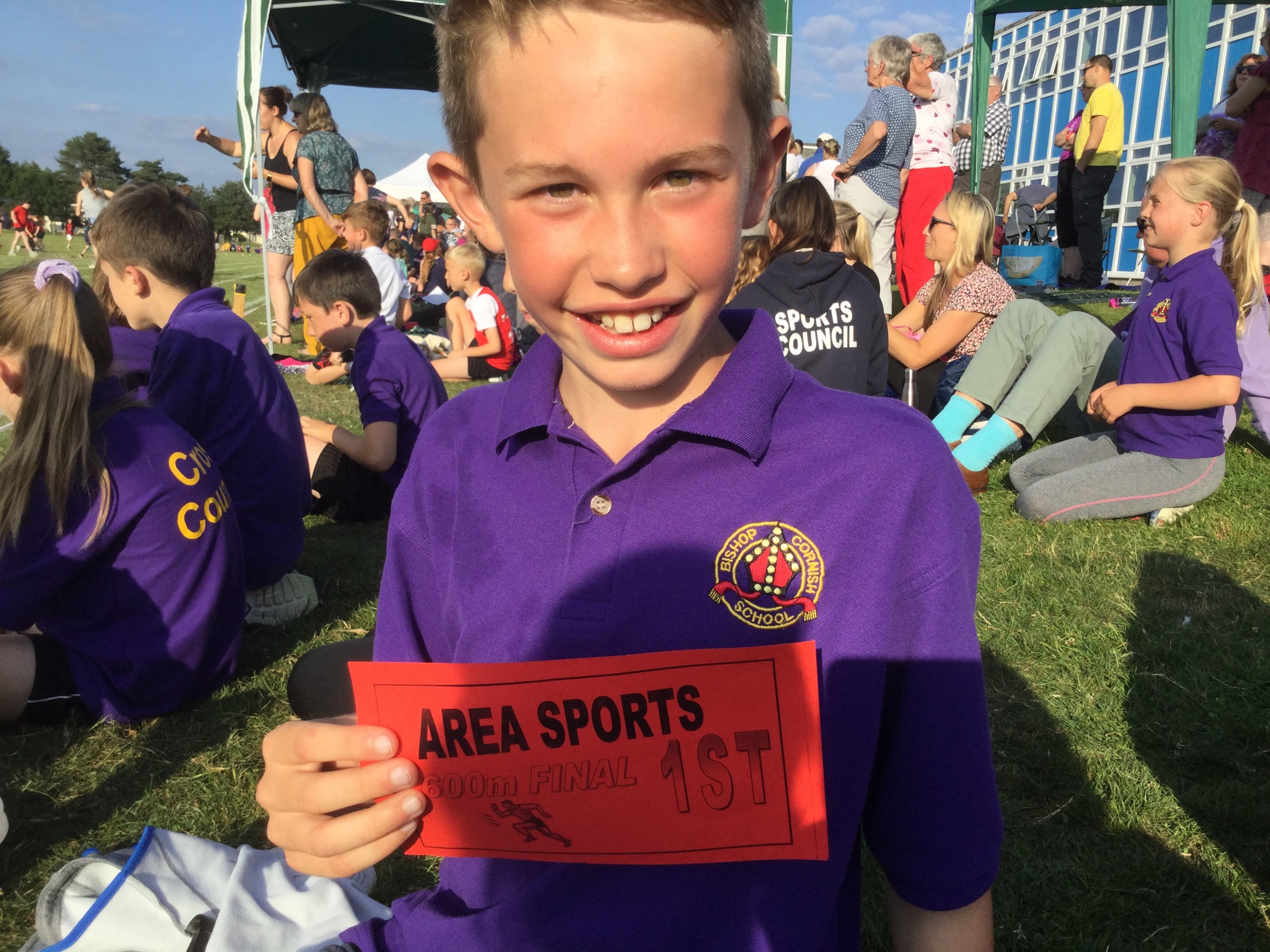 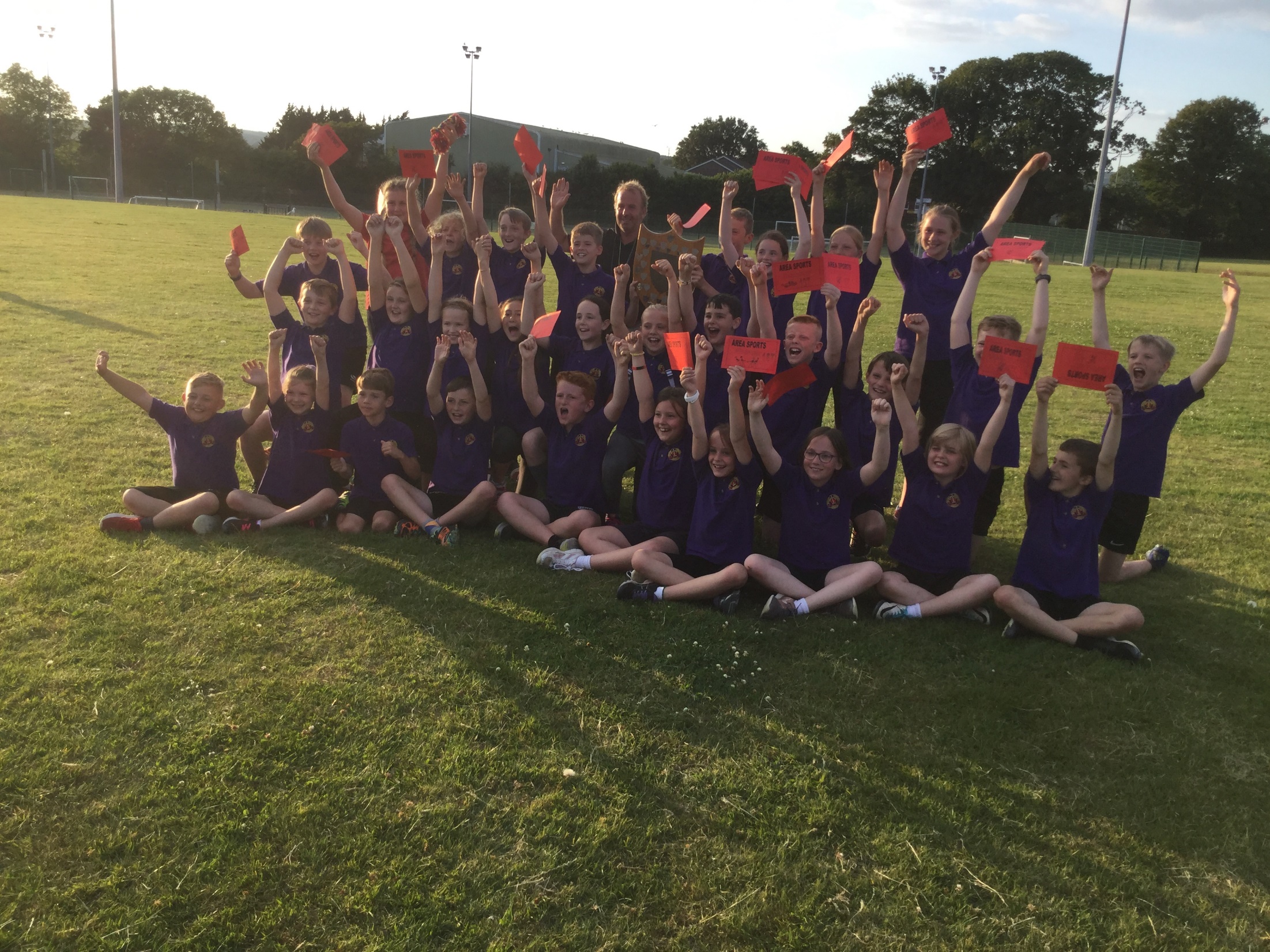 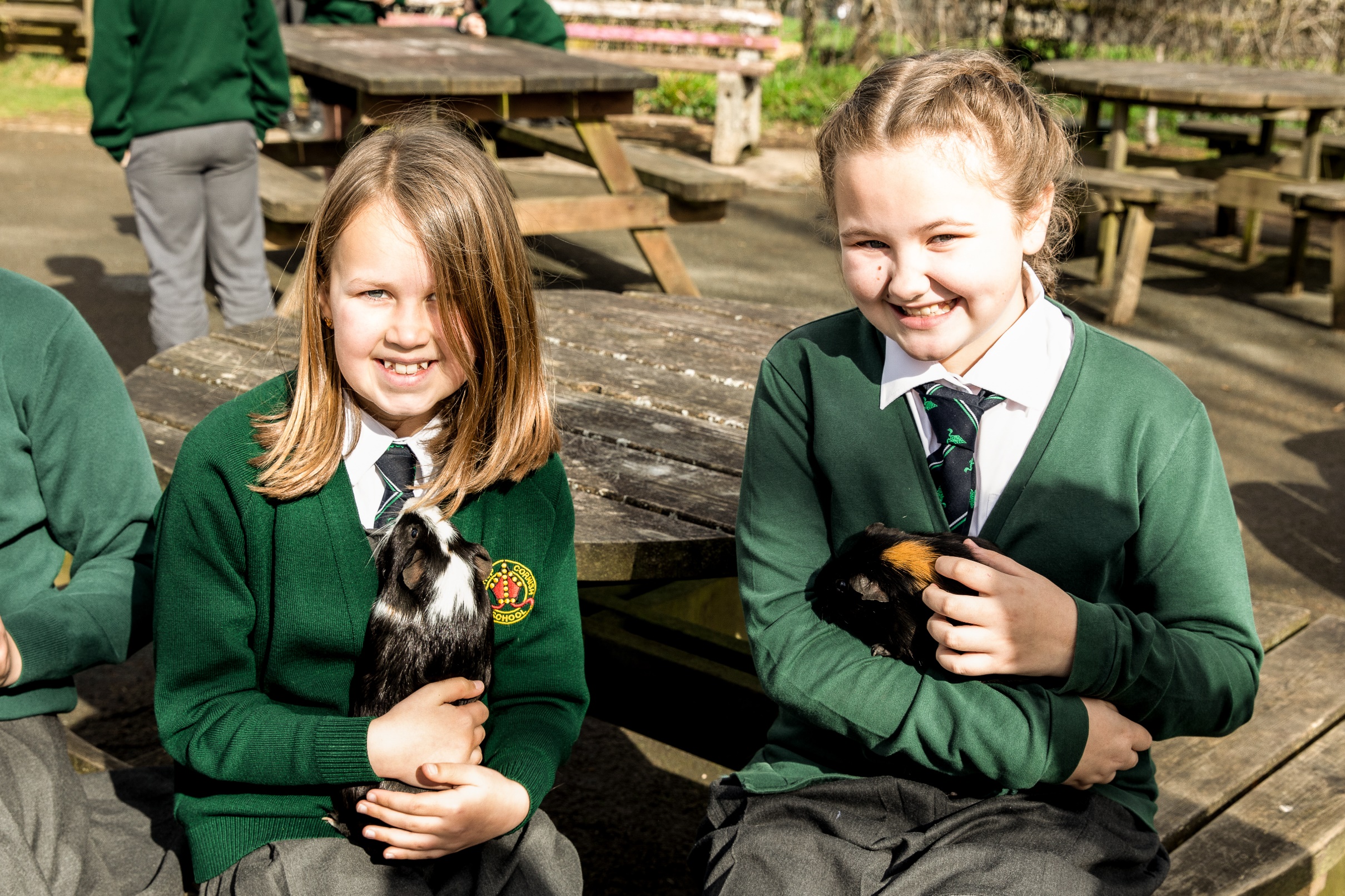 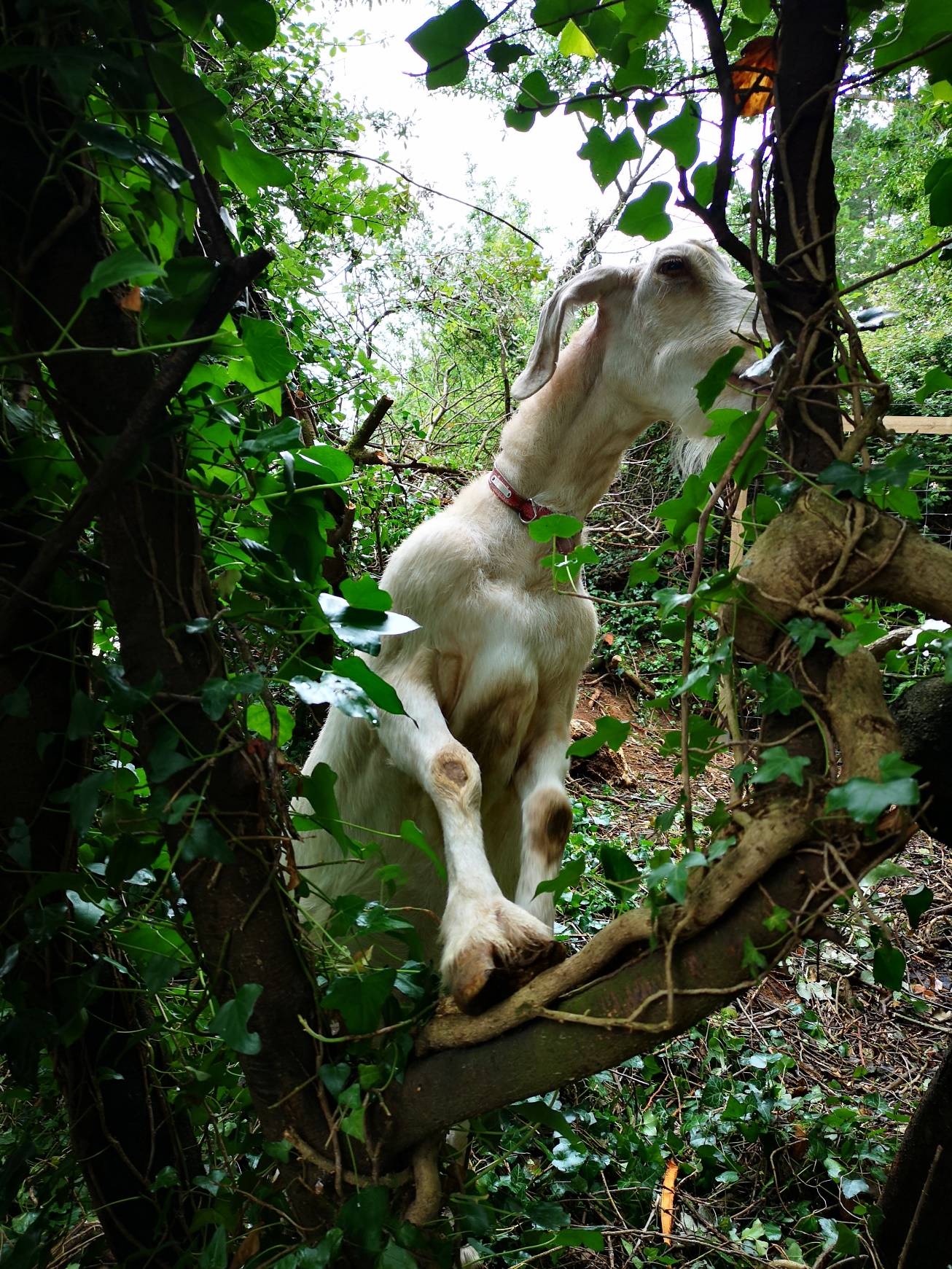 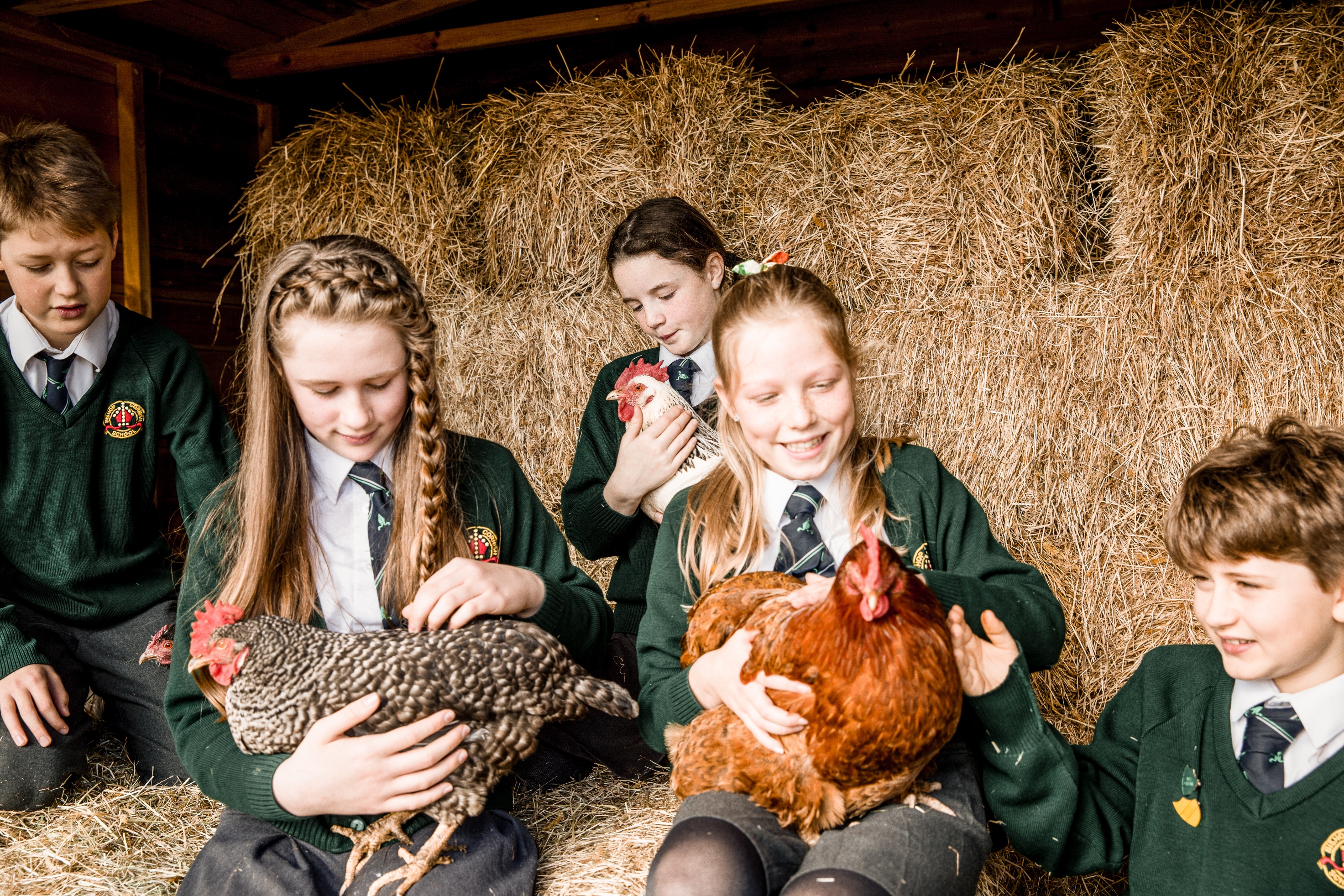 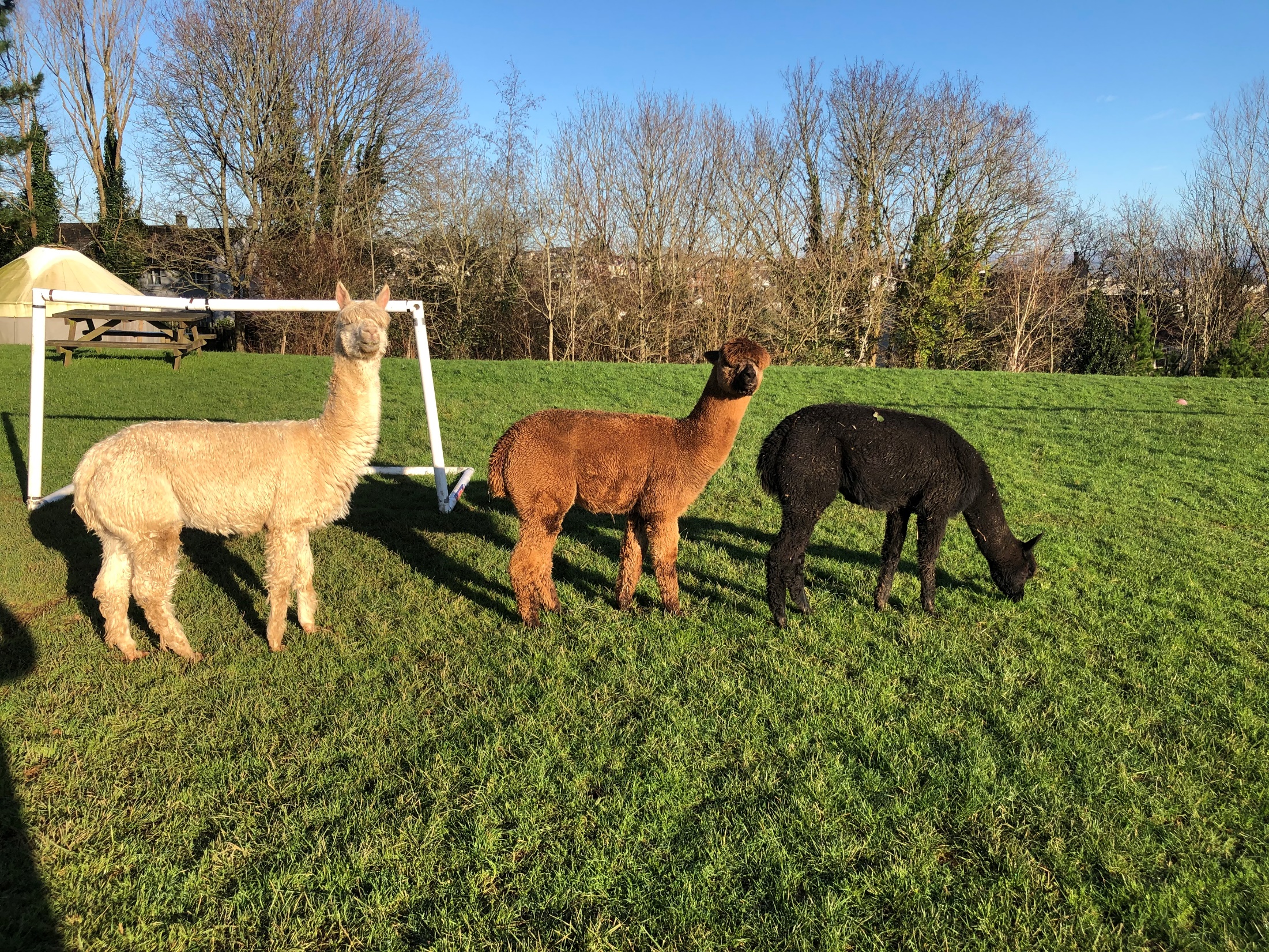 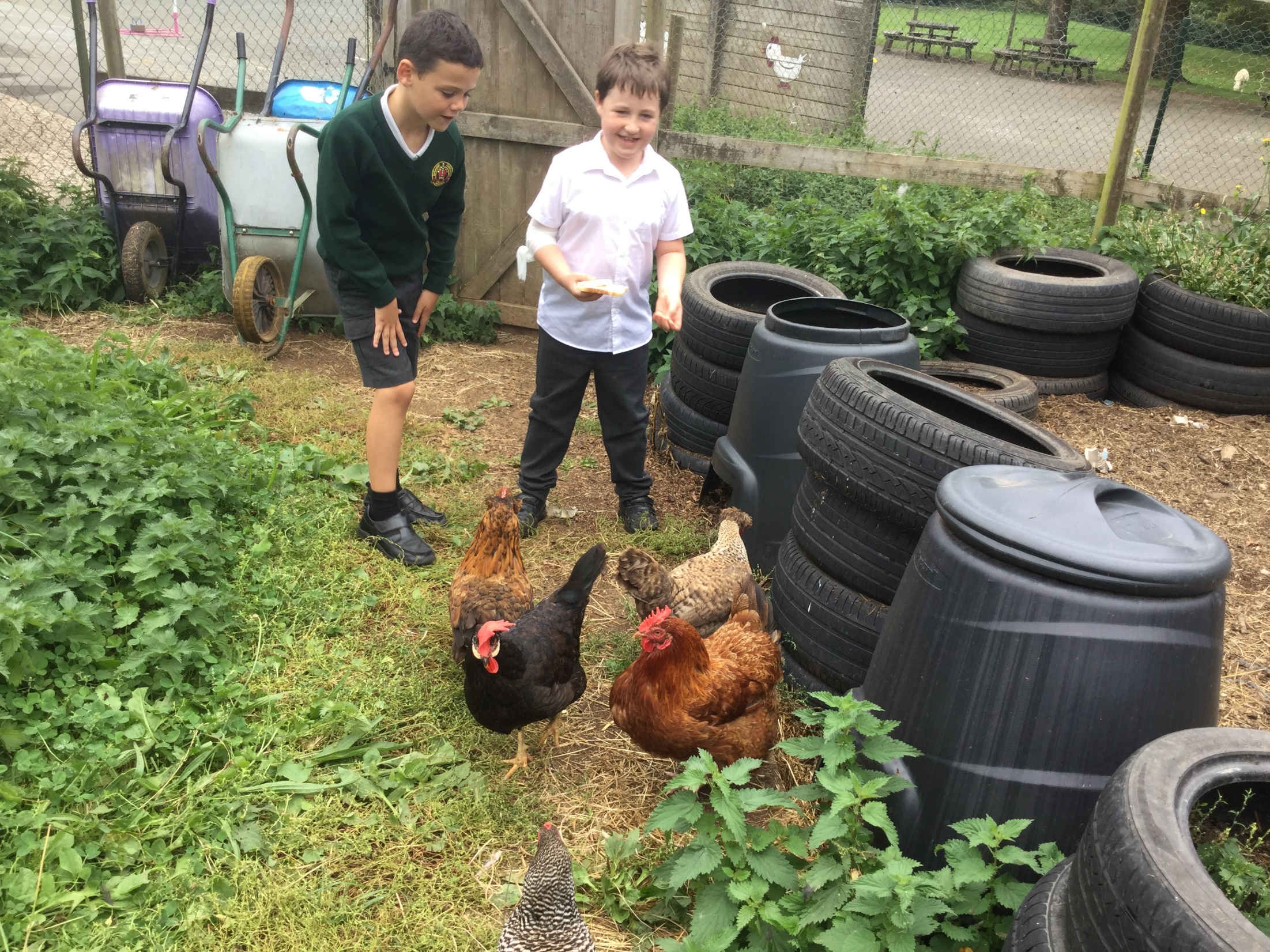 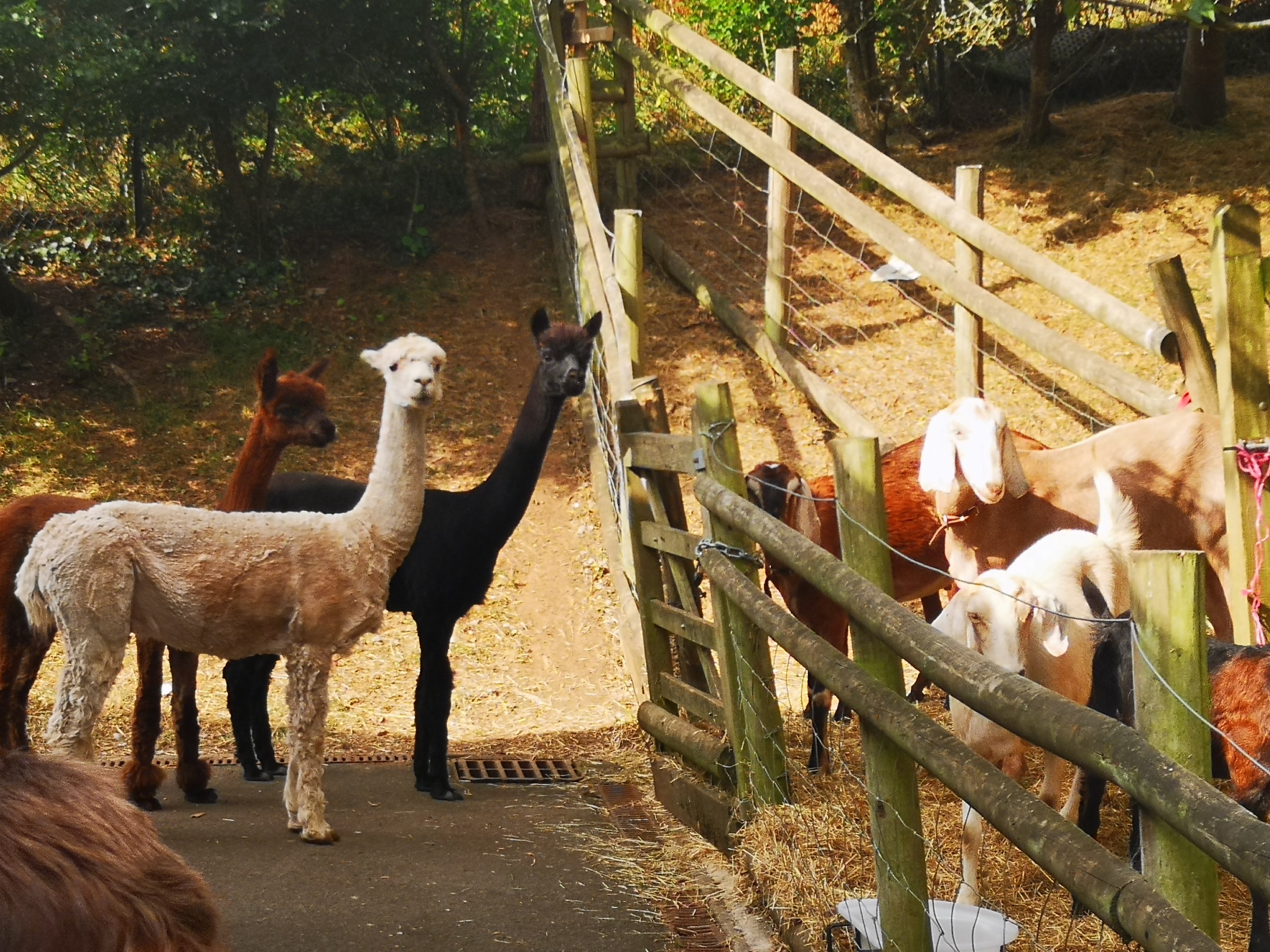 What makes us different?
How to find out more.We are offering some guided tours of the school following COVID-19 regulations. Please ring to check availability.Please look at our website.https://www.bishop-cornish.cornwall.sch.uk/web